Slavkov u Opavy
v proměnách času
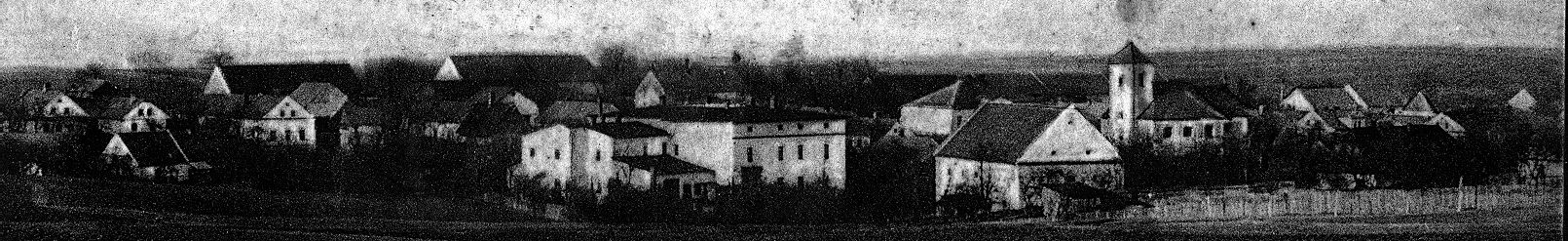 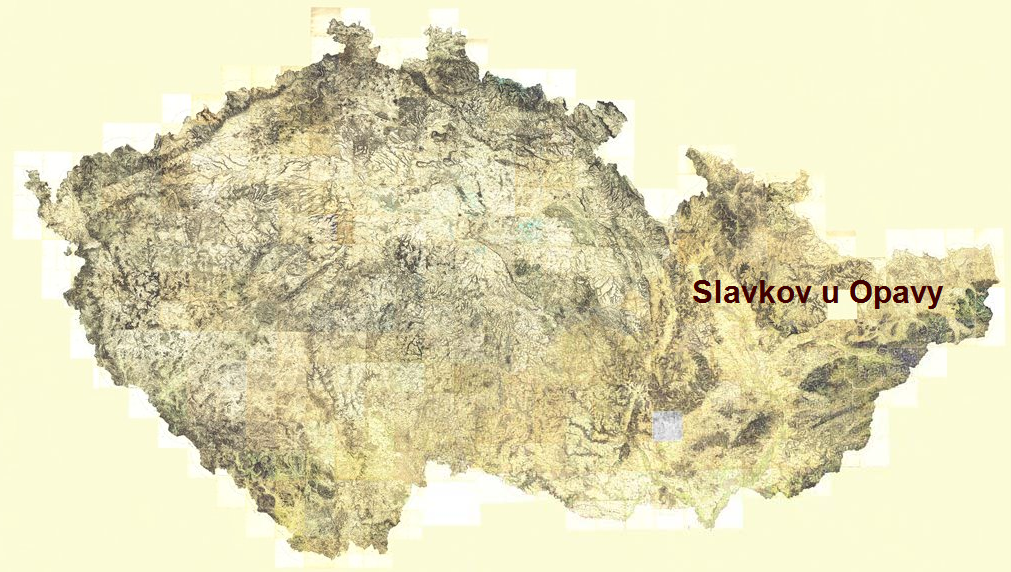 ↓
Připomeňme si některé údaje, které přibližují význam Slavkova a jeho hospodářské postavení v různých etapách historického vývoje:
První písemná zmínka o obci Slavkov je doložena z roku 1224, kdy český král Přemysl Otakar I. daroval ves městu Opavě v souvislosti s jeho mílovým právem.
 
v roce 1583 tehdejší majitel panství Jiří Vlk z Konecchlumí disponoval 60-ti poddanými, za což byl povinen zaplatit 20 zlatých roční daně

podle údajů z lánských rejstříků z roku 1676 bylo ve Slavkově 12 třičtvrtěláníků, 1 zahradník, 12 domkařů a 1 sedlák

v roce 1696 má ves 26 domovních jednotek, v roce 1716 má již 44 usedlostí

ze sčítacích materiálů z roku 1763 jsou již podrobnější údaje o obyvatelstvu: žilo zde 505 rolníků, 1 kněz, 1 panský úředník, 49 sluhů a 10 řemeslníků

k roku 1830 se rozšířil počet řemeslníků: působili zde 2 bednáři, 1 sedlář, 1 hospodský, 1 zámečník, 3 kováři, 3 obuvníci, 3 stolaři a 2 porodní báby. Na panství se tehdy nacházel pivovar, palírna a 2 mlýny – jeden vodní a druhý větrný

v roce 1834 patřil Slavkov se svými 138 domy a 973 obyvateli k velkým, etnicky převážně českým obcím

v roce 1880 bylo již 184 domů s 1021 obyvateli, z toho bylo 993 Čechů, 11 Němců a 17 příslušníků jiné národnosti

je zřejmé, že přes stále sílící národnostní rozdíly a posuny v národnostním složení Opavska si Slavkov udržel jednoznačnou početní převahu českého etnika
Statistika 20. a 21. století:
Rok 1951 – počet obyvatel obce celkem = 1.137
	     - 102 rodin zemědělských, 72 rodin dělnických, 26 rodin úřednických

Rok 1961 - počet obyvatel obce celkem = 1.165, z toho 546 mužů a 619 žen
	     - počet rodinných domů 183, zemědělských usedlostí 53, 2 činžovní domy

Rok 1970 – počet obyvatel obce celkem = 1.177
	     - 170 občanů pracuje v průmyslu, 140 občanů pracuje v zemědělství

Rok 1980 - počet obyvatel obce celkem = 1.388, z toho 634 mužů a 754 žen
	     - počet domů 322, ve kterých bylo 433 samostatných bytů

Rok 1991 – počet obyvatel obce celkem = 1.544, z toho 741mužů a 803 žen

Rok 2001 - počet obyvatel obce celkem = 1.639, z toho 812 mužů a 827 žen
	     - počet domů 435, ve kterých bylo 588 samostatných bytů
	     - národnost česká 1536 osob, slezská 52, moravská 9, německá 1

Rok 2011 - počet obyvatel obce celkem = 1.860, z toho 913 mužů a 947 žen
	     - vzdělání základní 274, střední 592, s maturitou 445, vysokoškolské 167

Rok 2014  - počet obyvatel obce  = 1935
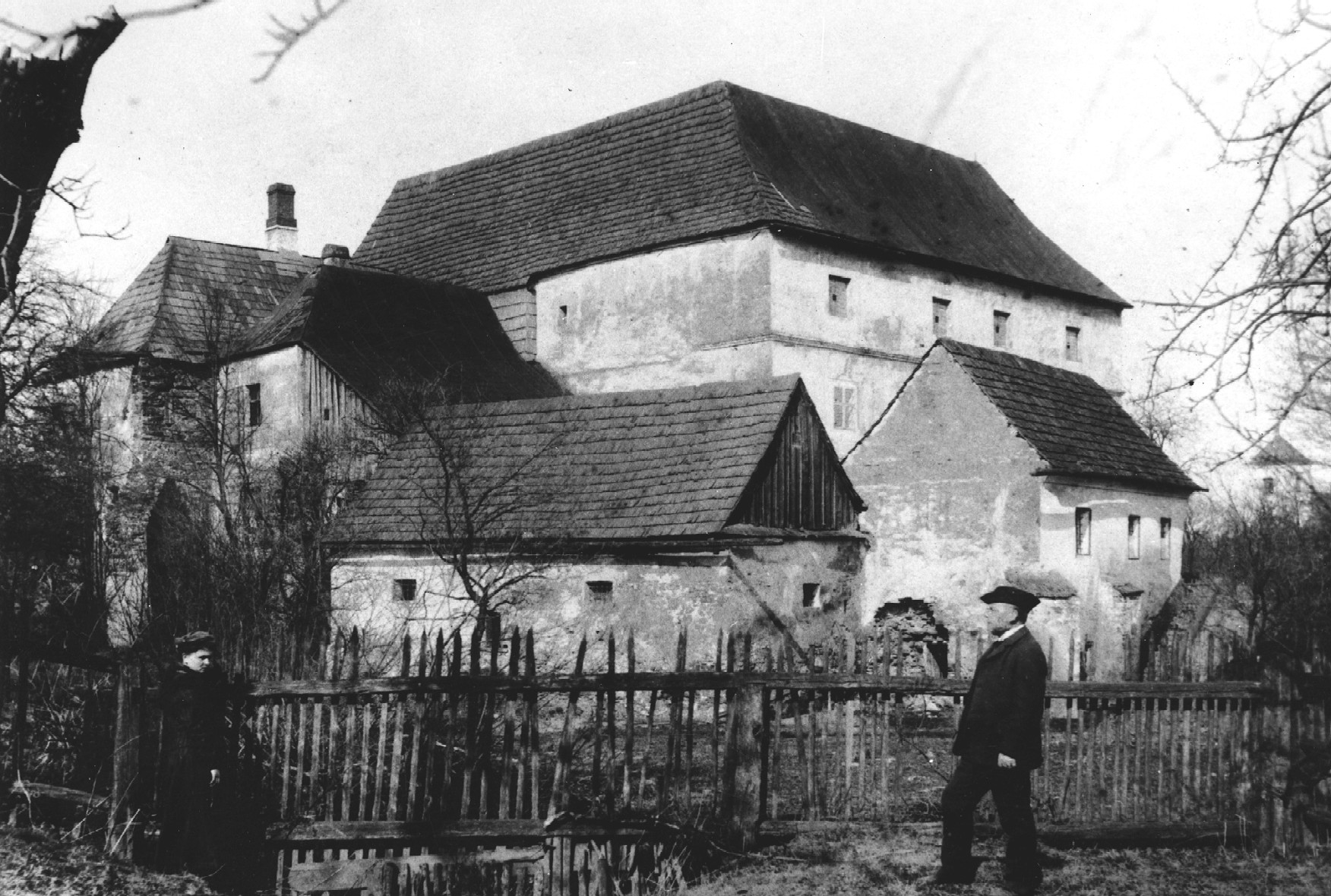 Historie Slavkova je úzce spojena s budovou zámku, foto z počátku 20. století
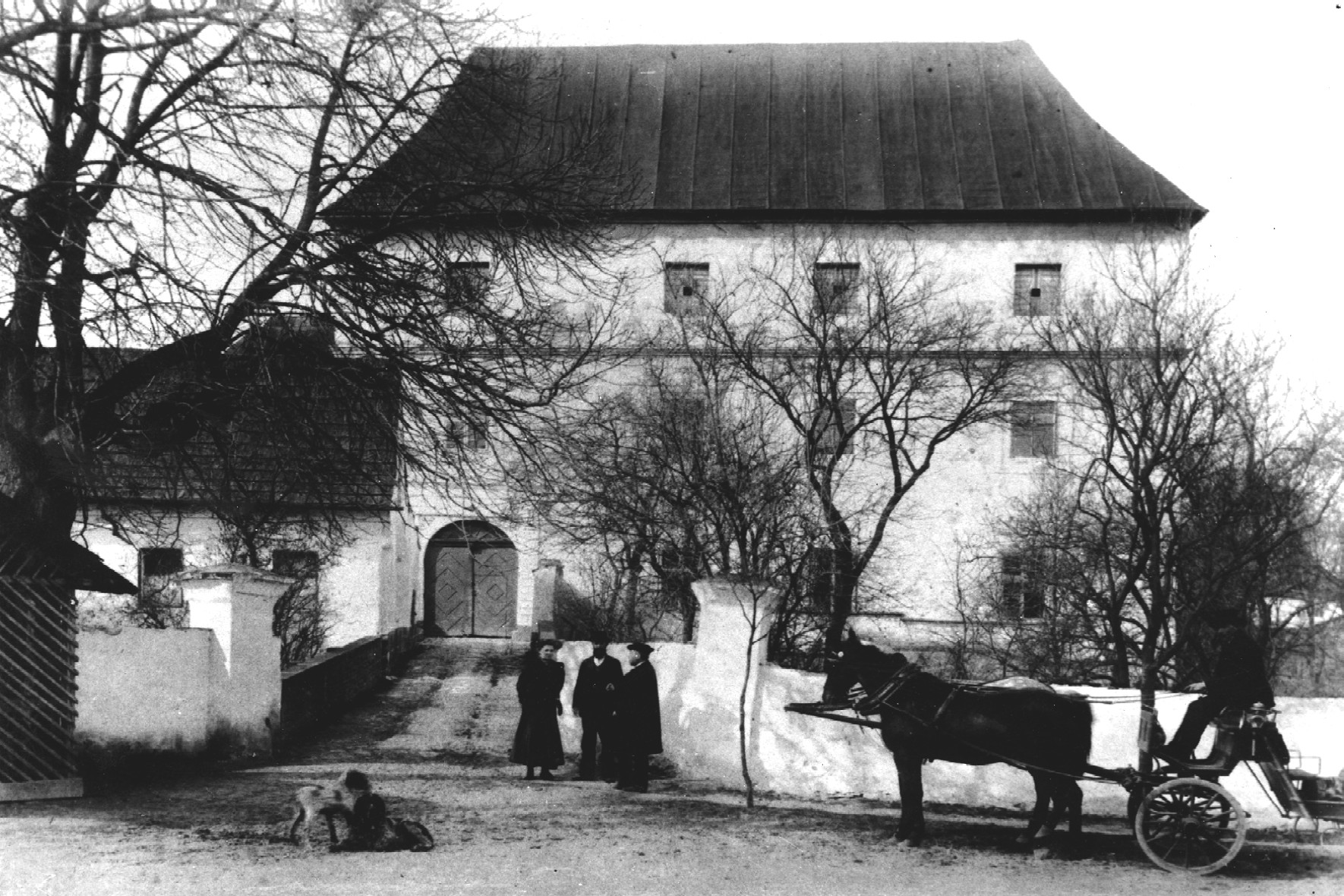 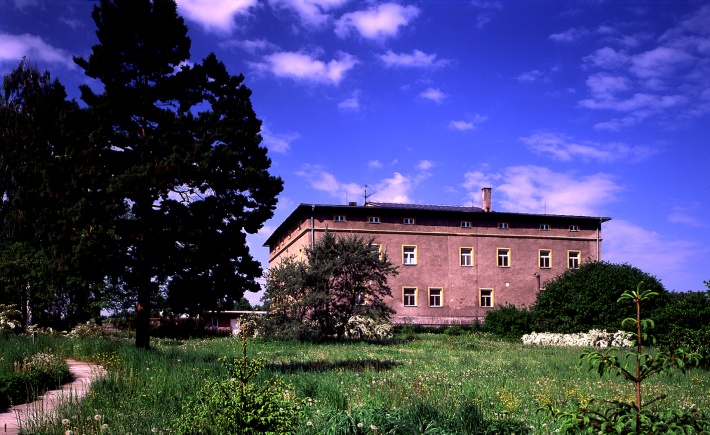 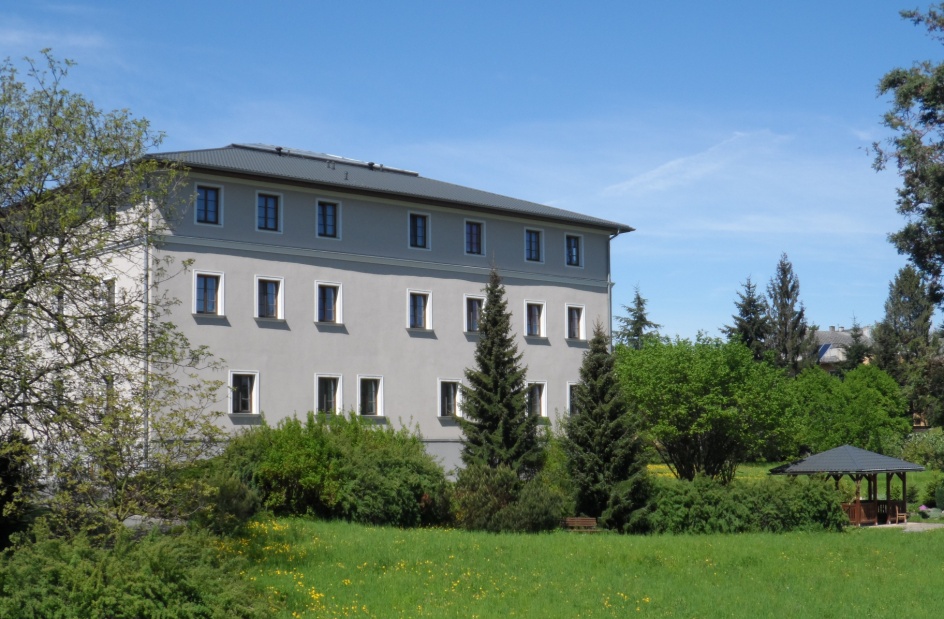 Zámek byl zrekonstruován a od roku 2005 slouží jako Domov pro seniory Seniorcentrum
2013
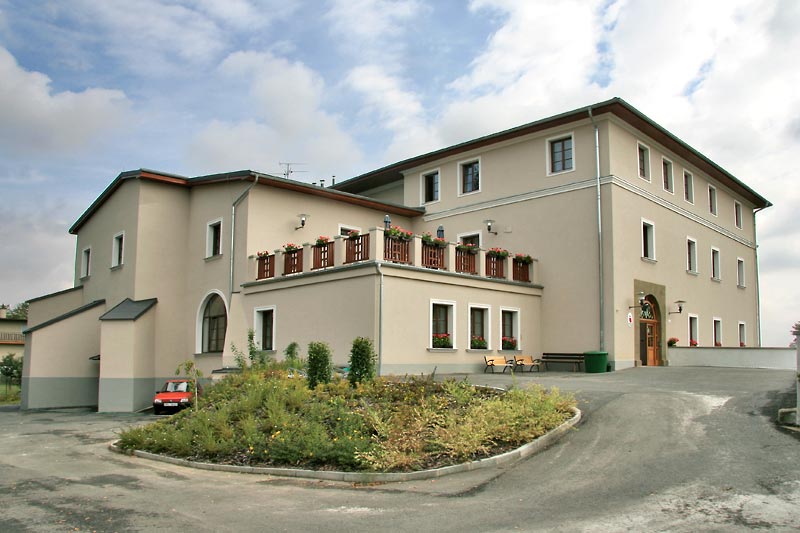 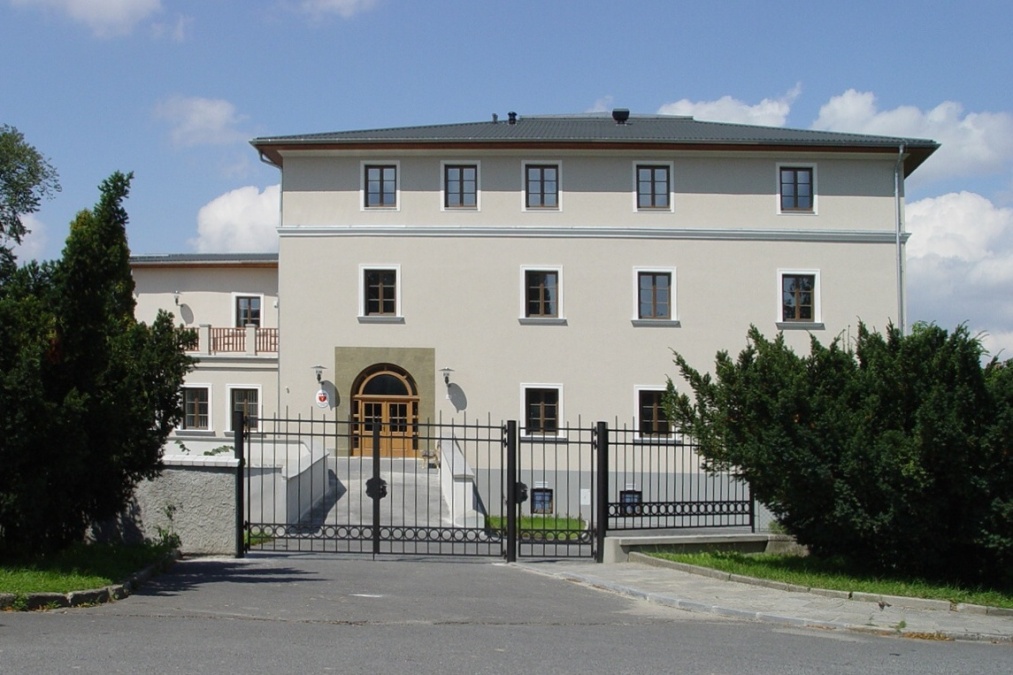 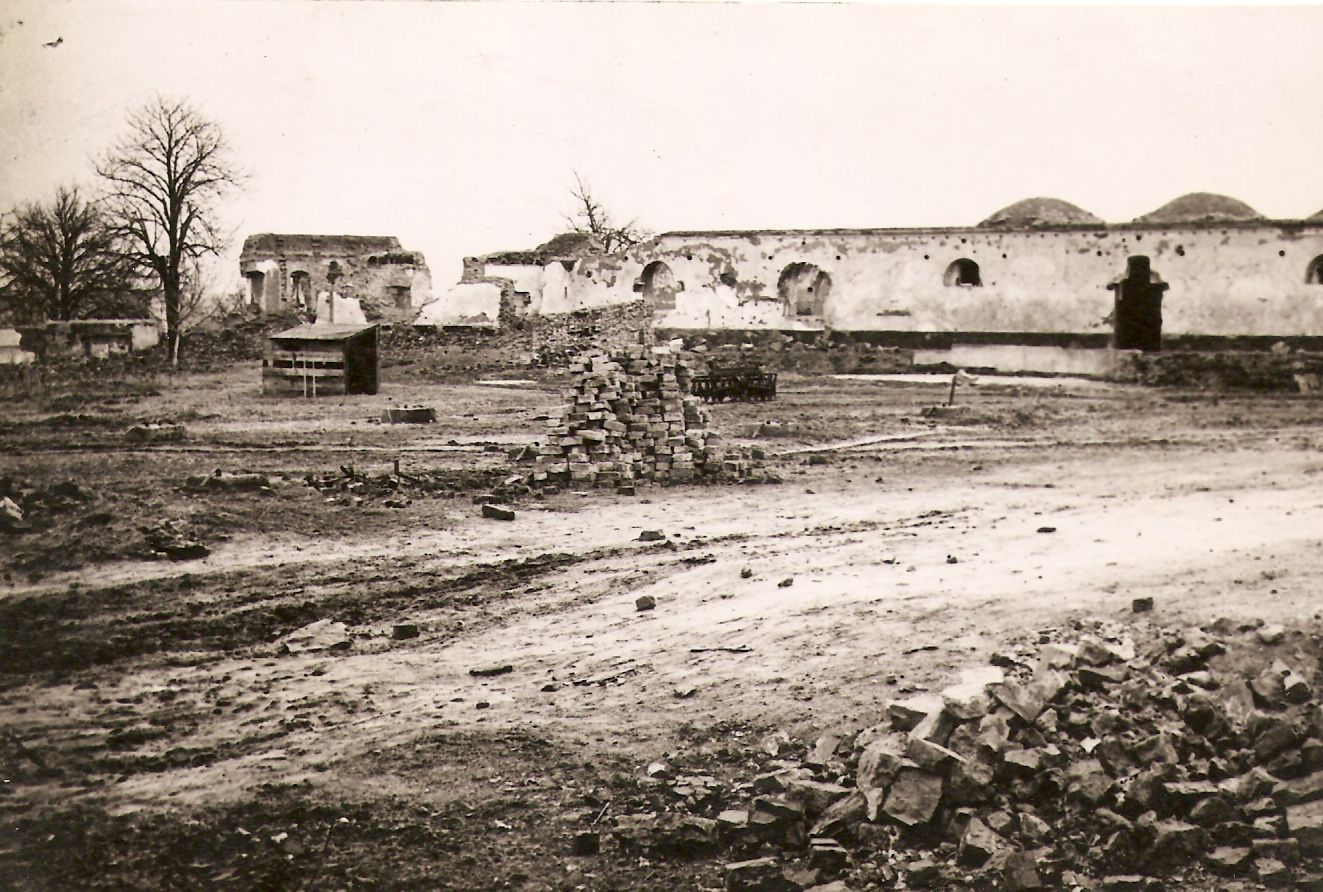 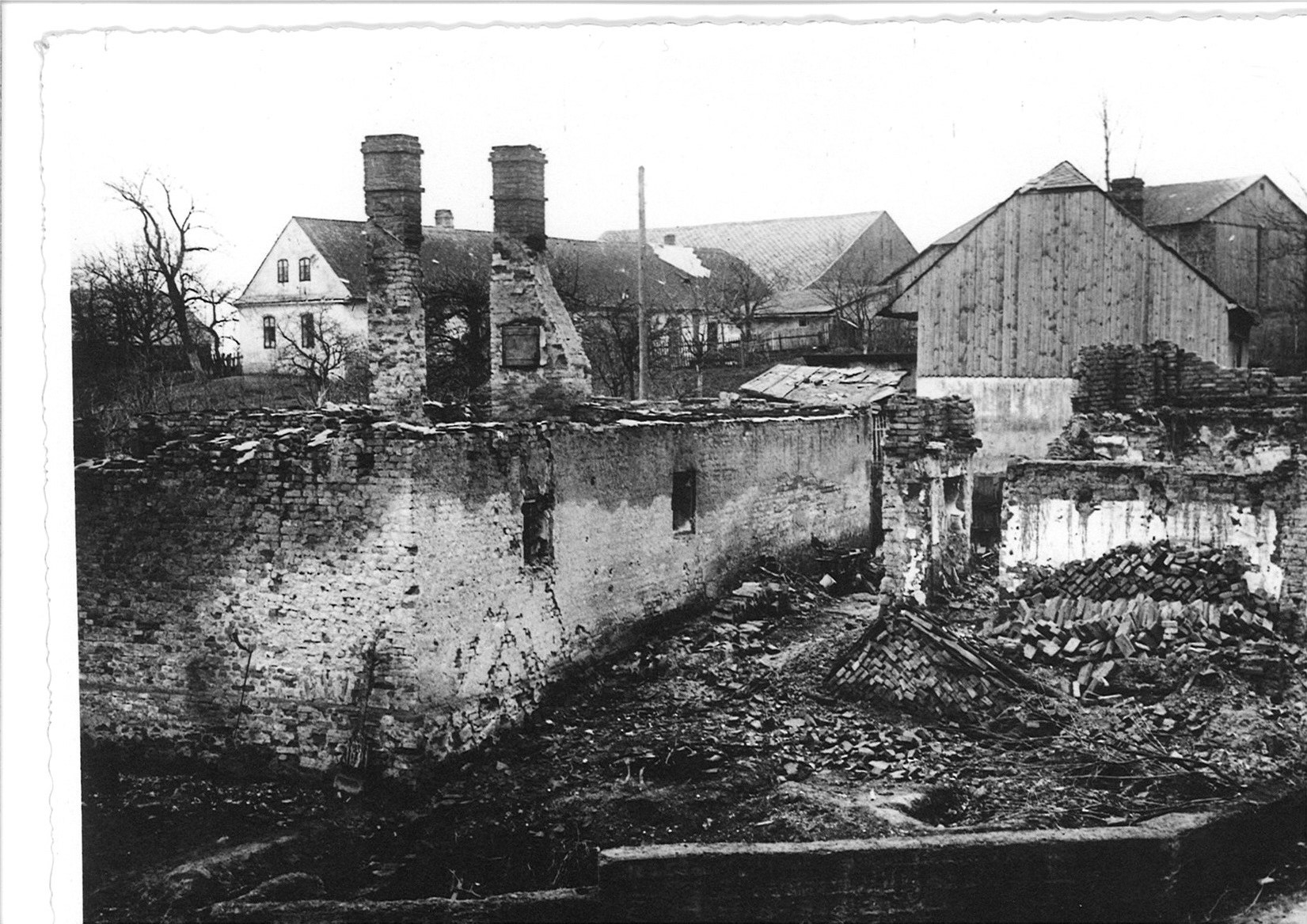 Po osvobození Opavy 22.dubna 1945 se fronta zastavila ve Slavkově. 
Následky byly katastrofální.
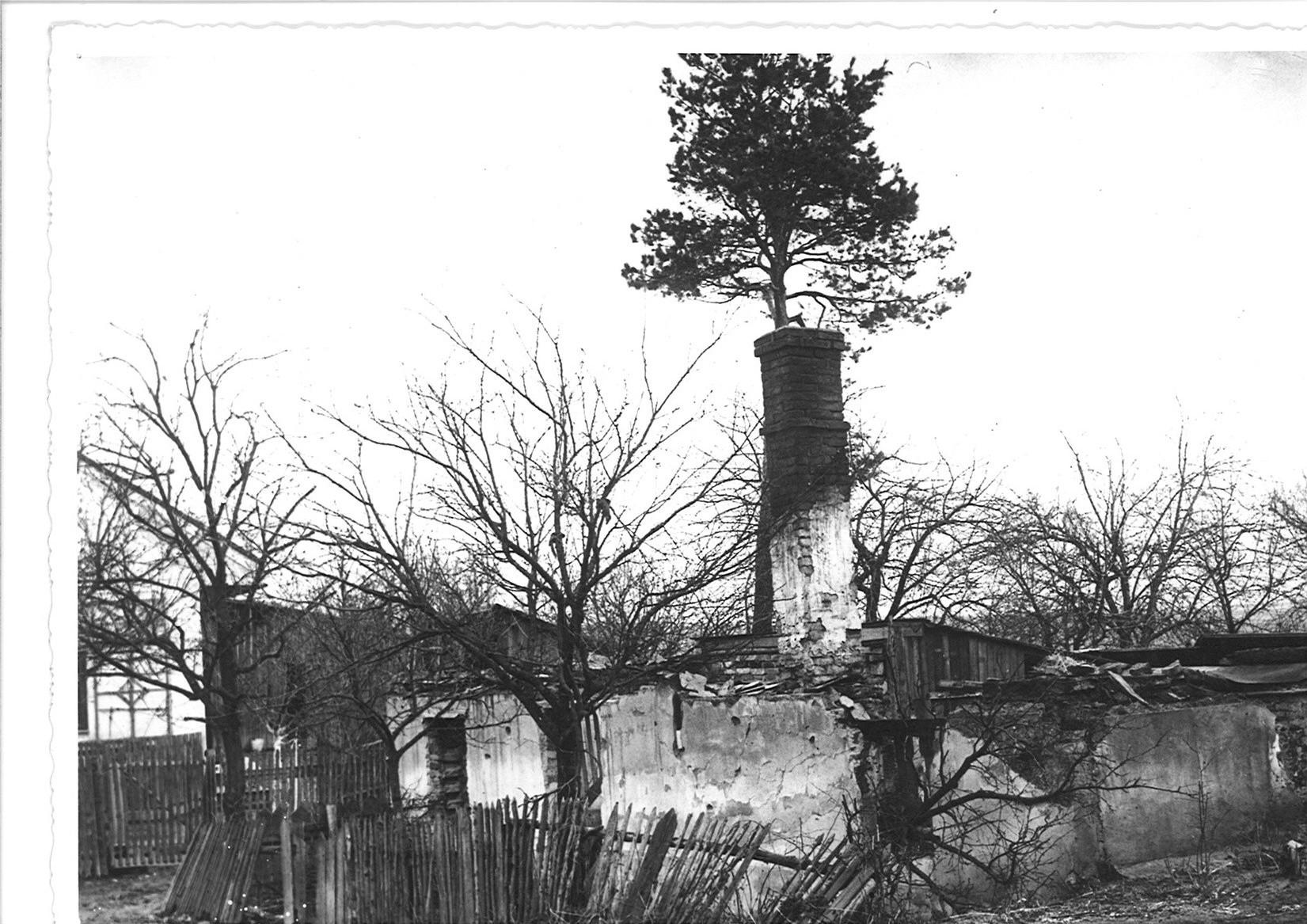 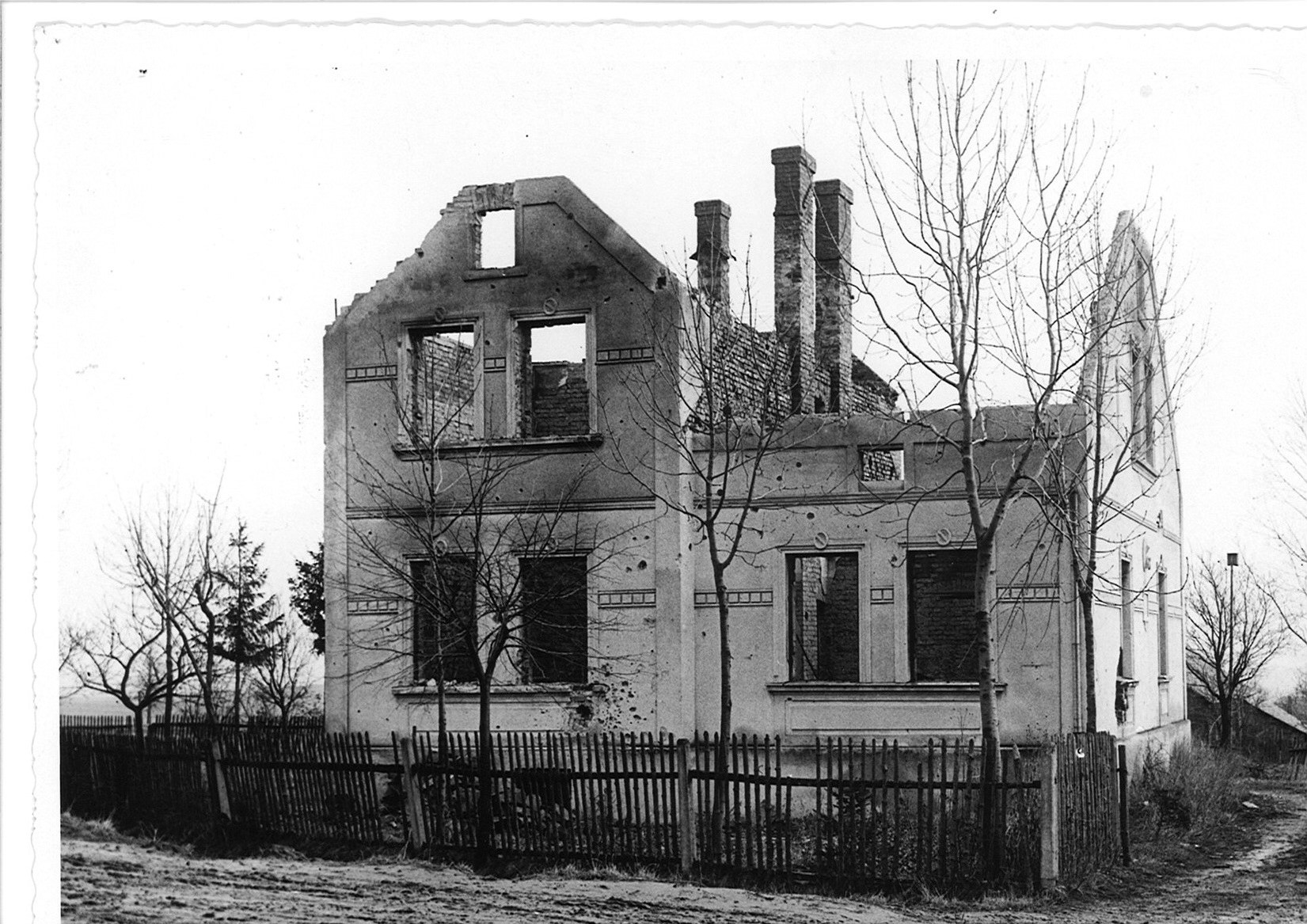 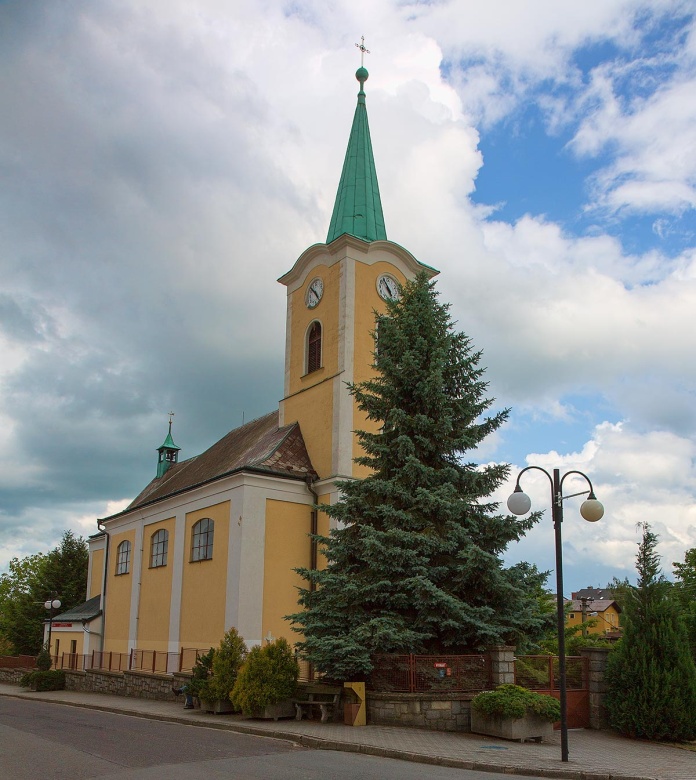 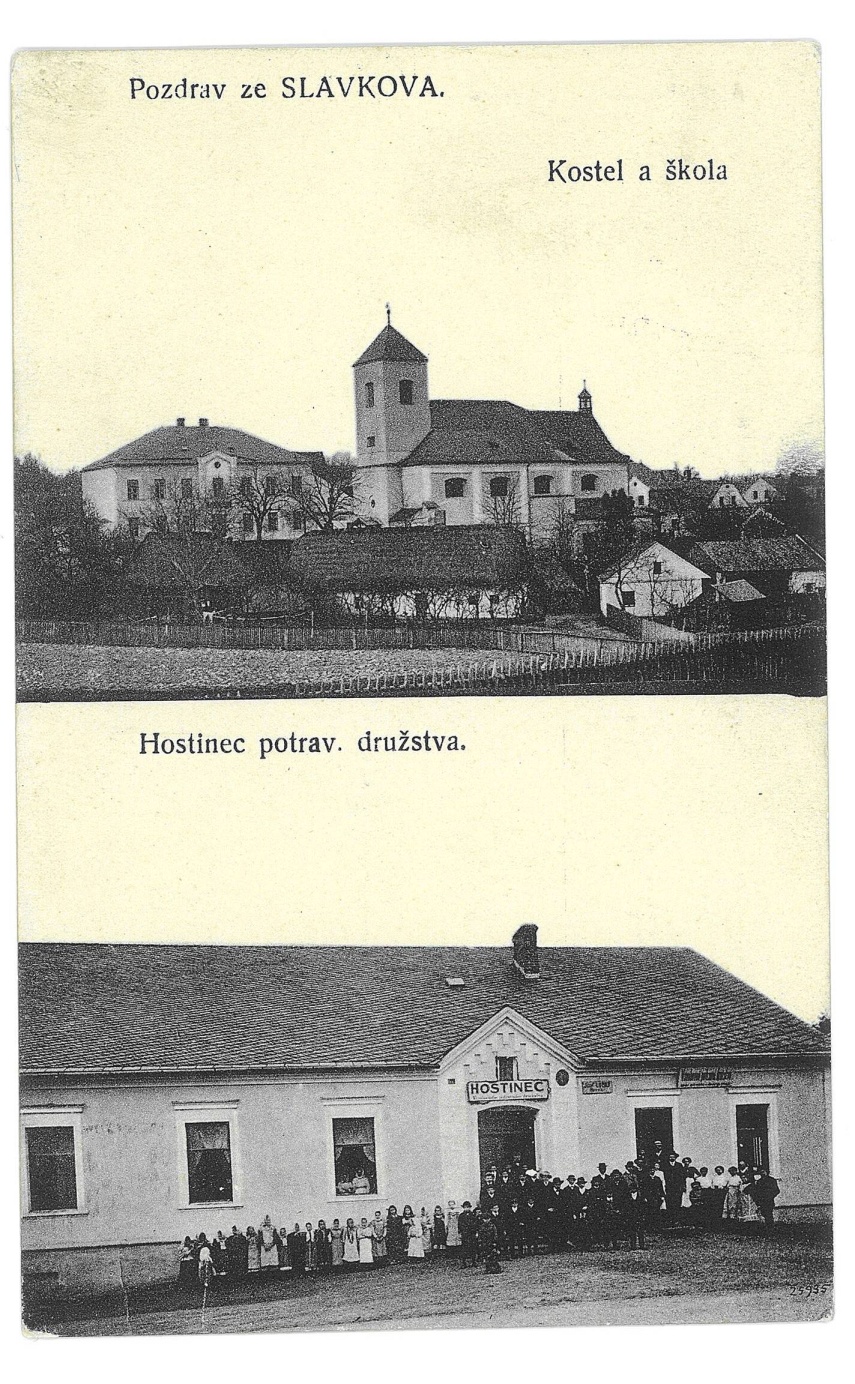 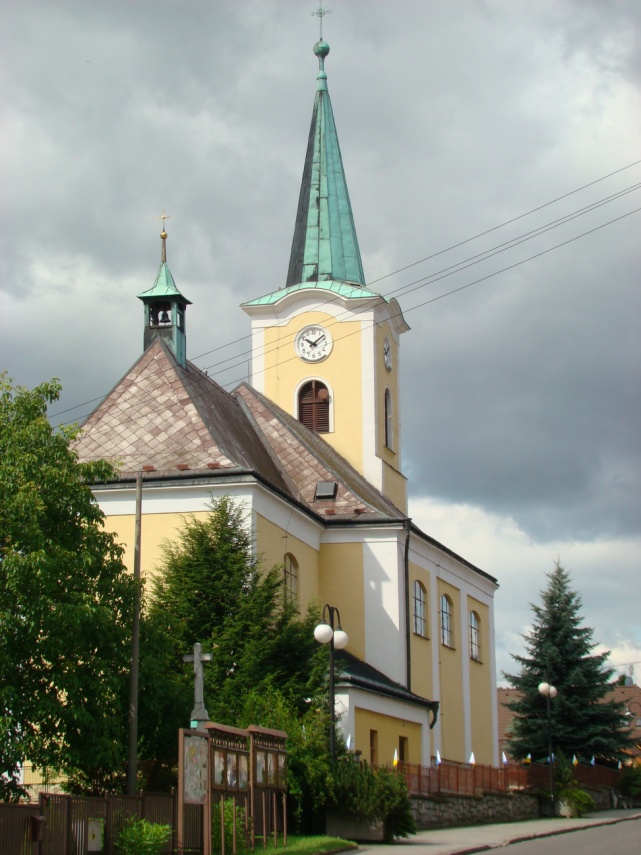 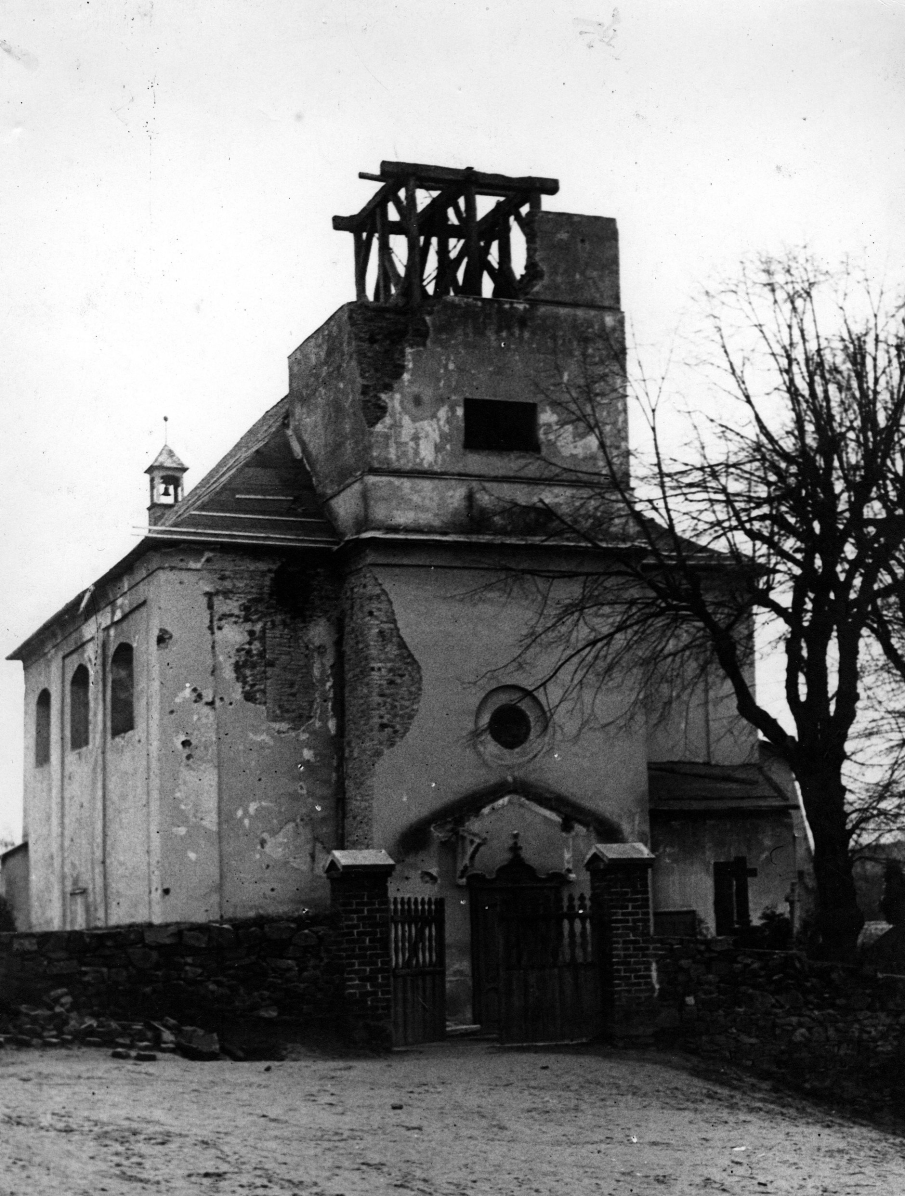 Válečné škody byly brzy napravovány,  kostel sv. Anny se dočkal nové věže i zvonu
1956-1962
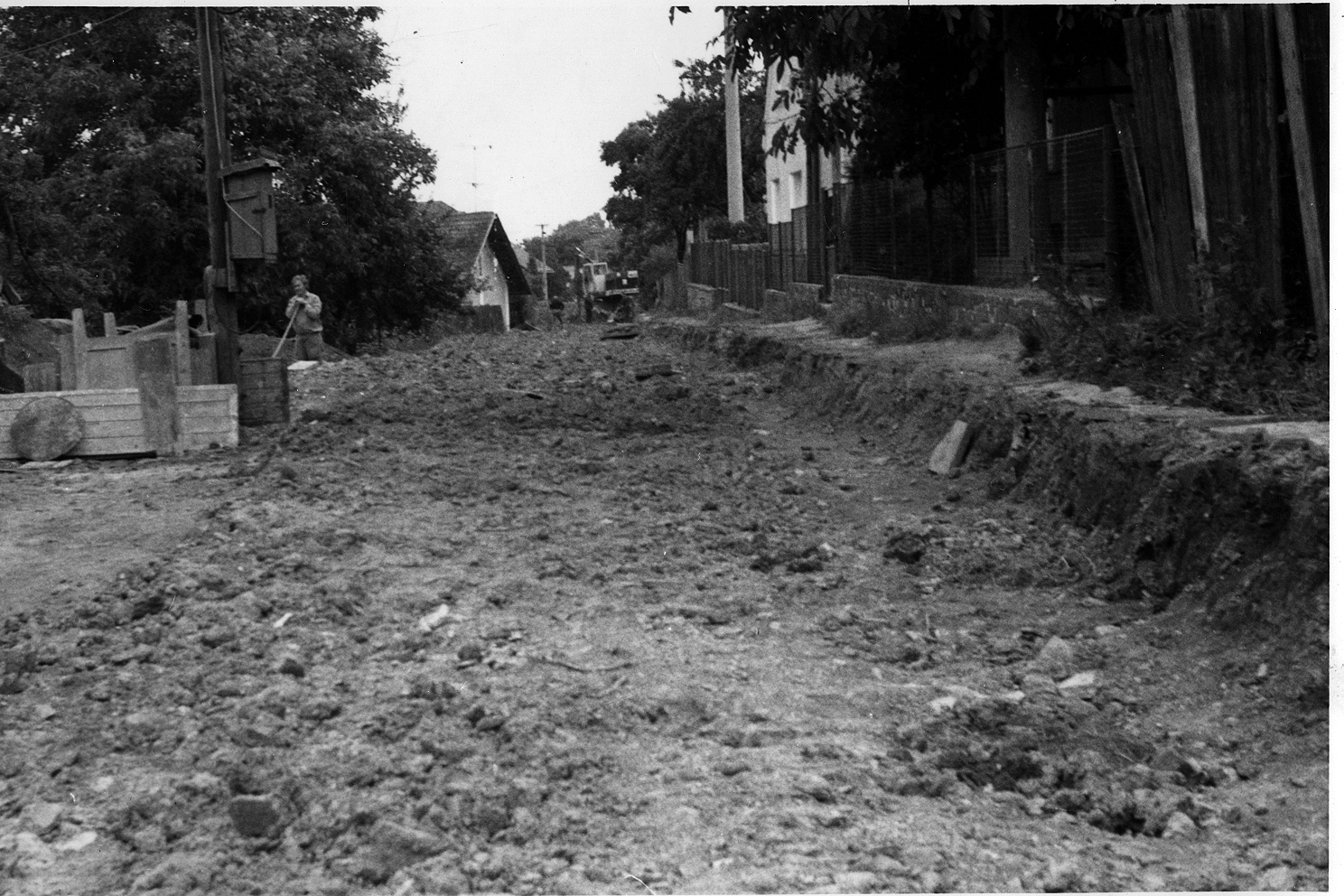 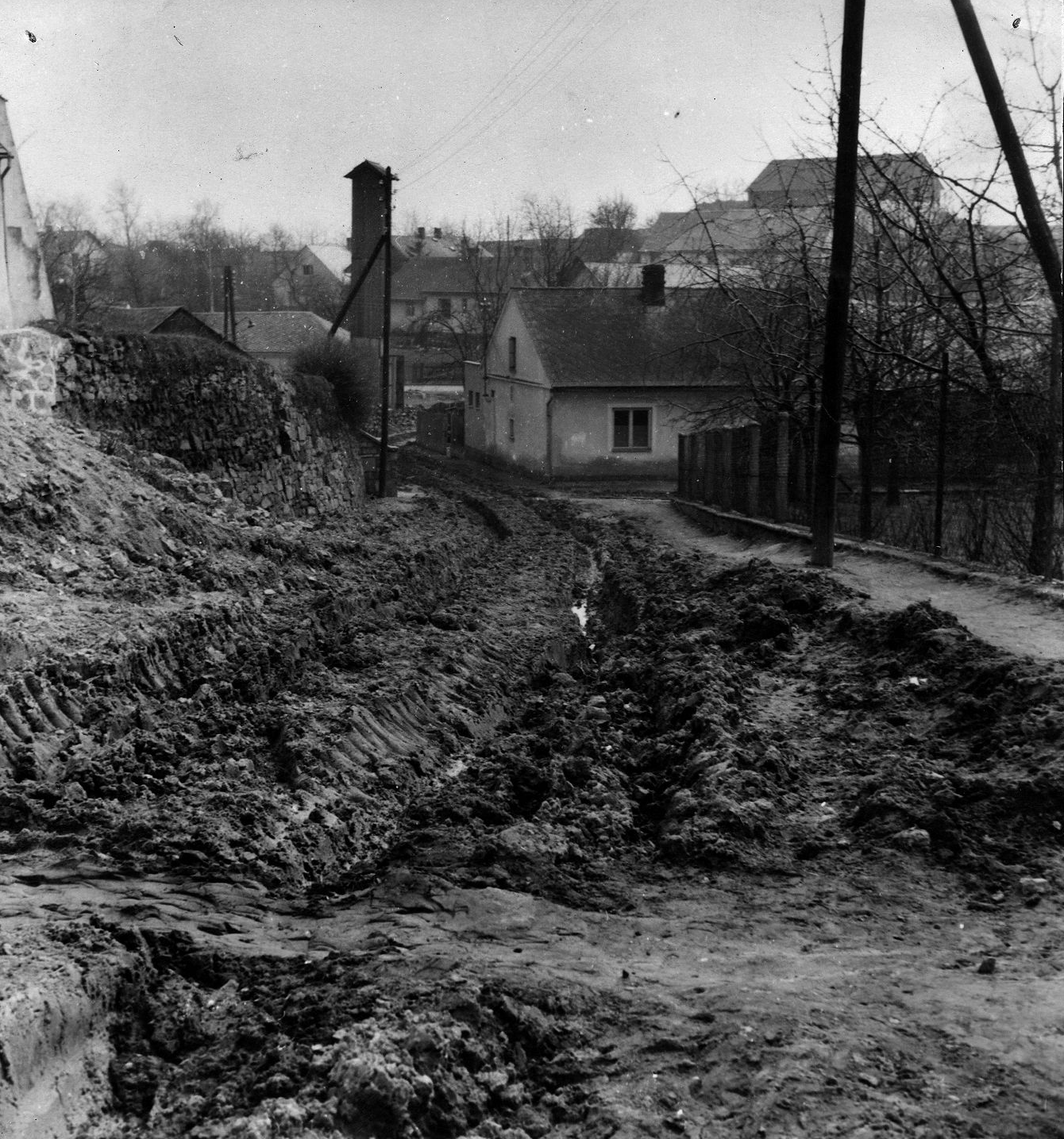 Také rozkopané ulice jsou dnes již minulostí
Takový stav silnice je už dnes nepředstavitelný. Foto je z doby budování kanalizace.
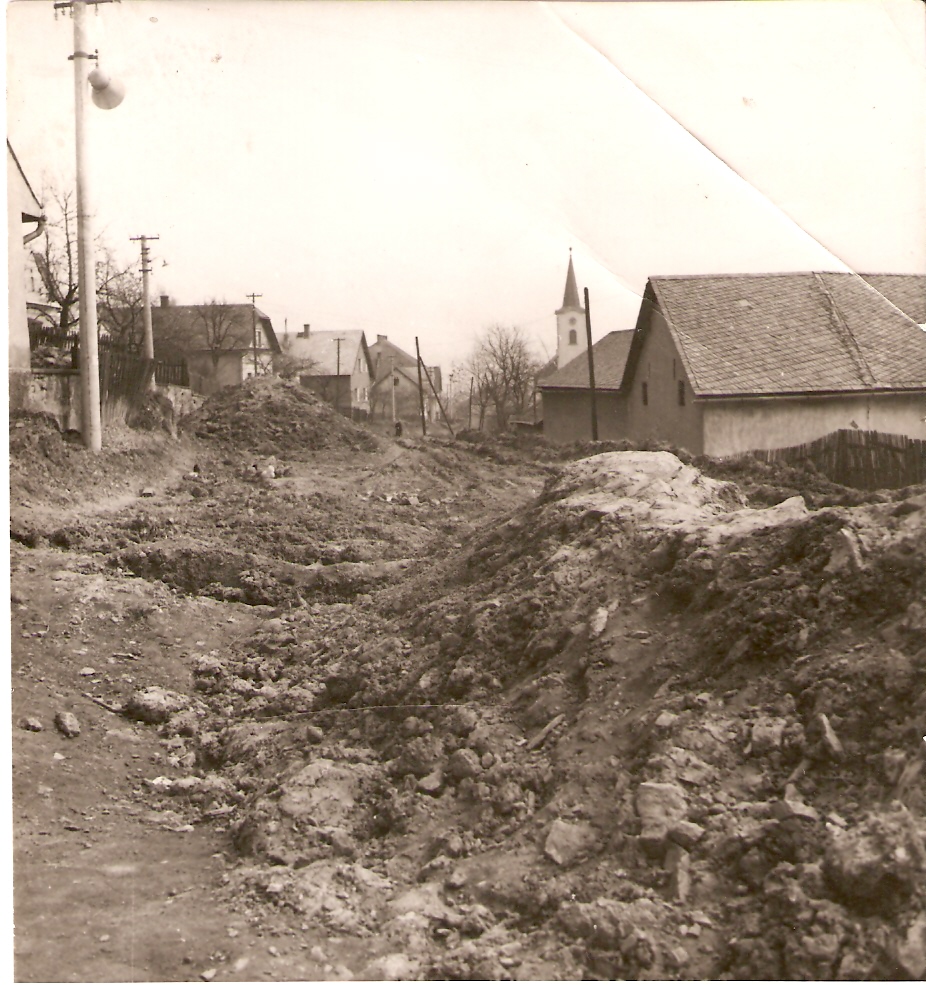 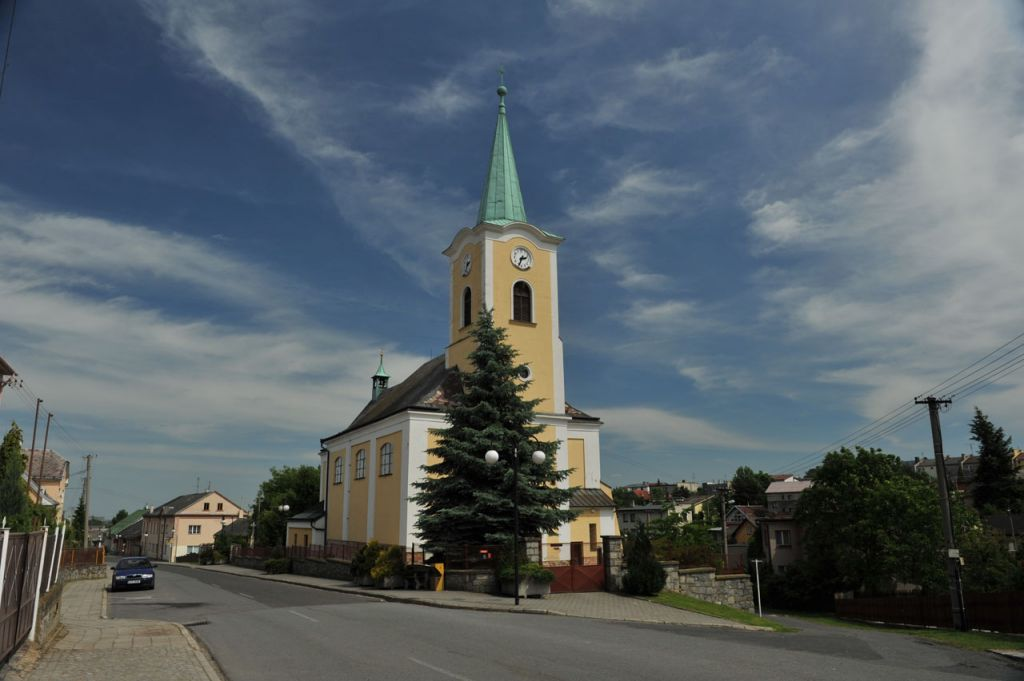 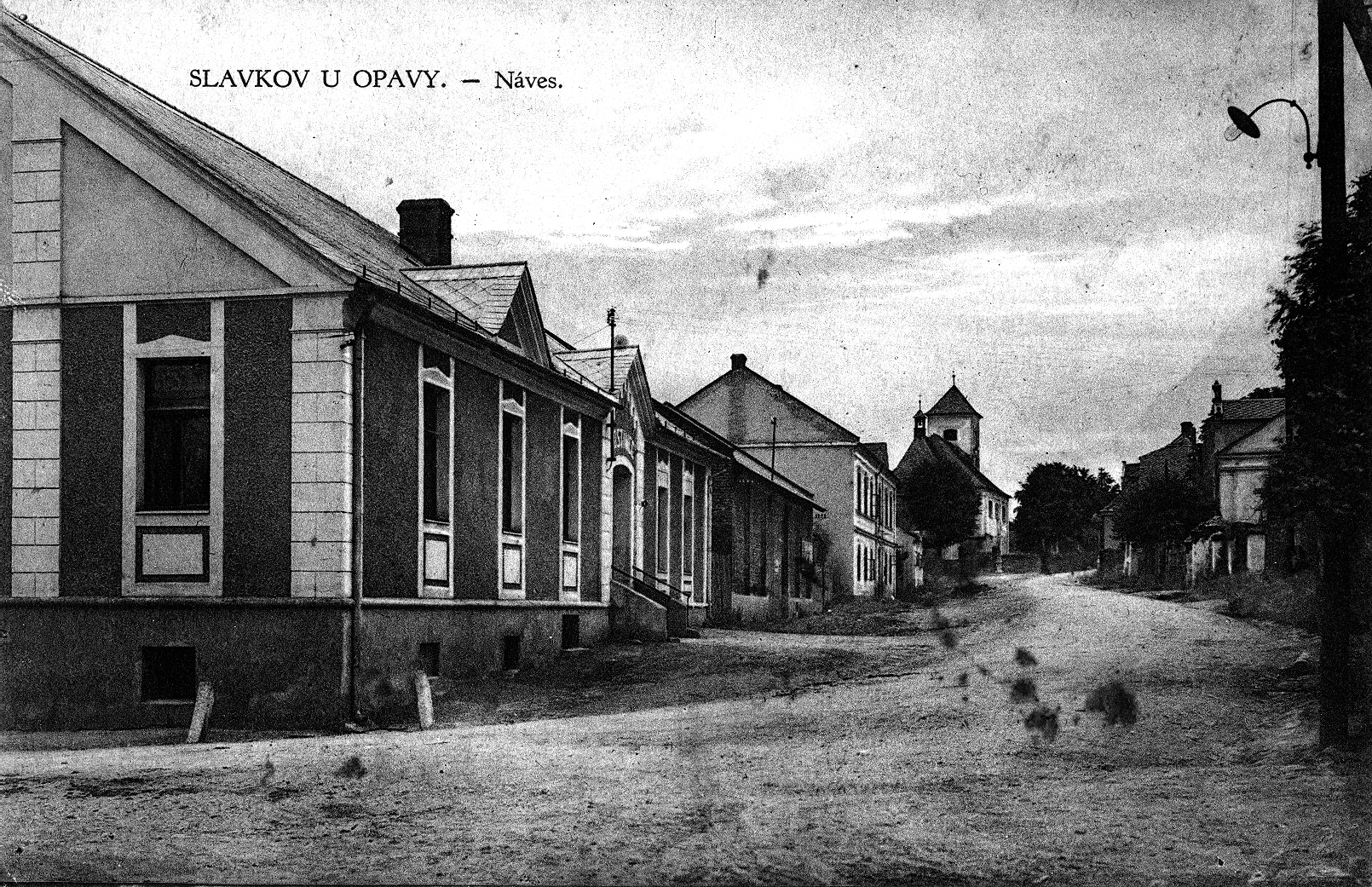 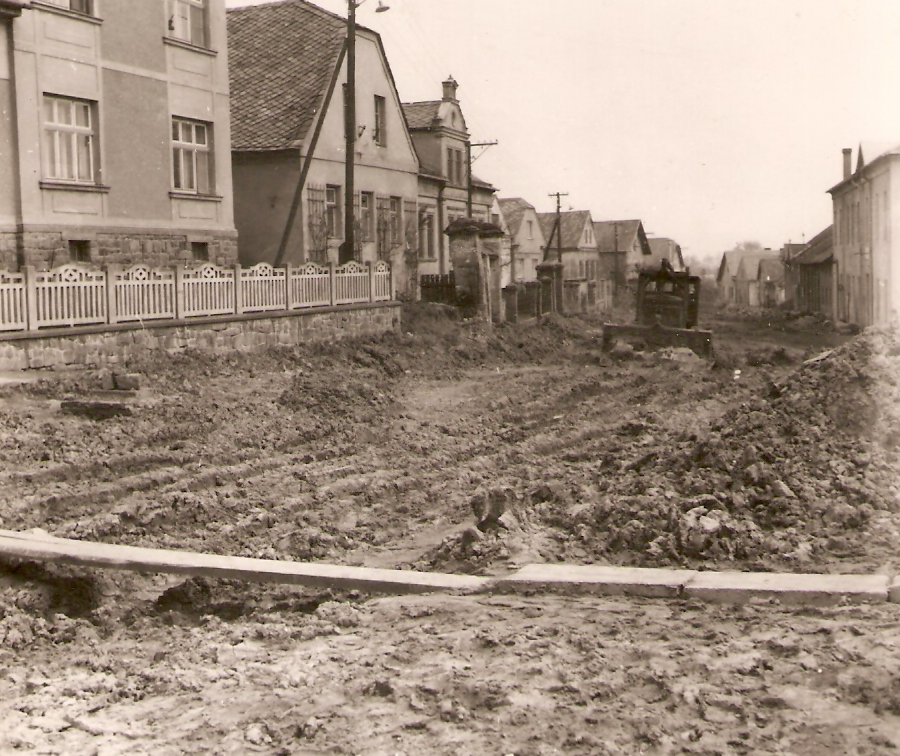 Ulice Ludvíka Svobody v časovém vývoji.
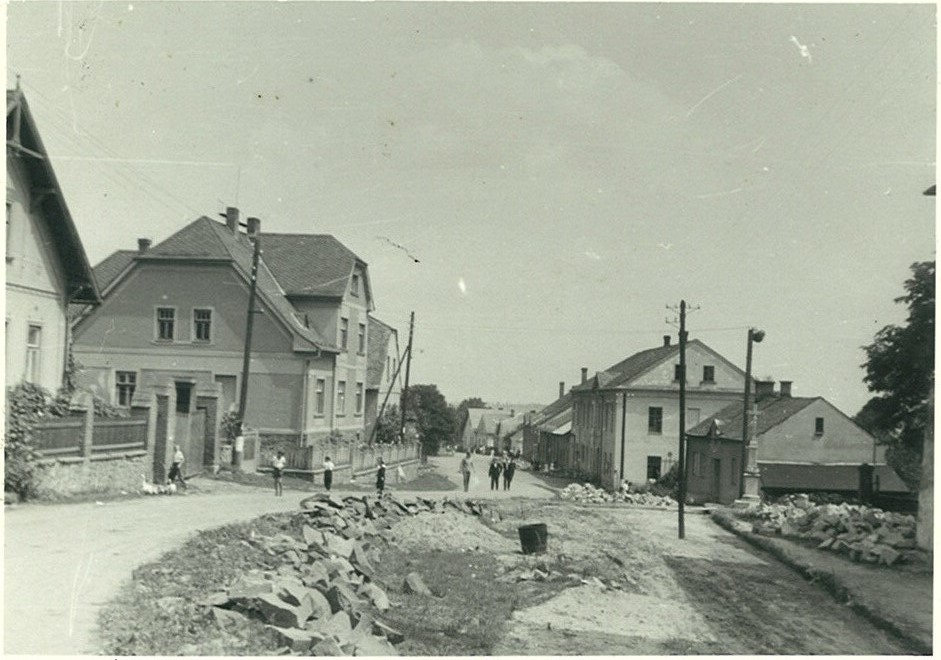 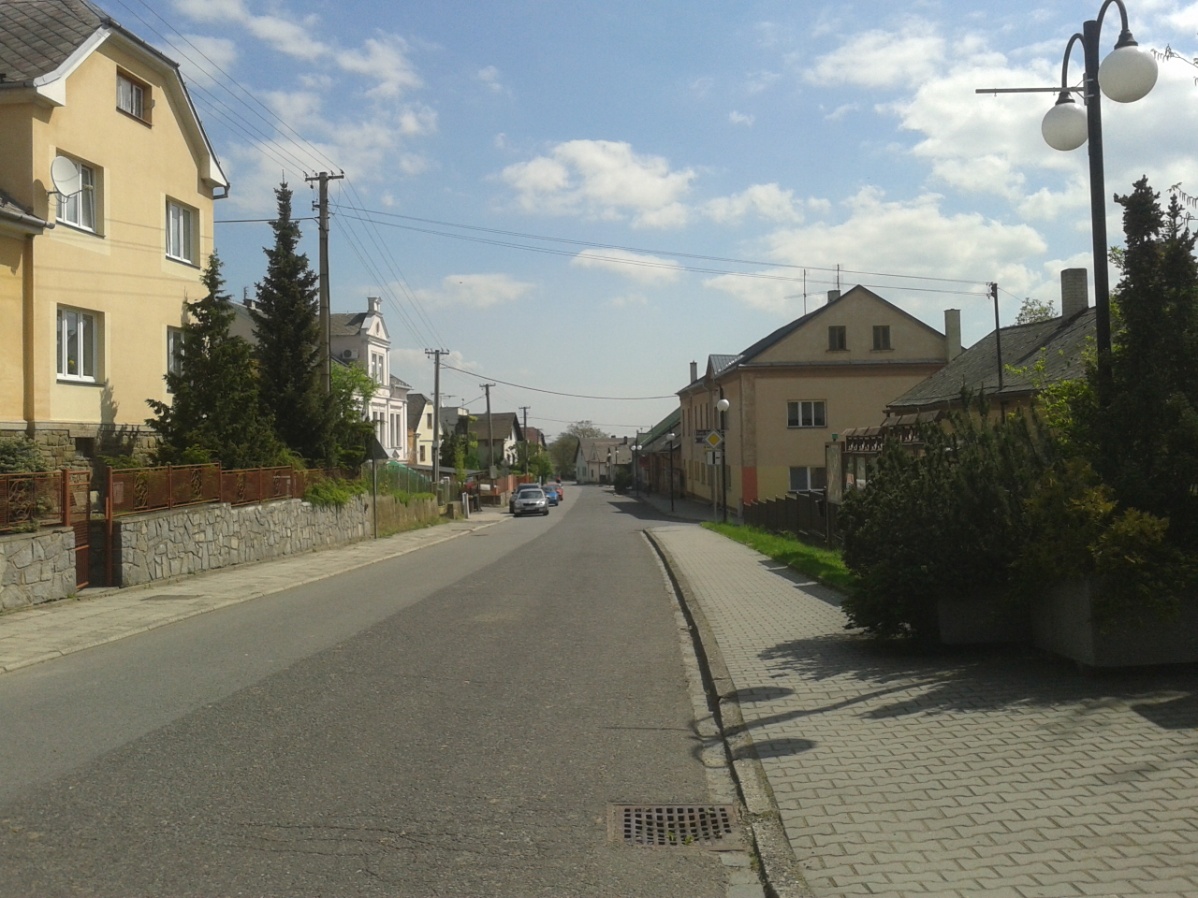 2013
Další budovy a důležité místa Slavkova, které prošly obdobím války až do současnosti
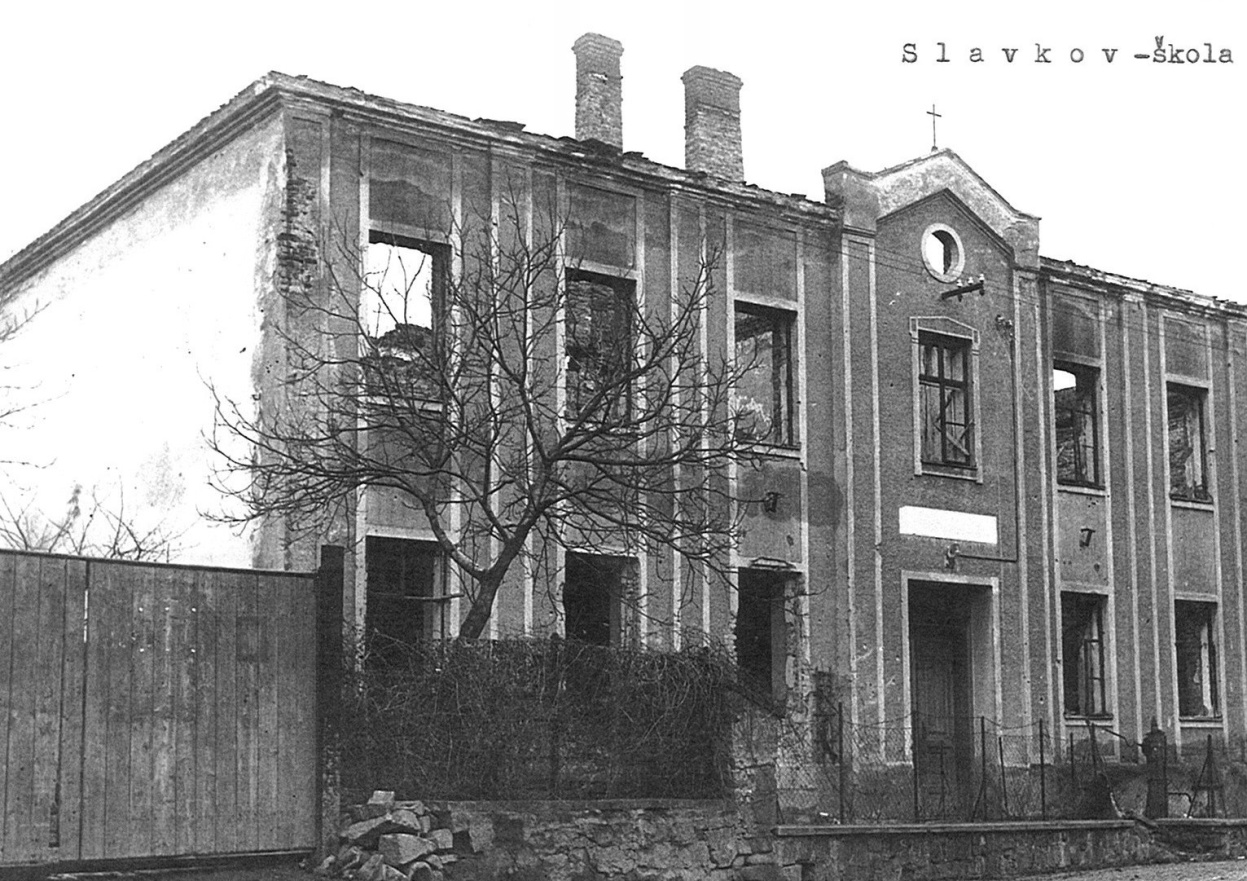 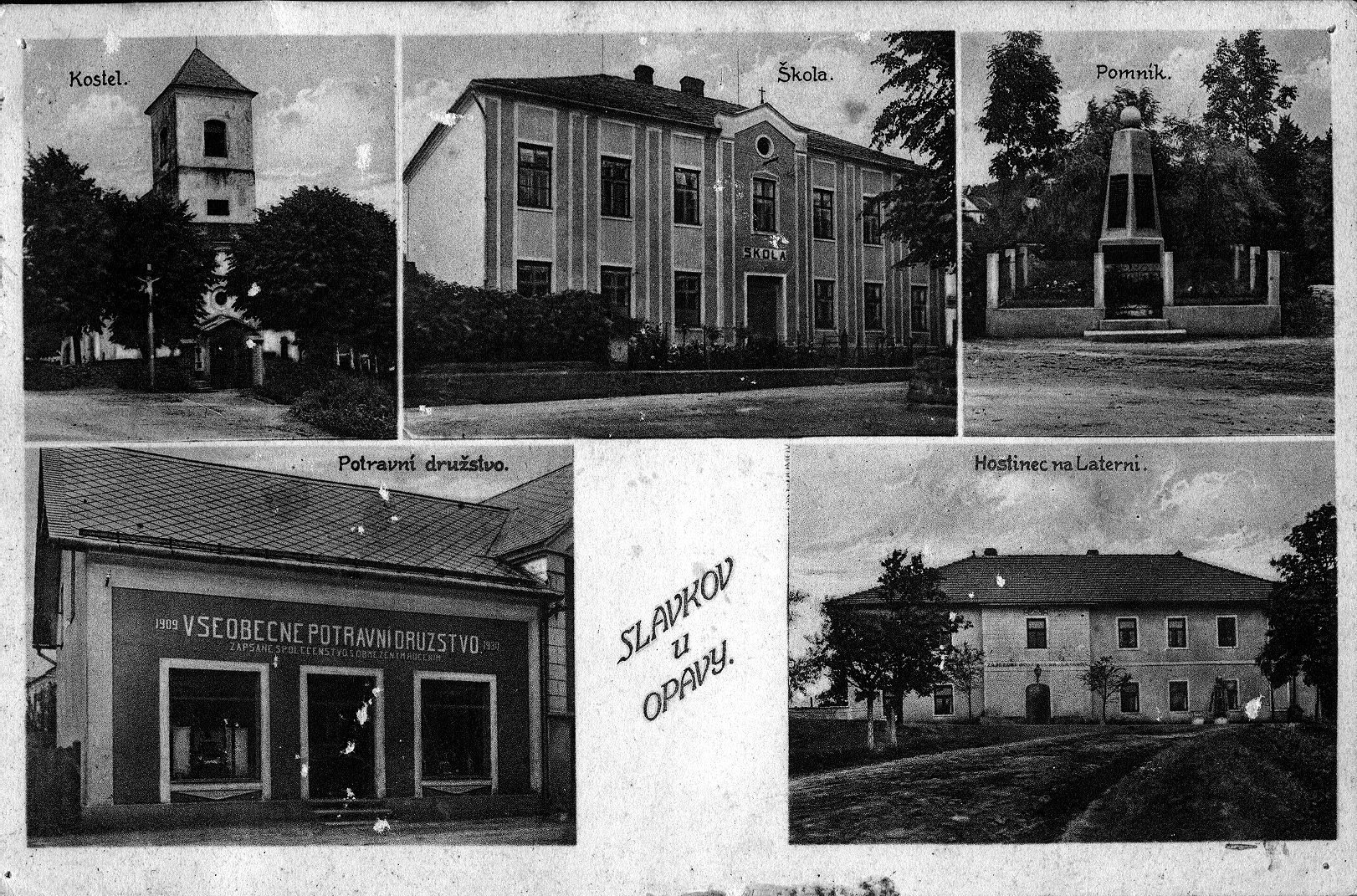 Budova ZŠ před  válkou, po první rekonstrukci MŠ a obecní úřad
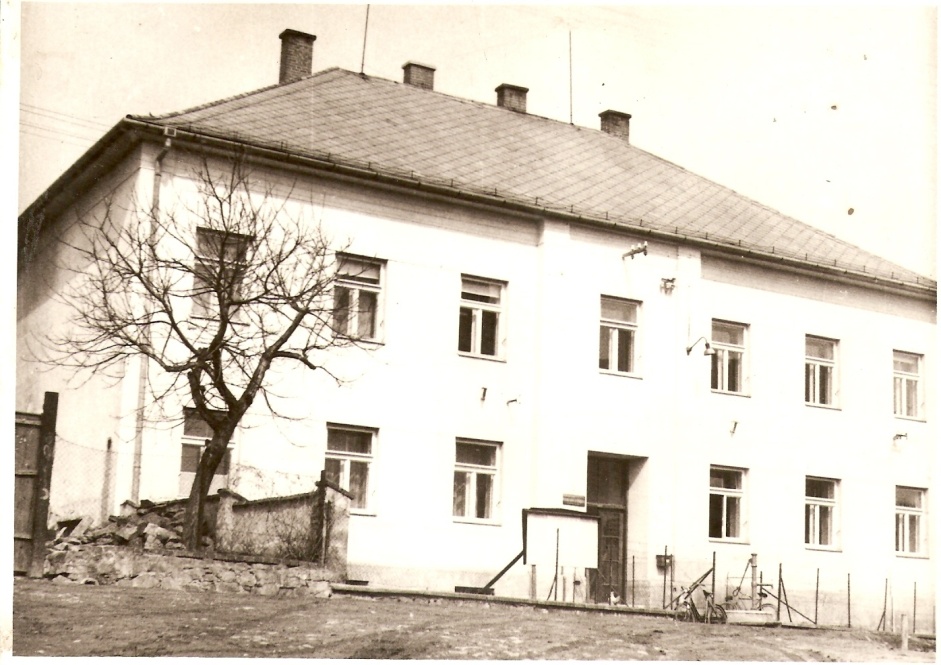 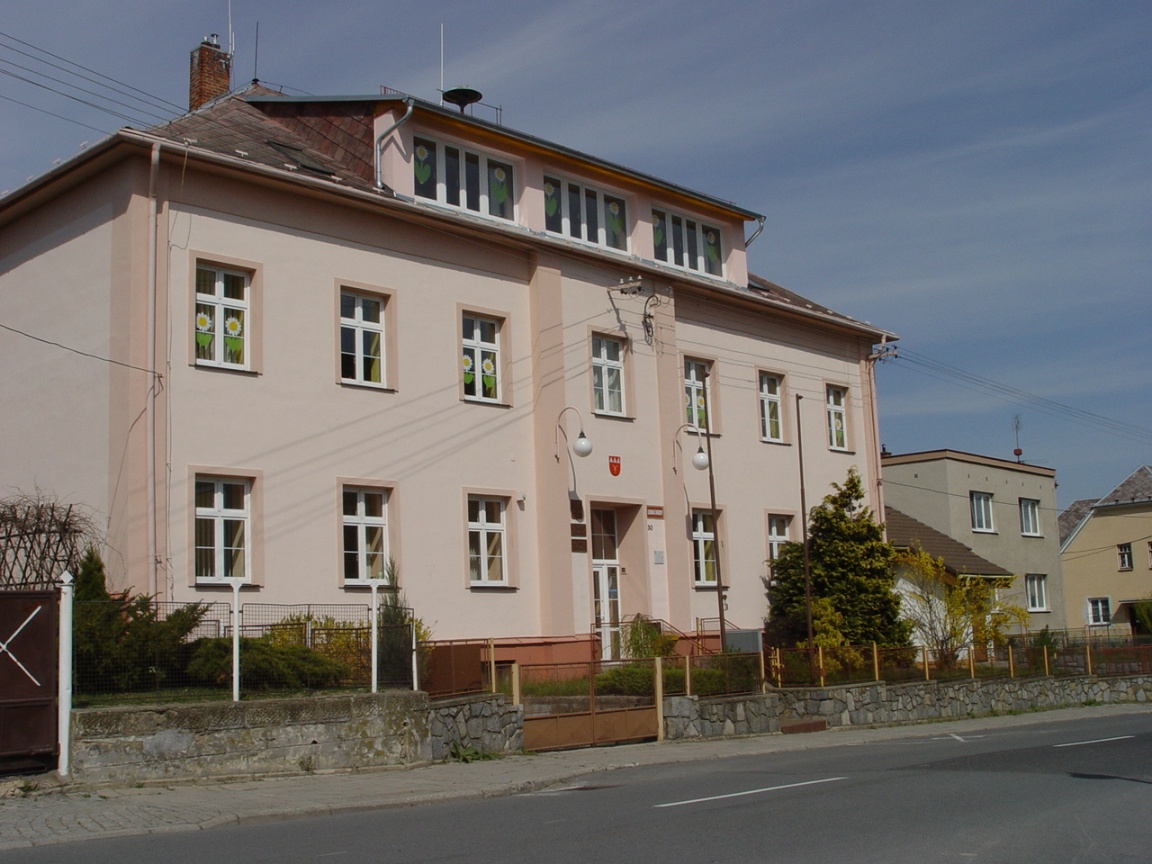 2013
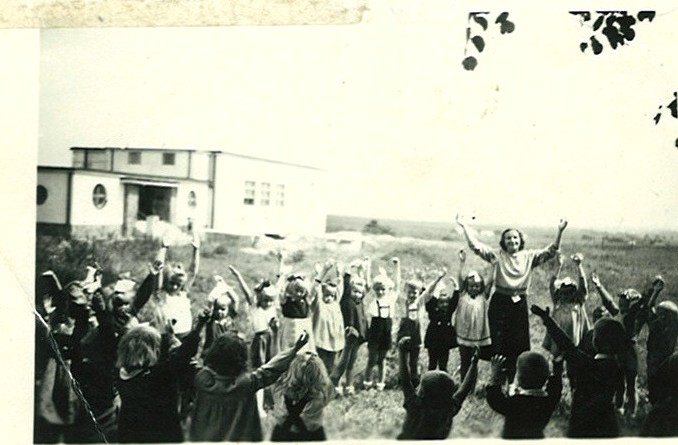 Základní škola
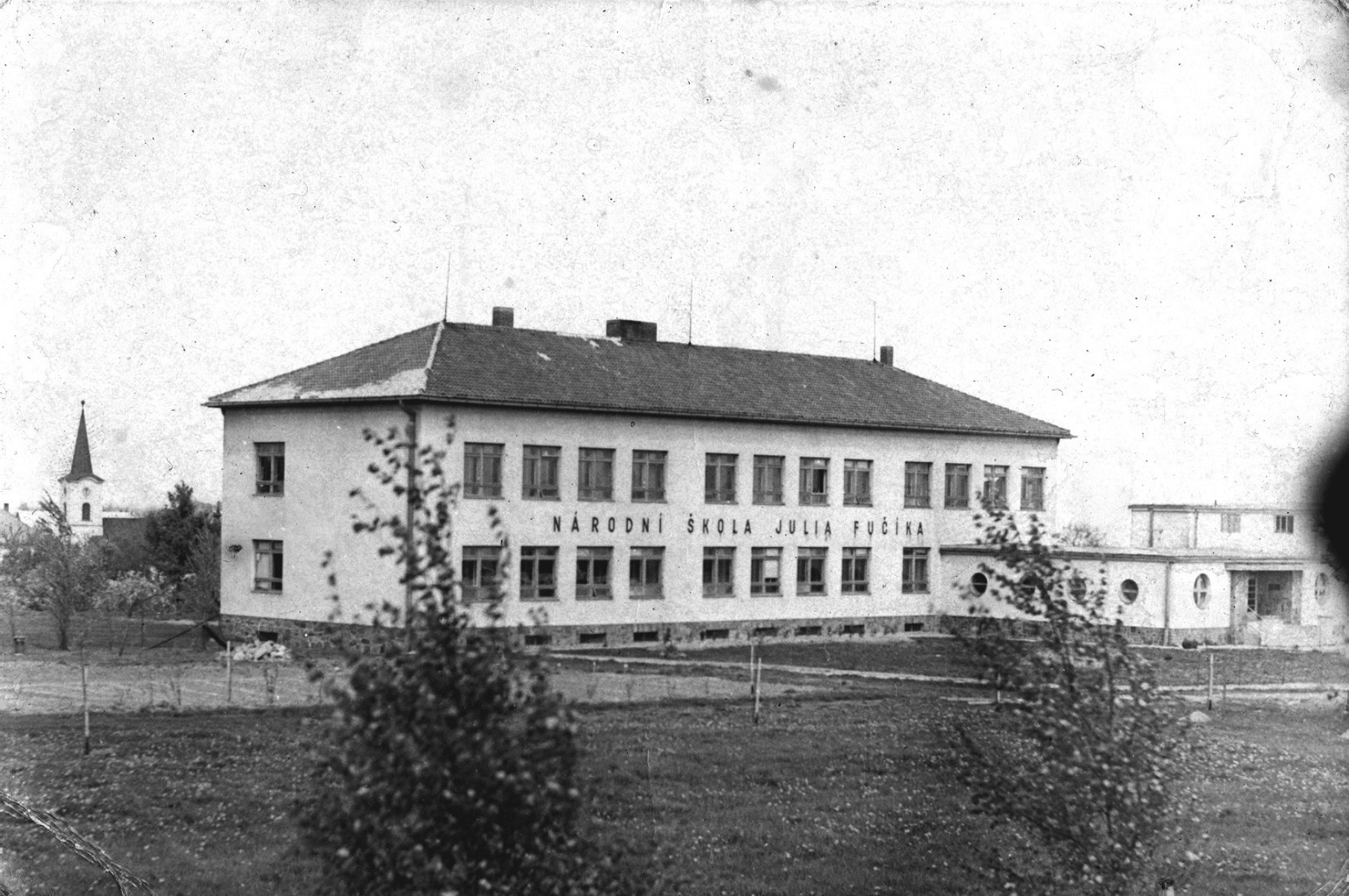 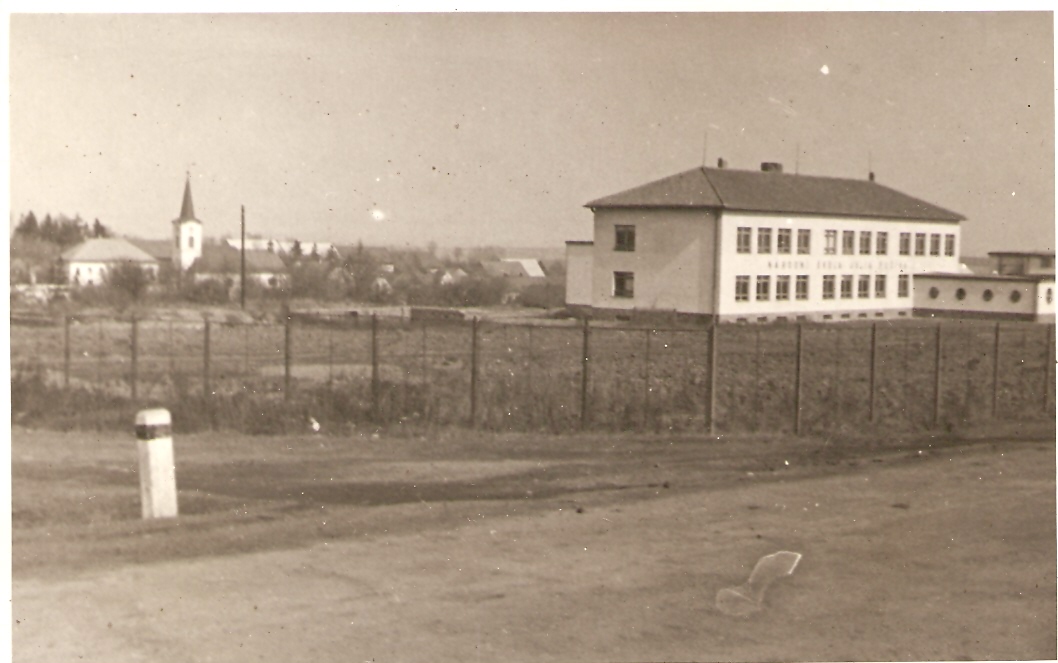 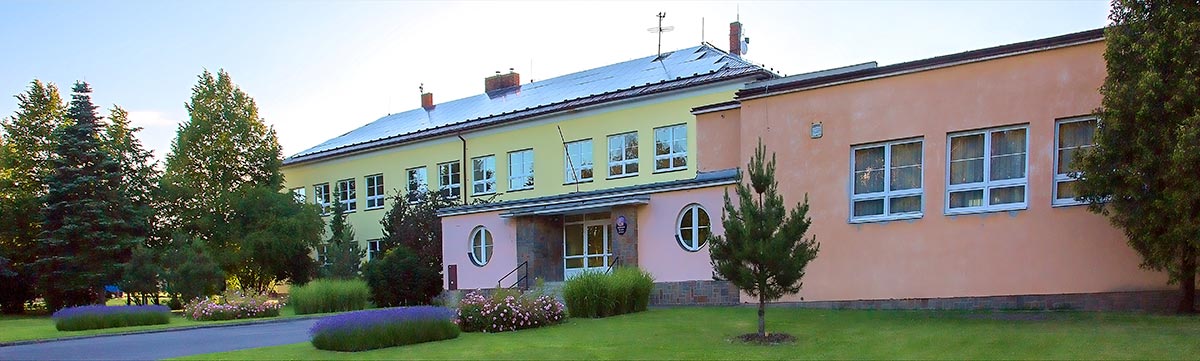 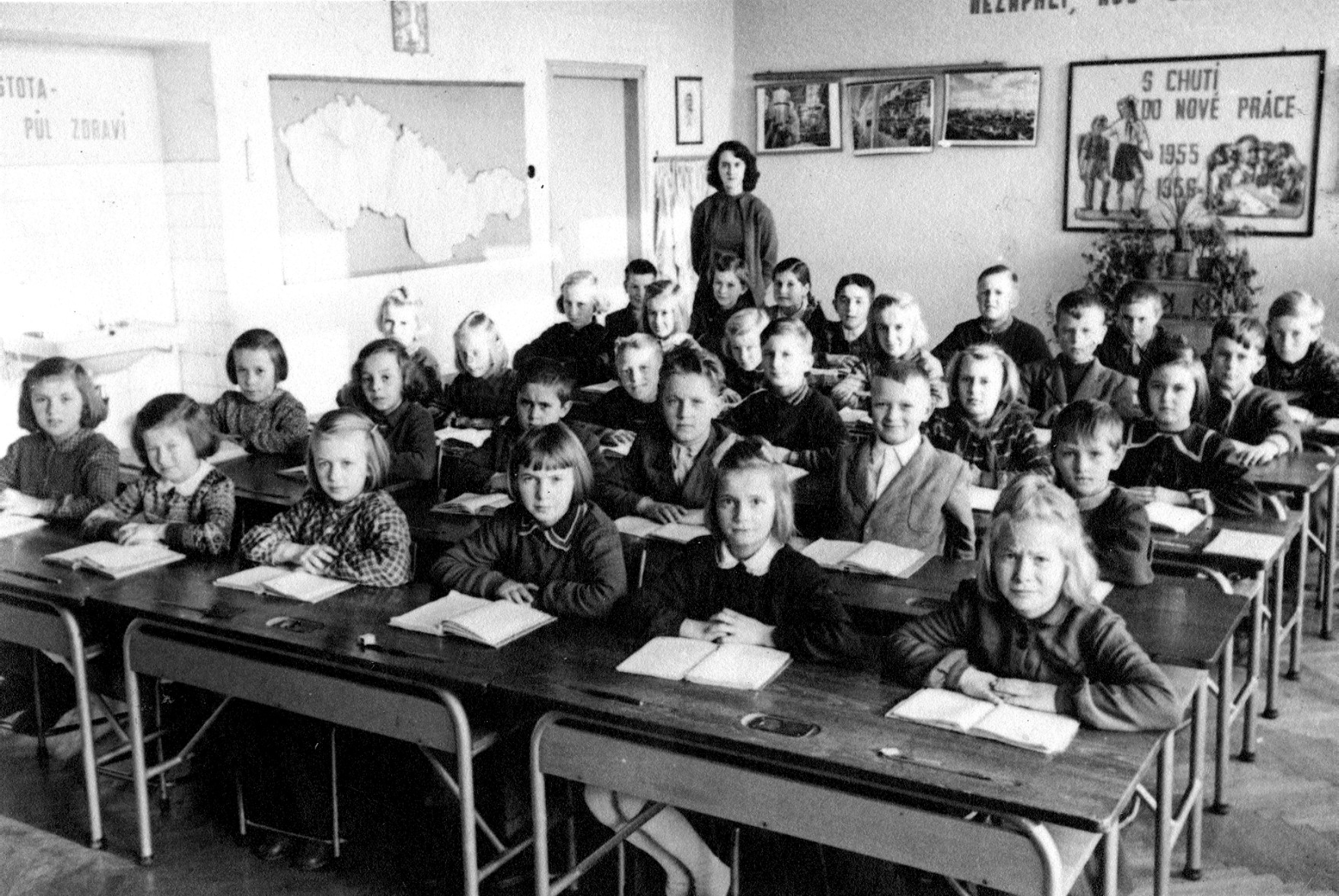 Pohled do školní třídy v polovině 50. let
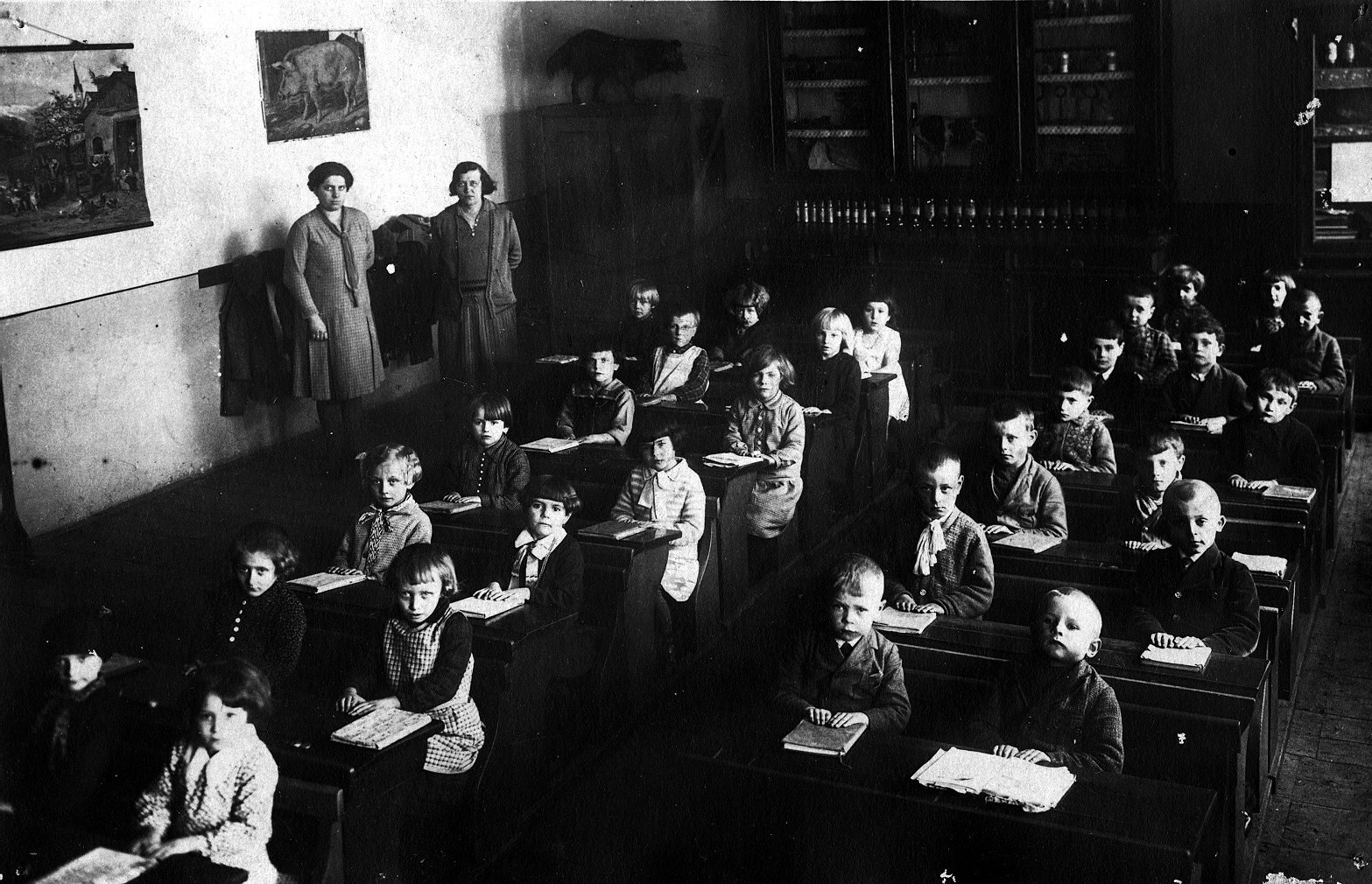 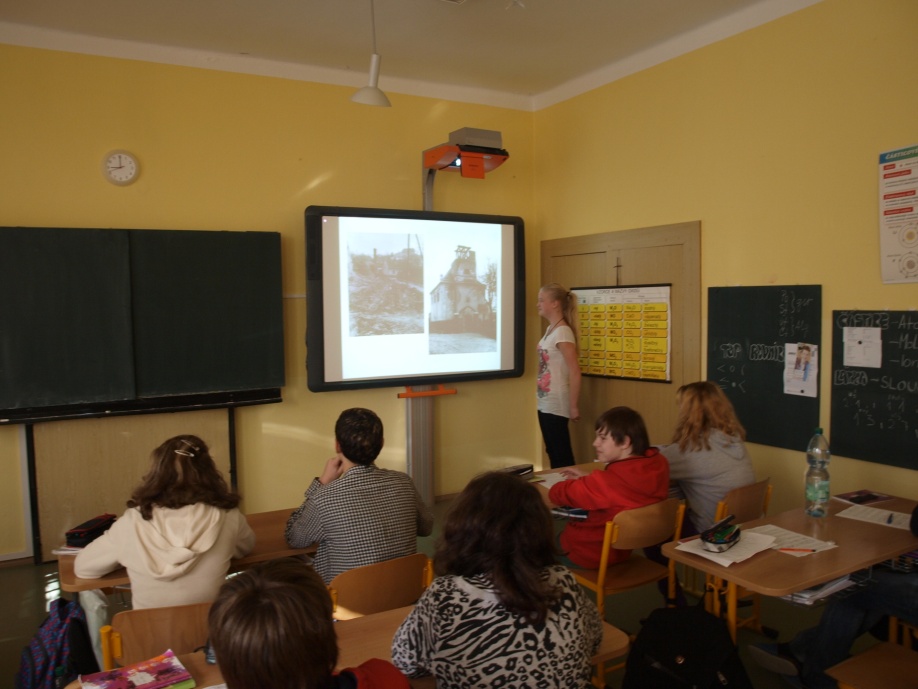 Nynější interaktivní učebny
Hasičská zbrojnice
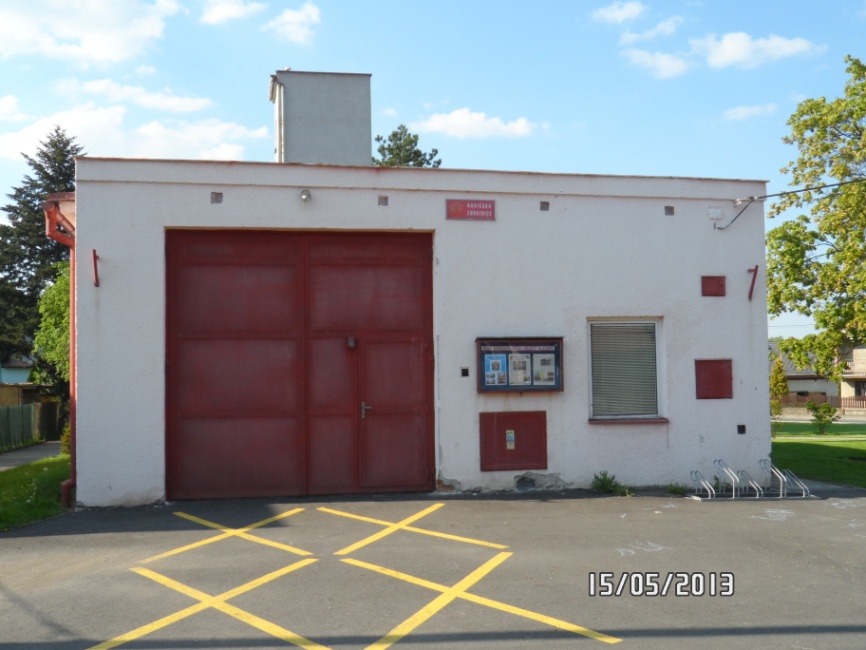 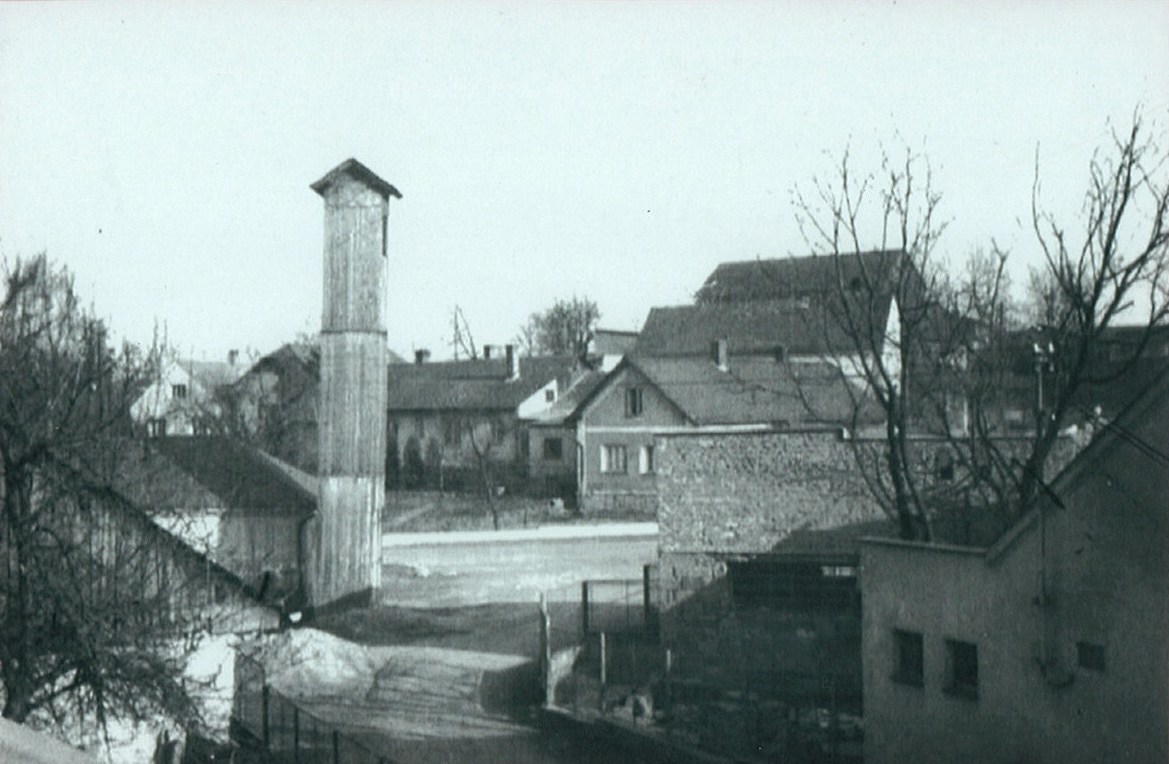 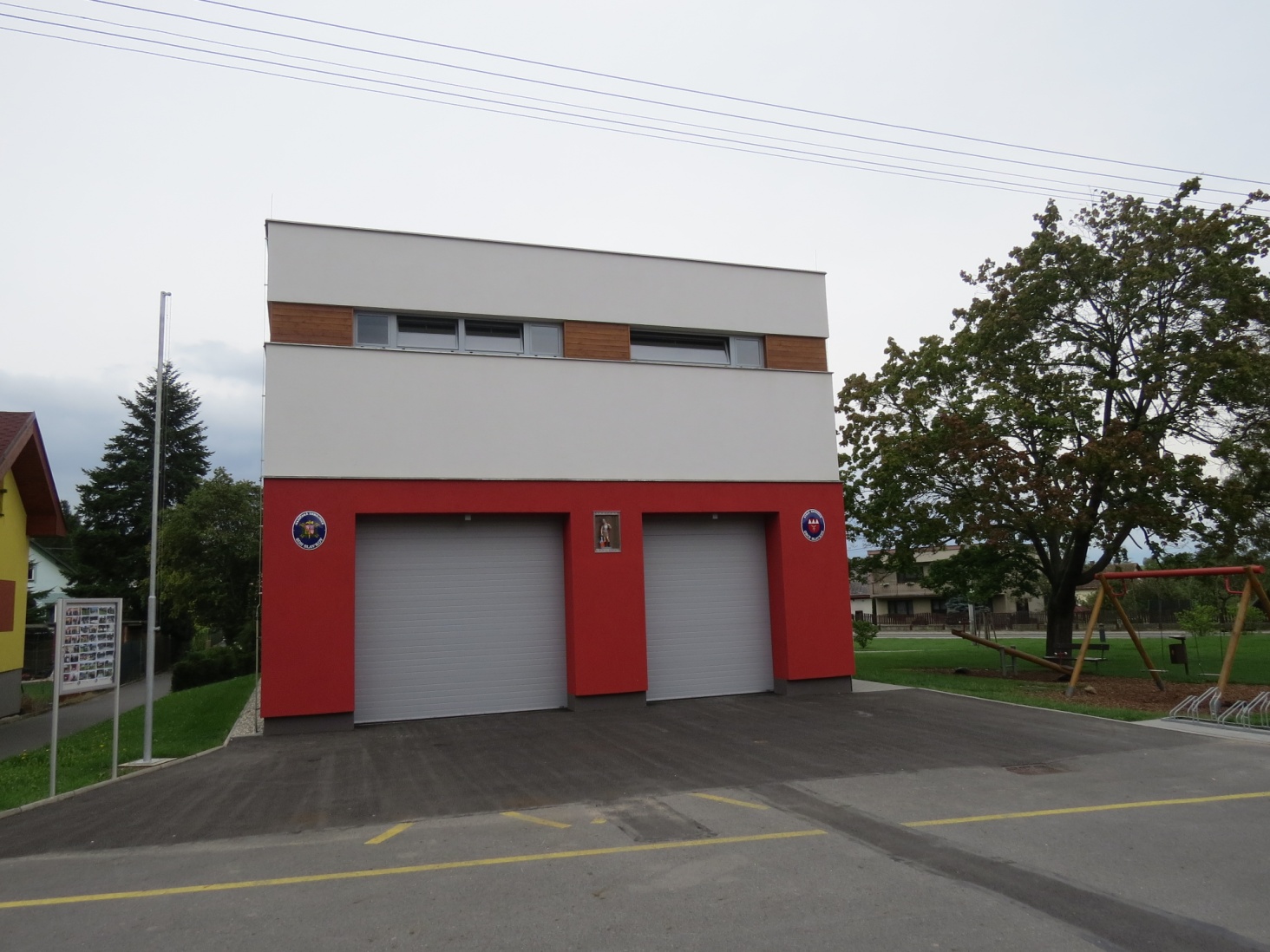 Obecní park u hasičské zbrojnice
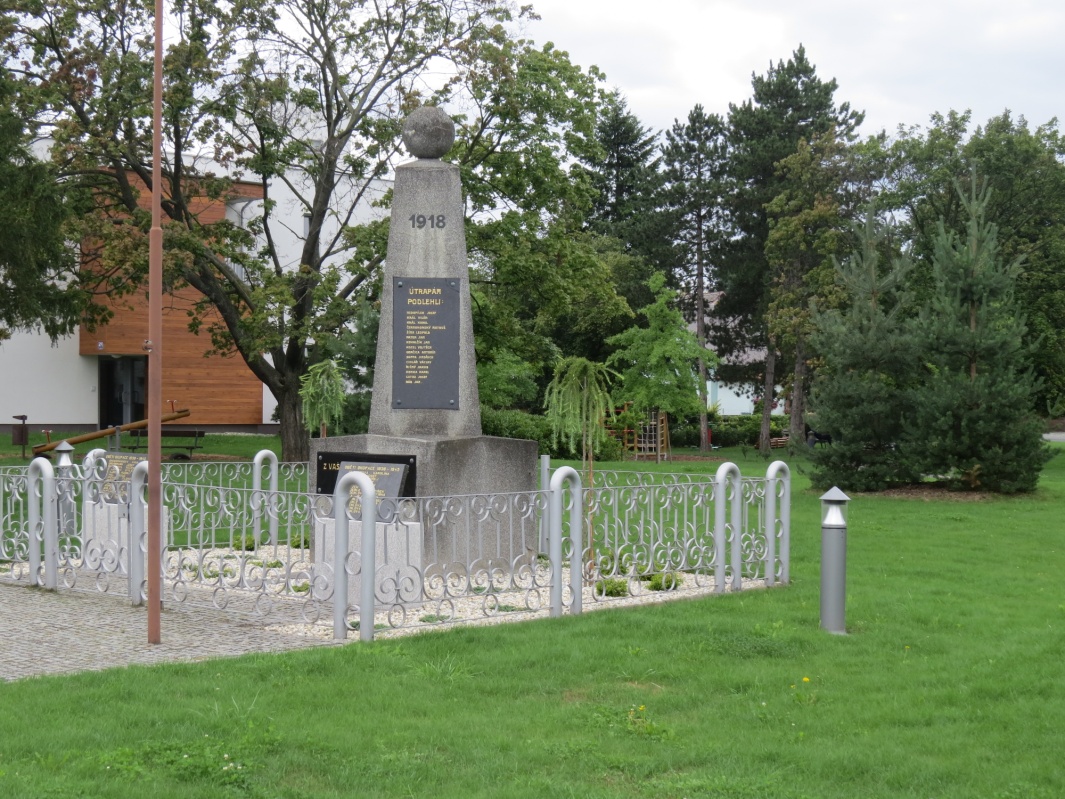 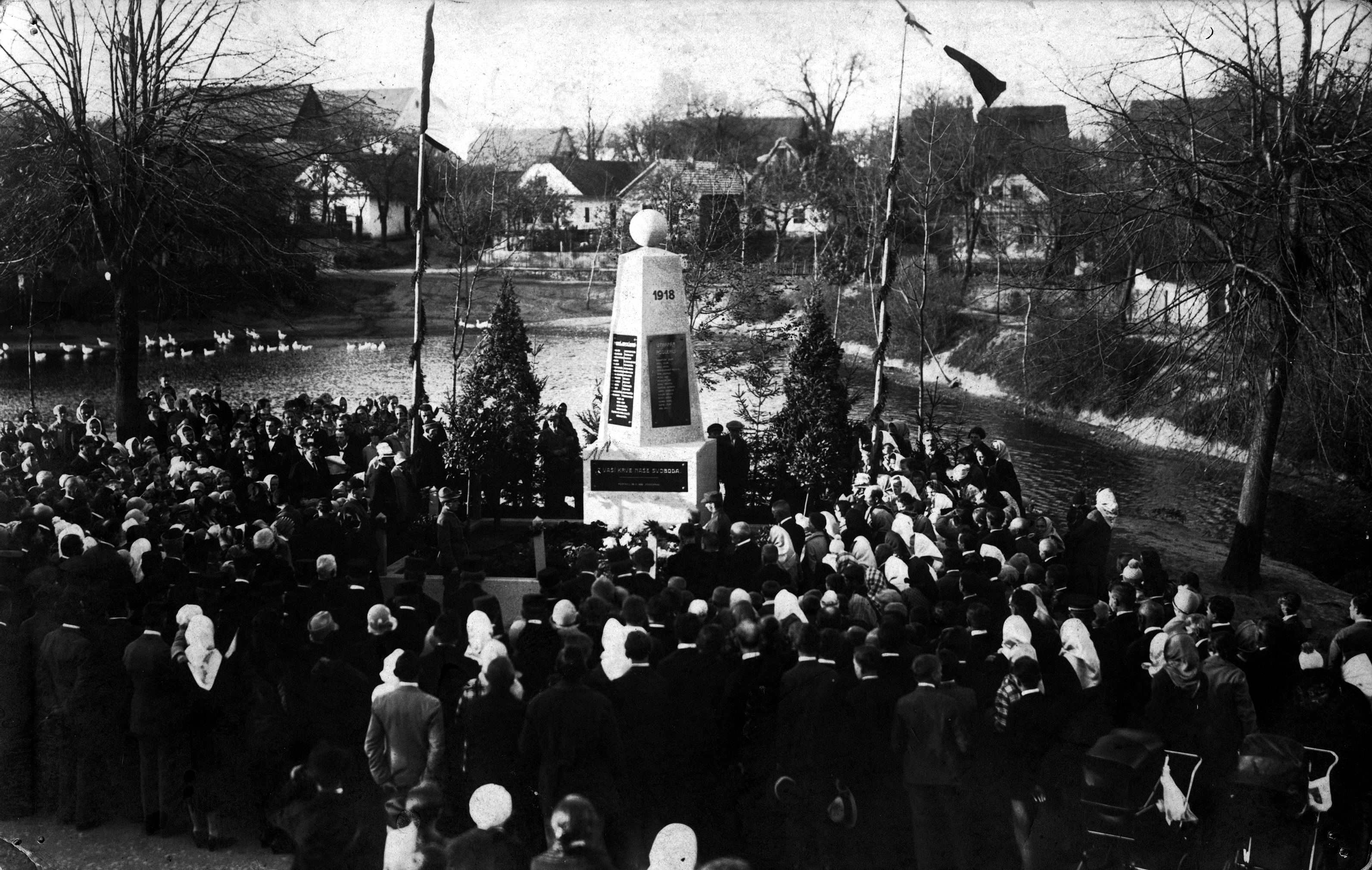 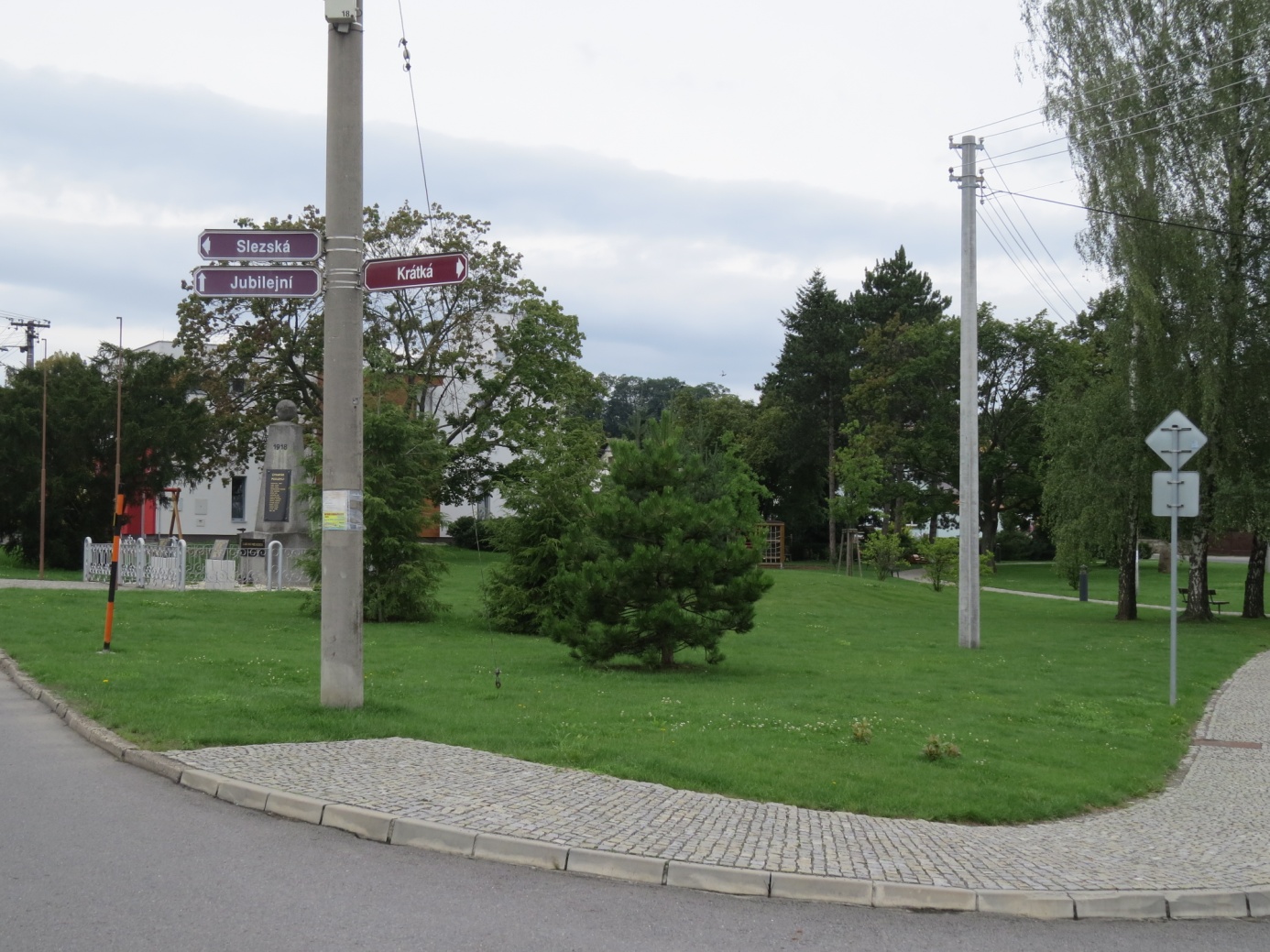 2014
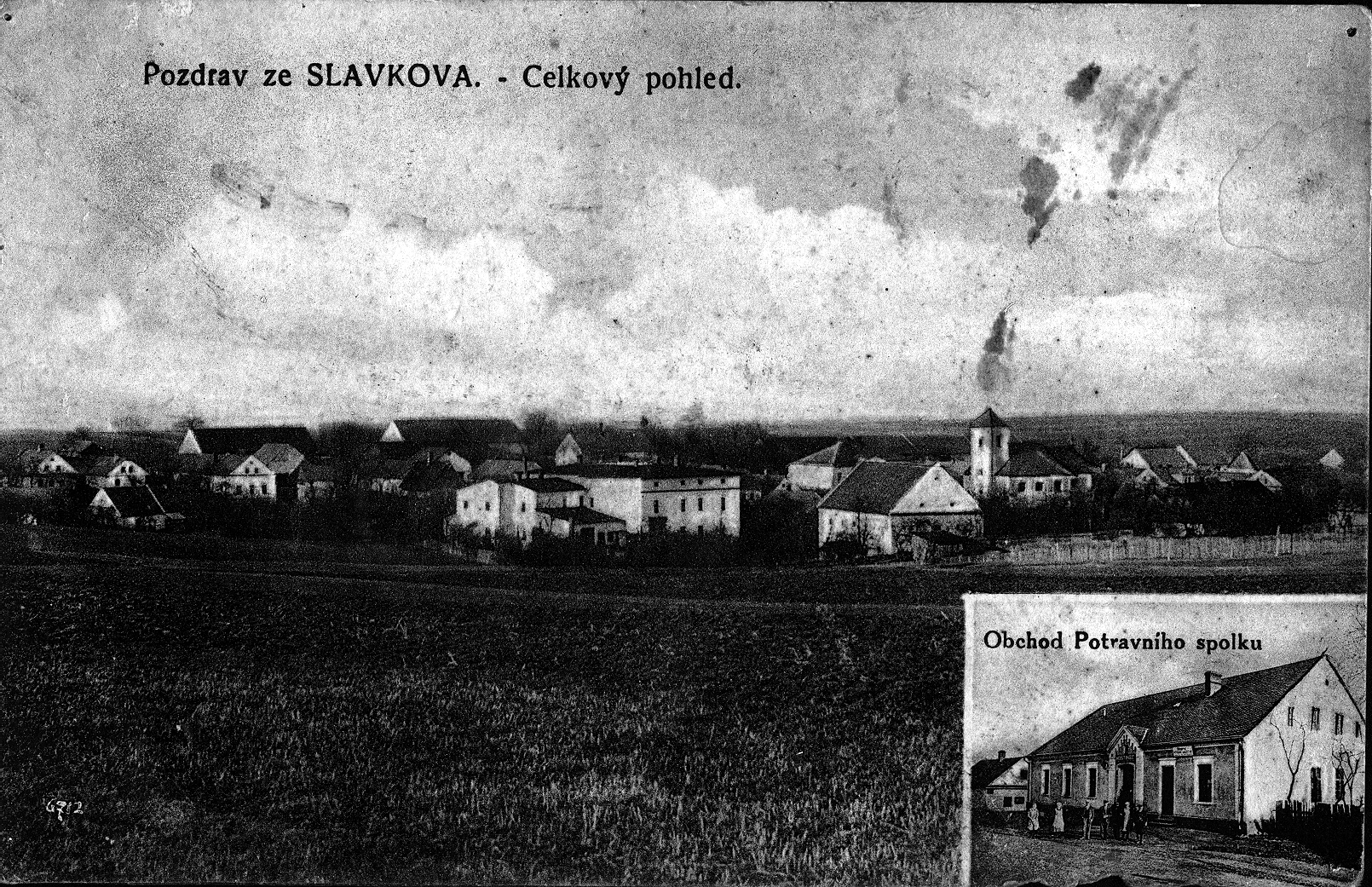 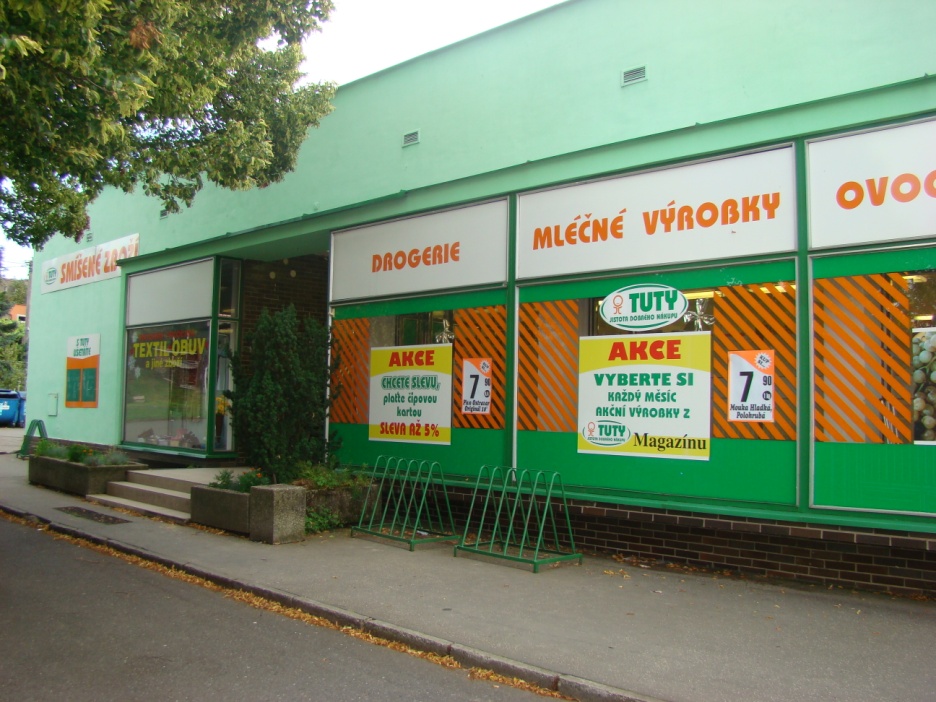 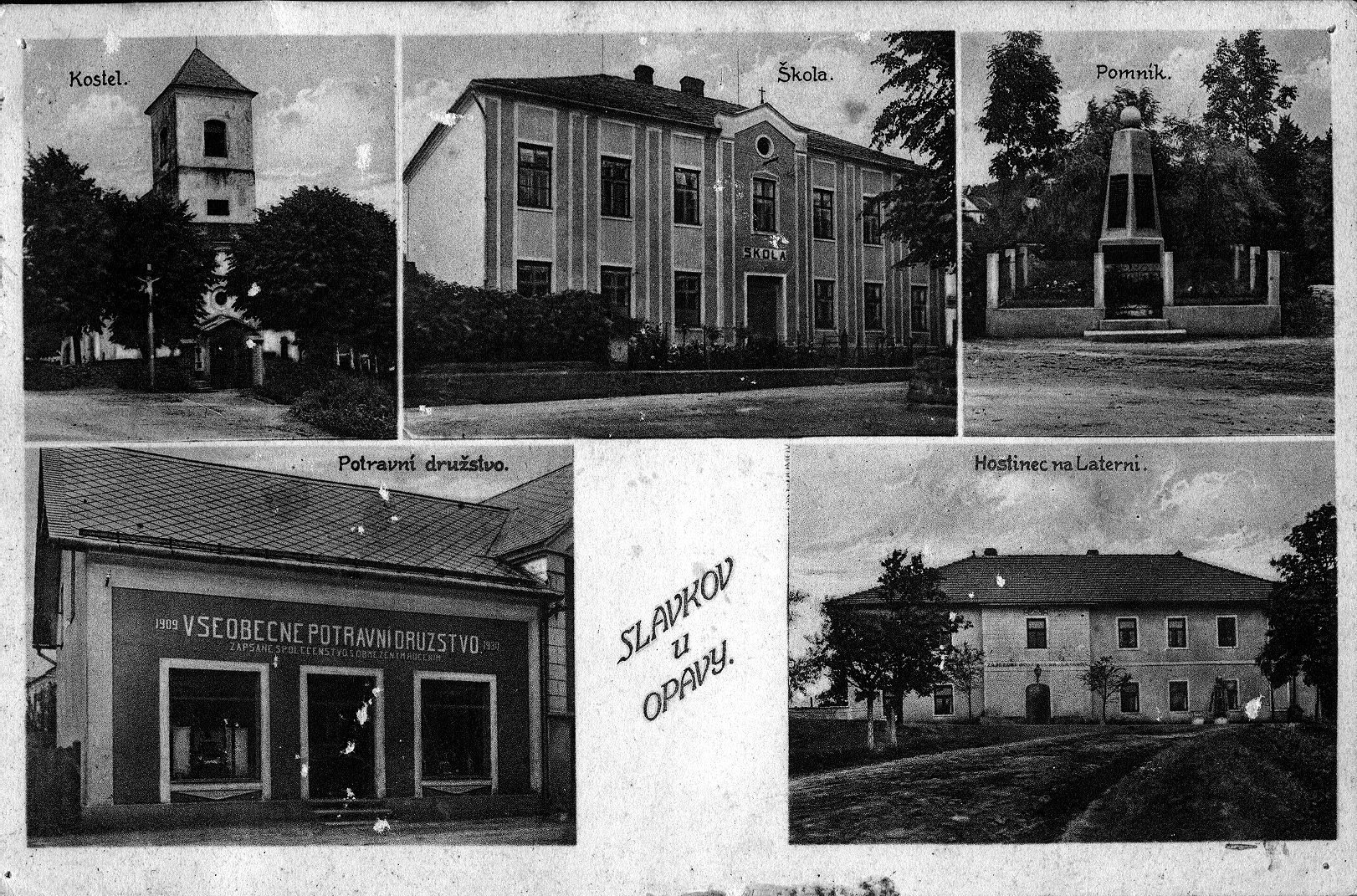 Nynější nákupní středisko
2013
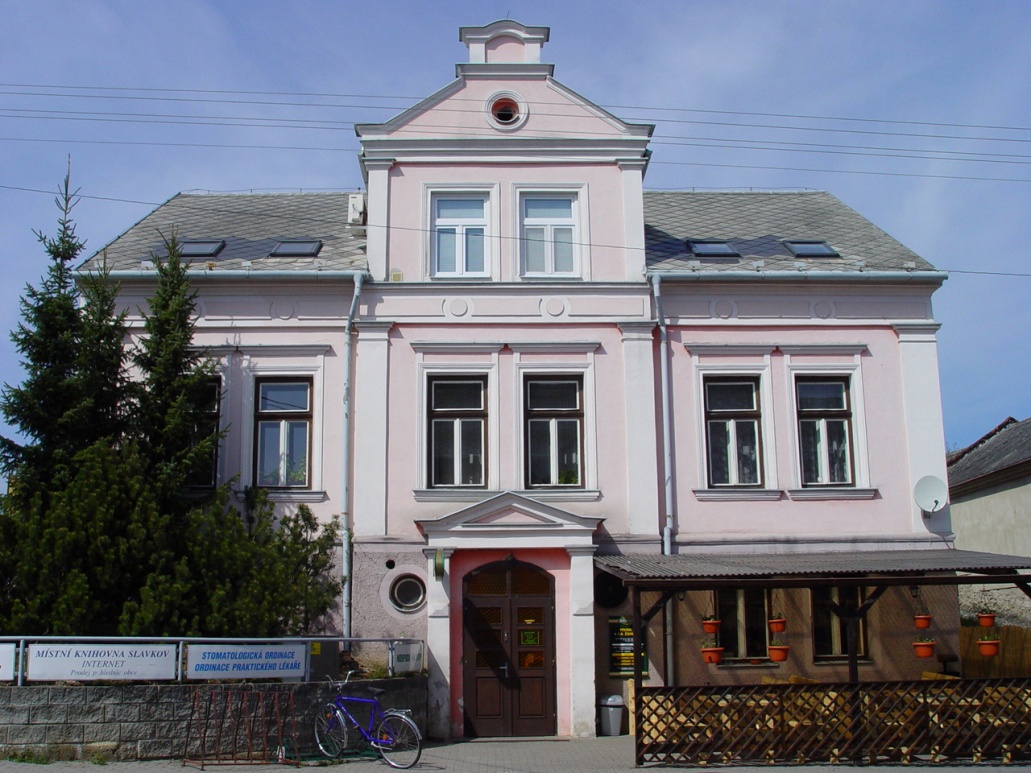 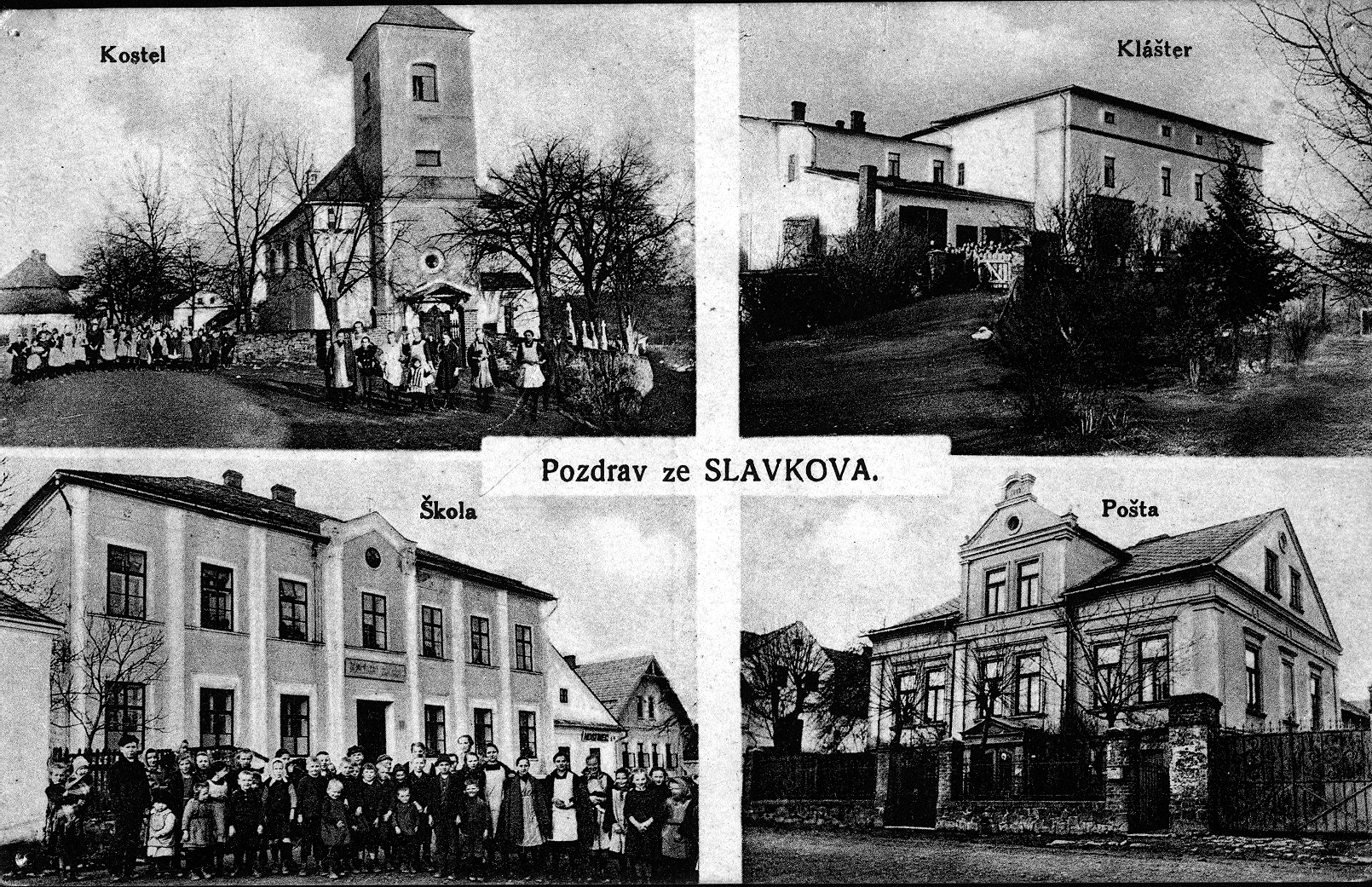 Dům služeb
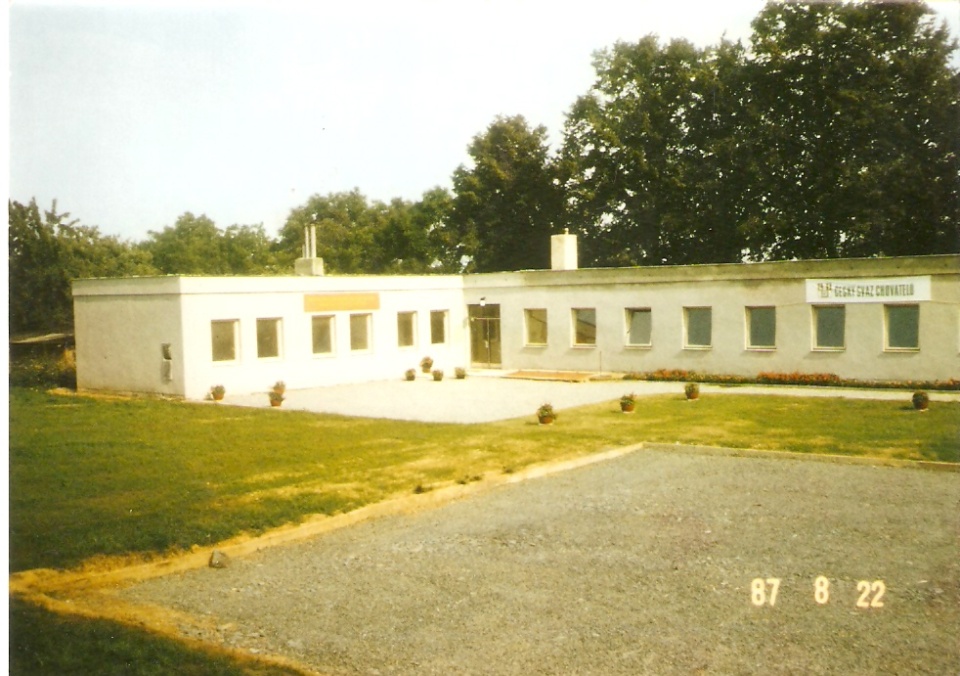 1987
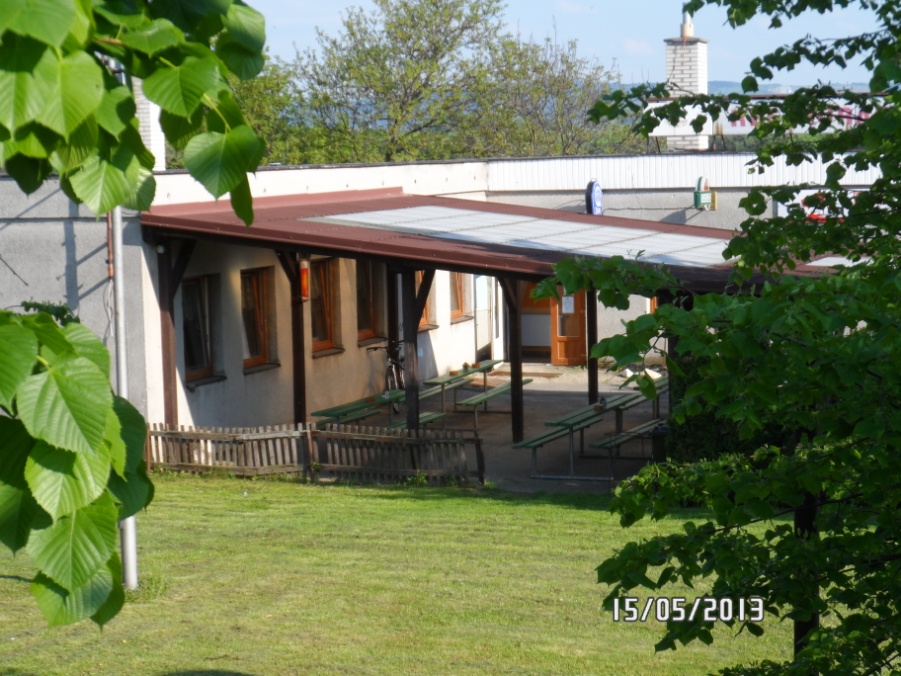 Areál Českého svazu chovatelů
2014
Hostinec a nynější restaurace Napoleon
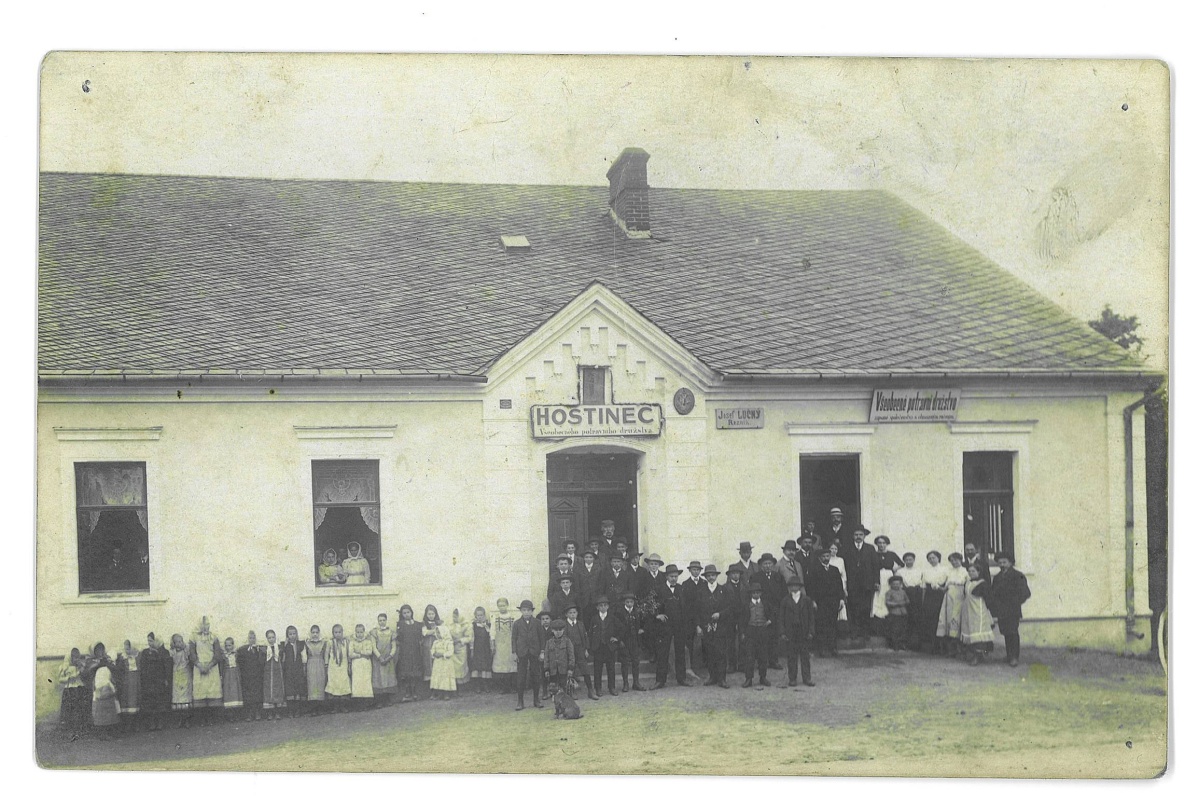 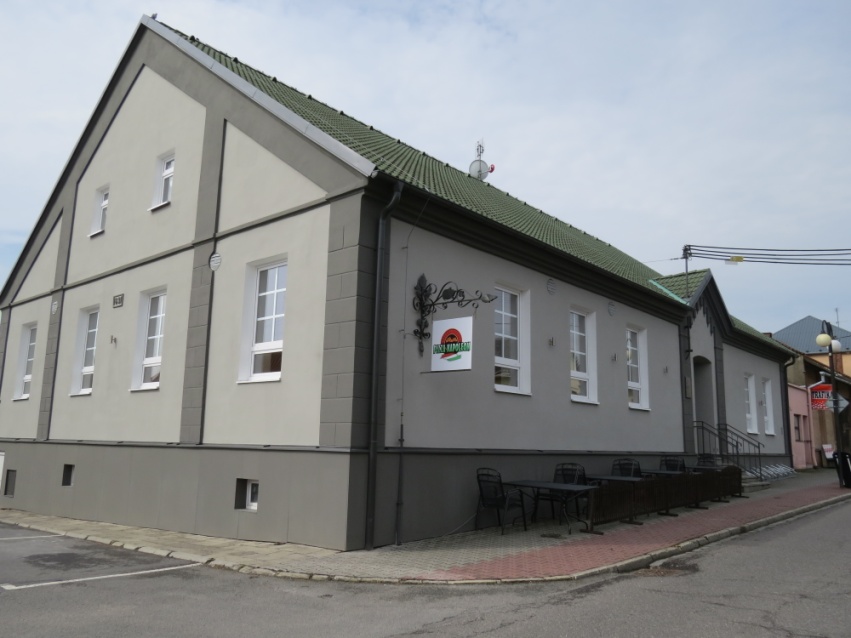 O zbožnosti obyvatel Slavkova vypovídá řada drobných sakrálních památek
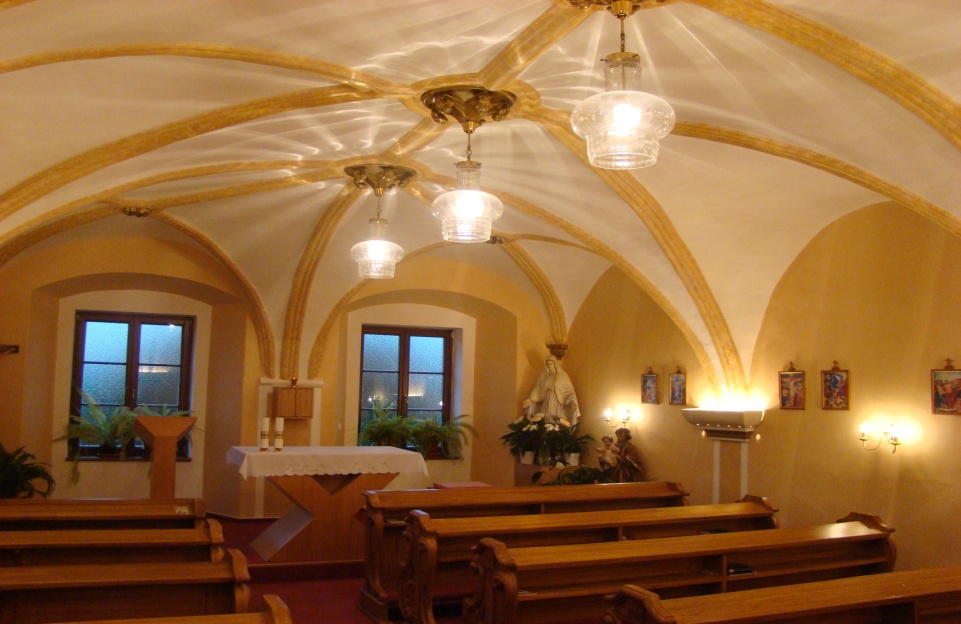 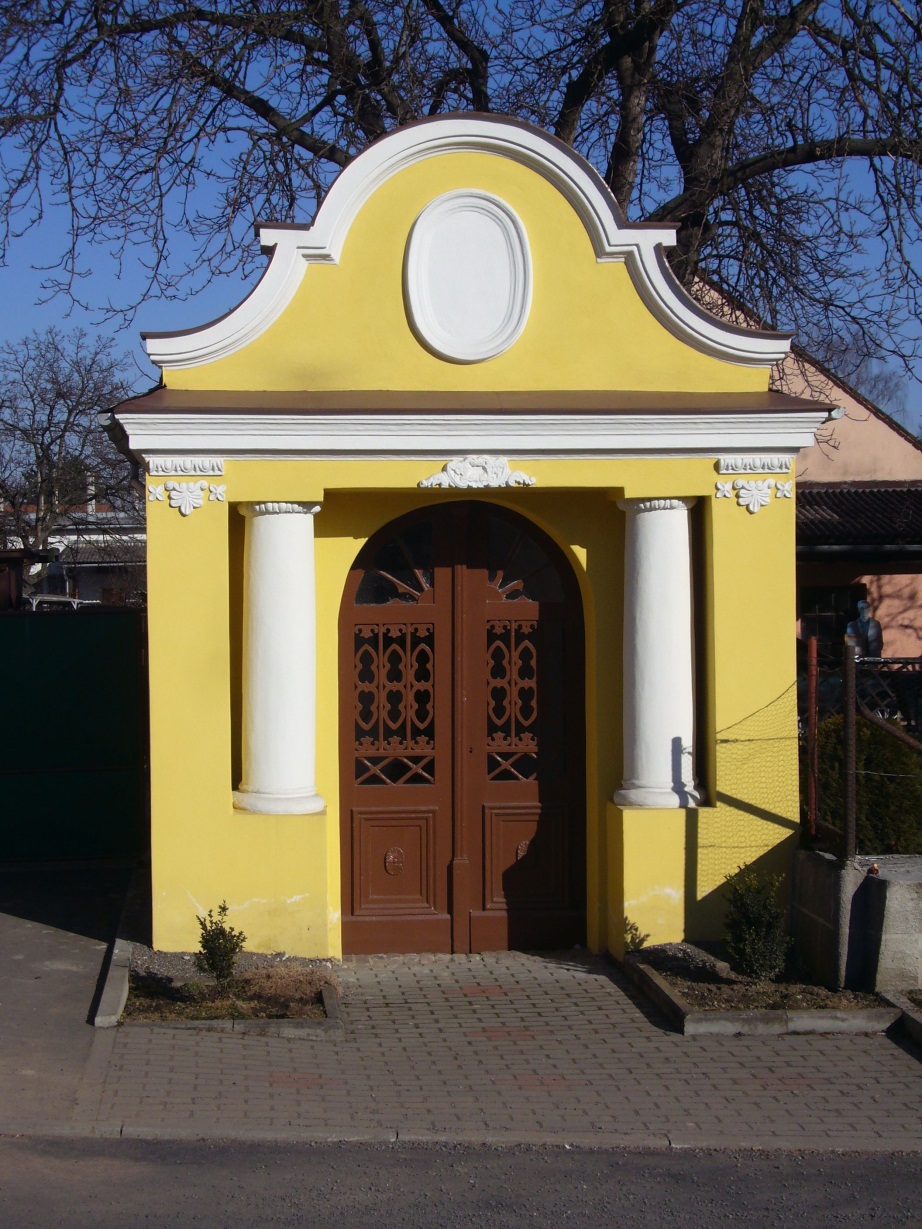 Původní kaple v dnešním Seniorcentru
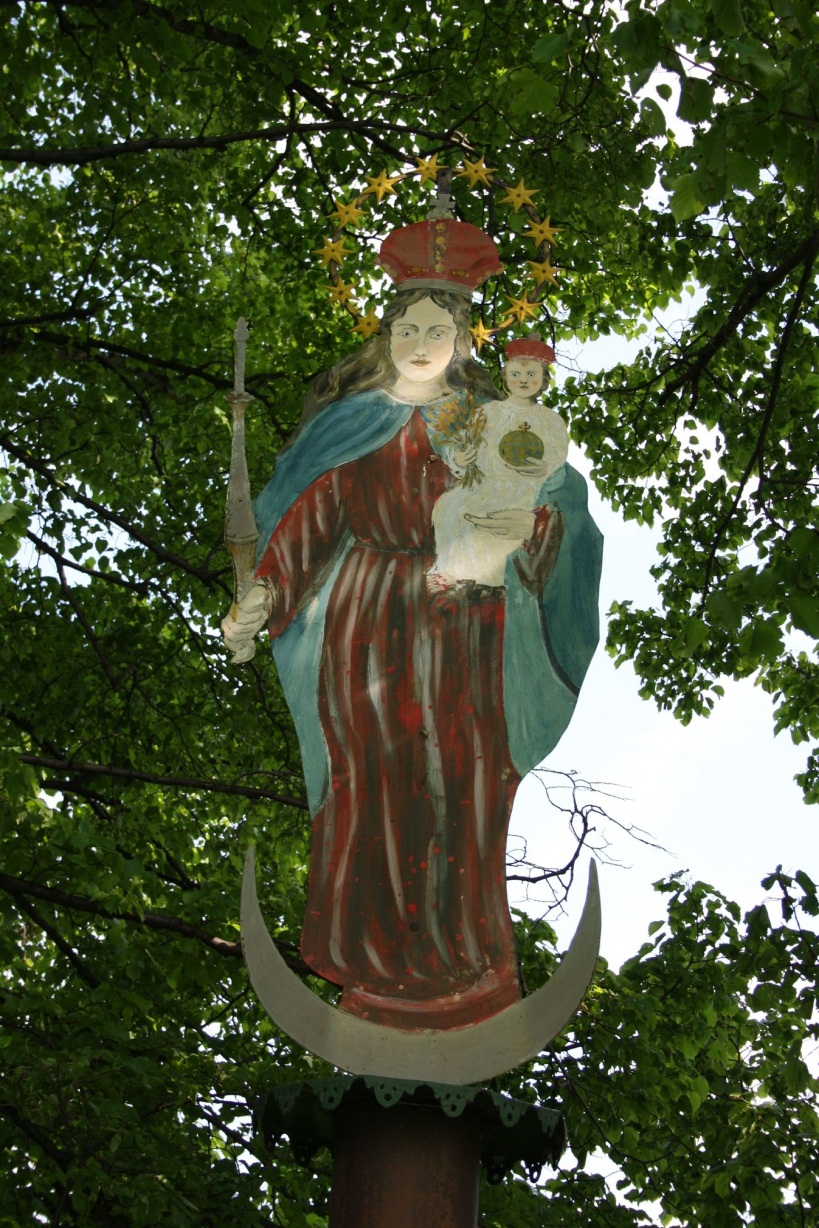 Kaple sv. Barbory
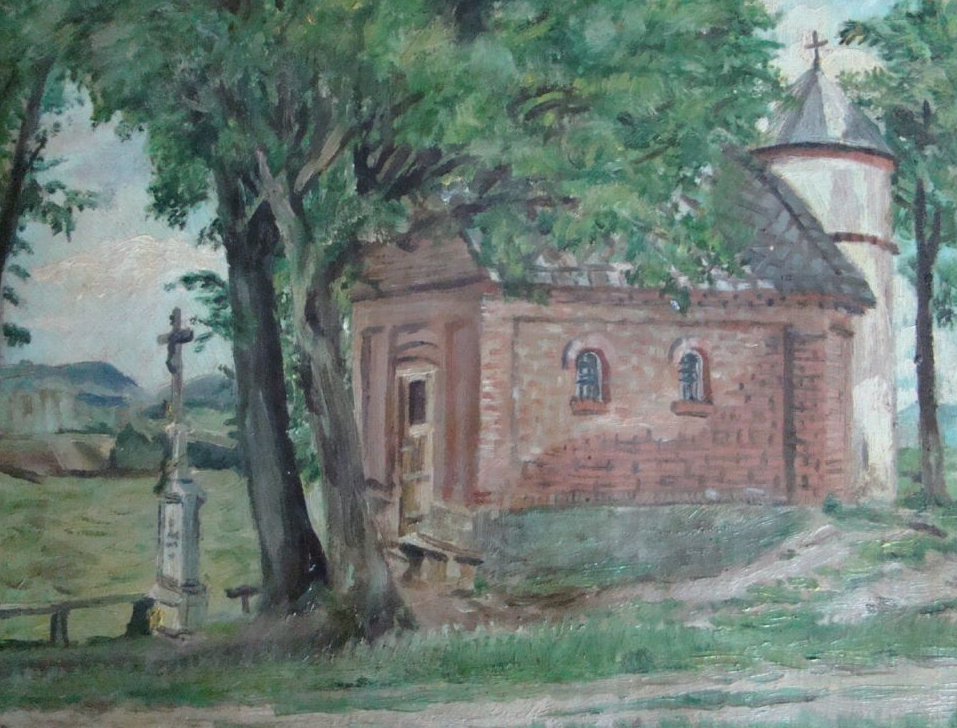 Poutní kaple sv. Anny před rozstřílením lidovými milicemi
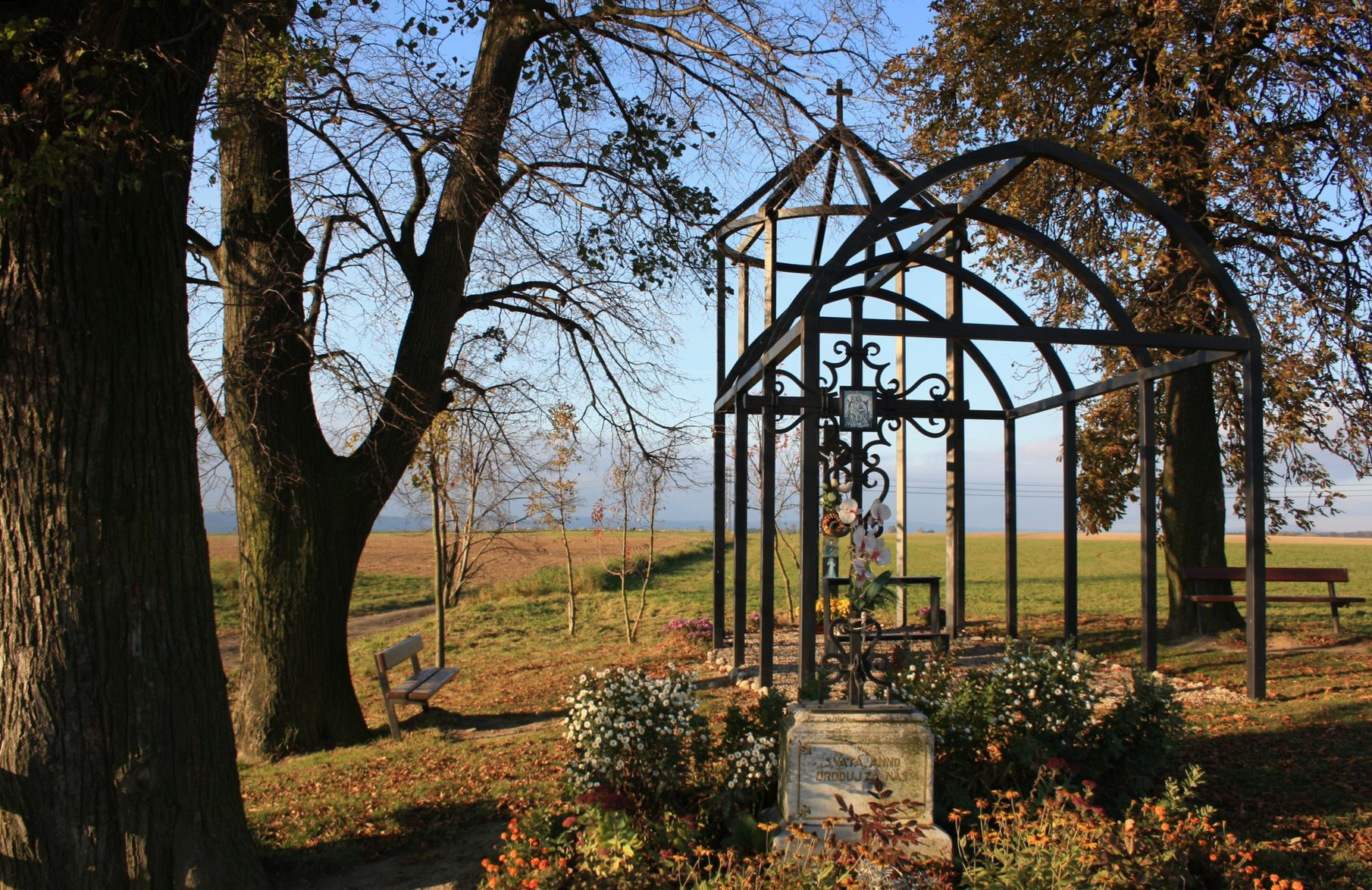 Původní kapli dnes připomíná kovová konstrukce
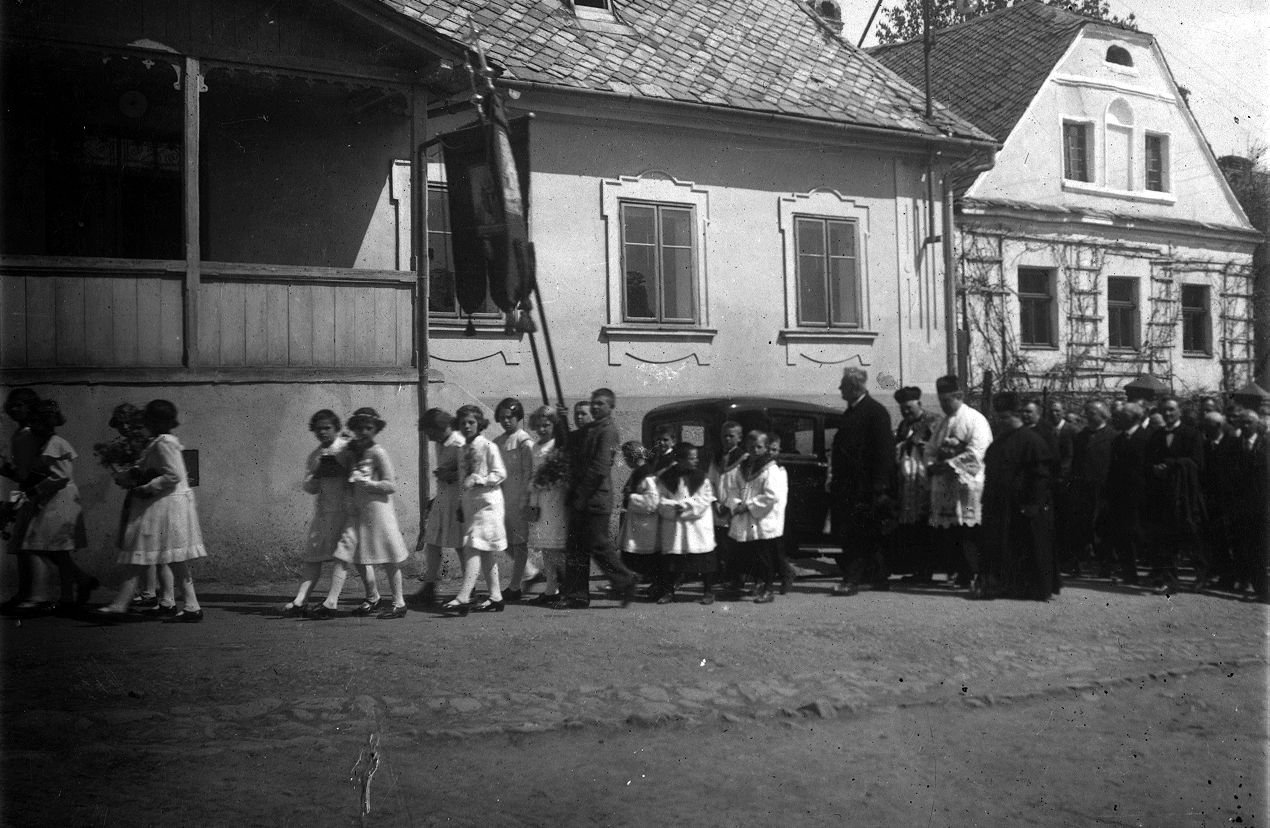 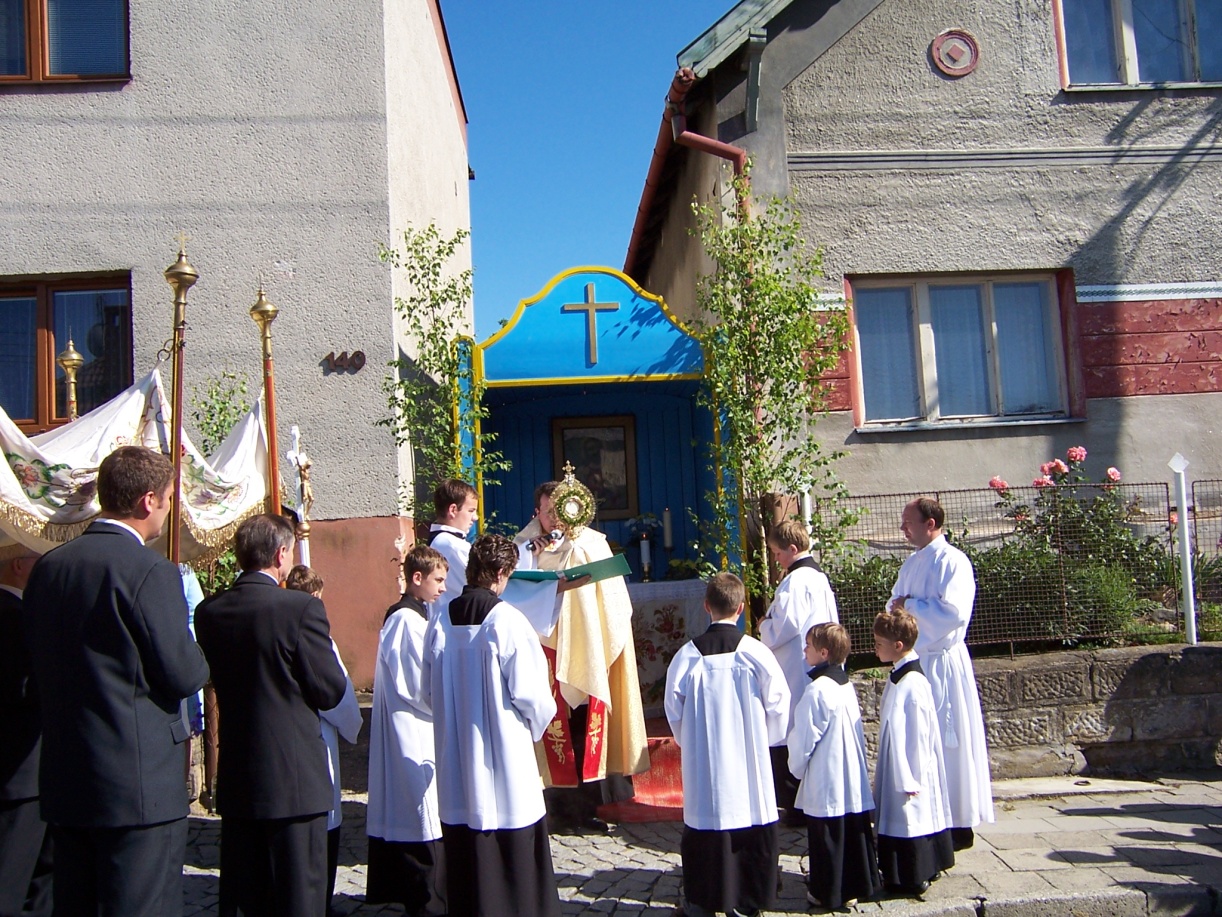 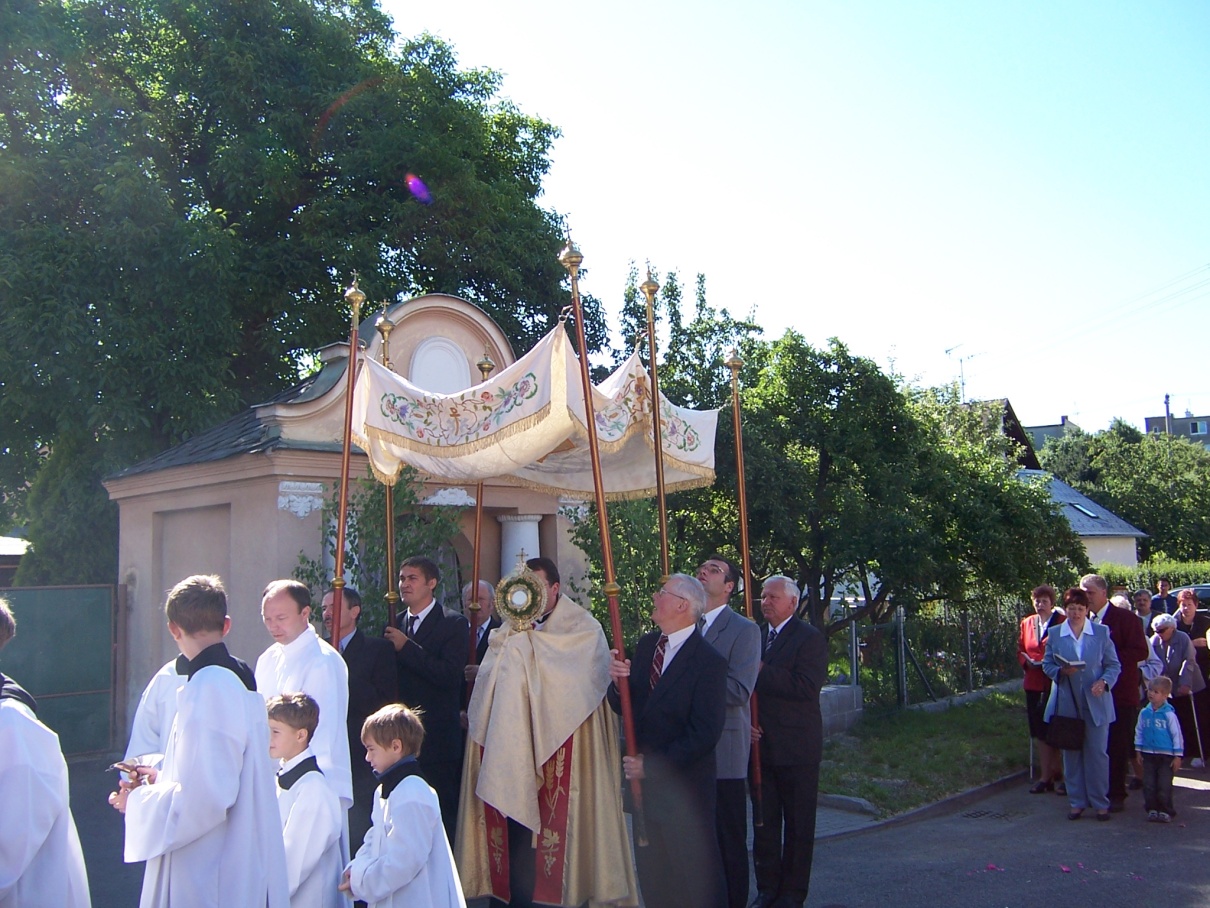 Průvod na svátek Božího těla, tato tradice ve Slavkově přežila všechny vlády a režimy
Historie spolků a tradic v obci
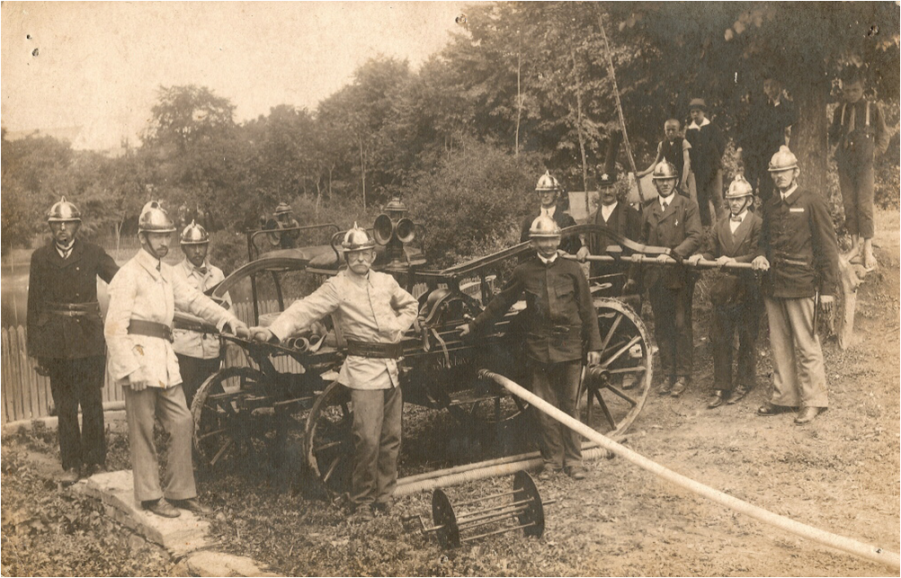 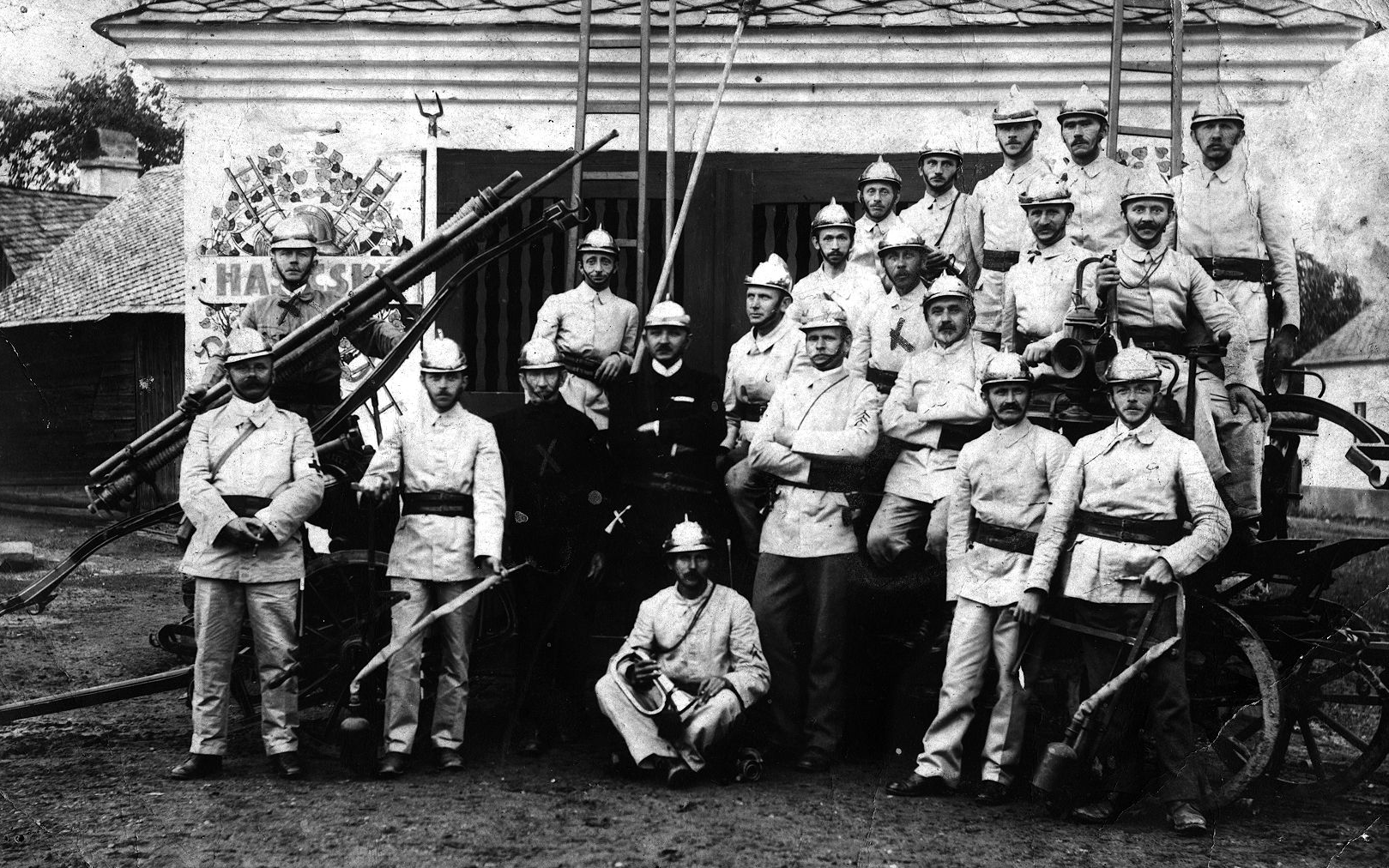 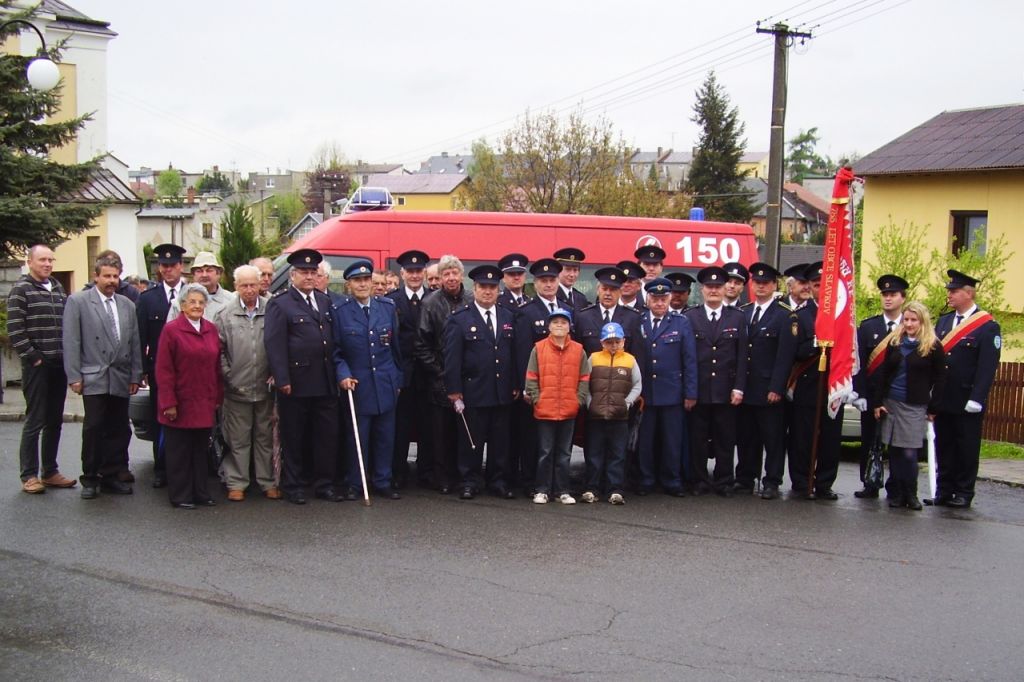 Hasičský sbor byl ve Slavkově založen již v roce 1883, členové sboru před původním hasičským skladištěm, foto pořízeno pravděpodobně do roku 1932.
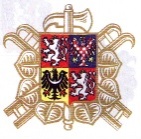 SDH SLAVKOV
Svátek sv. Floriána, patrona hasičů. 
Členská základna slavkovského sboru je stále početná.
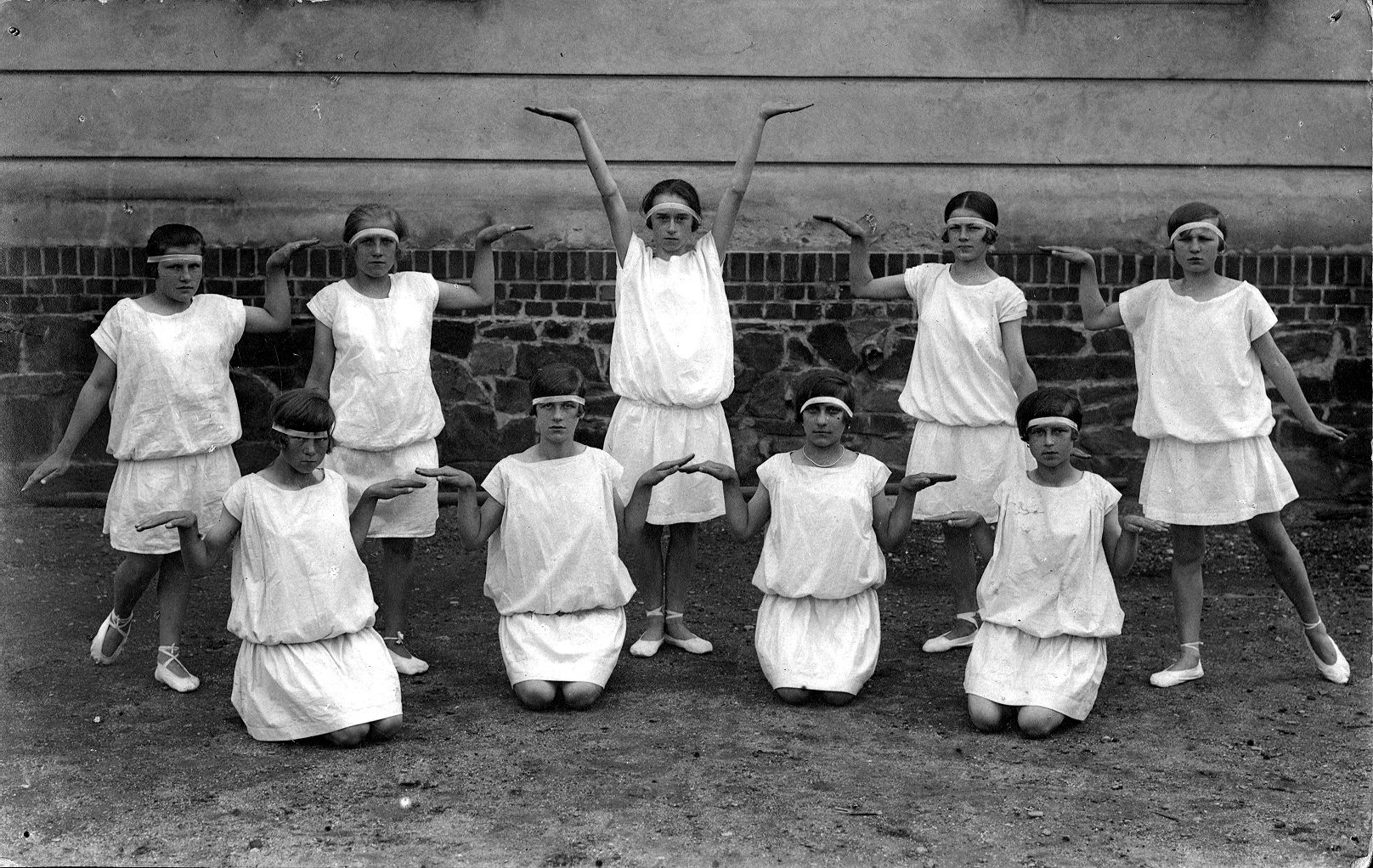 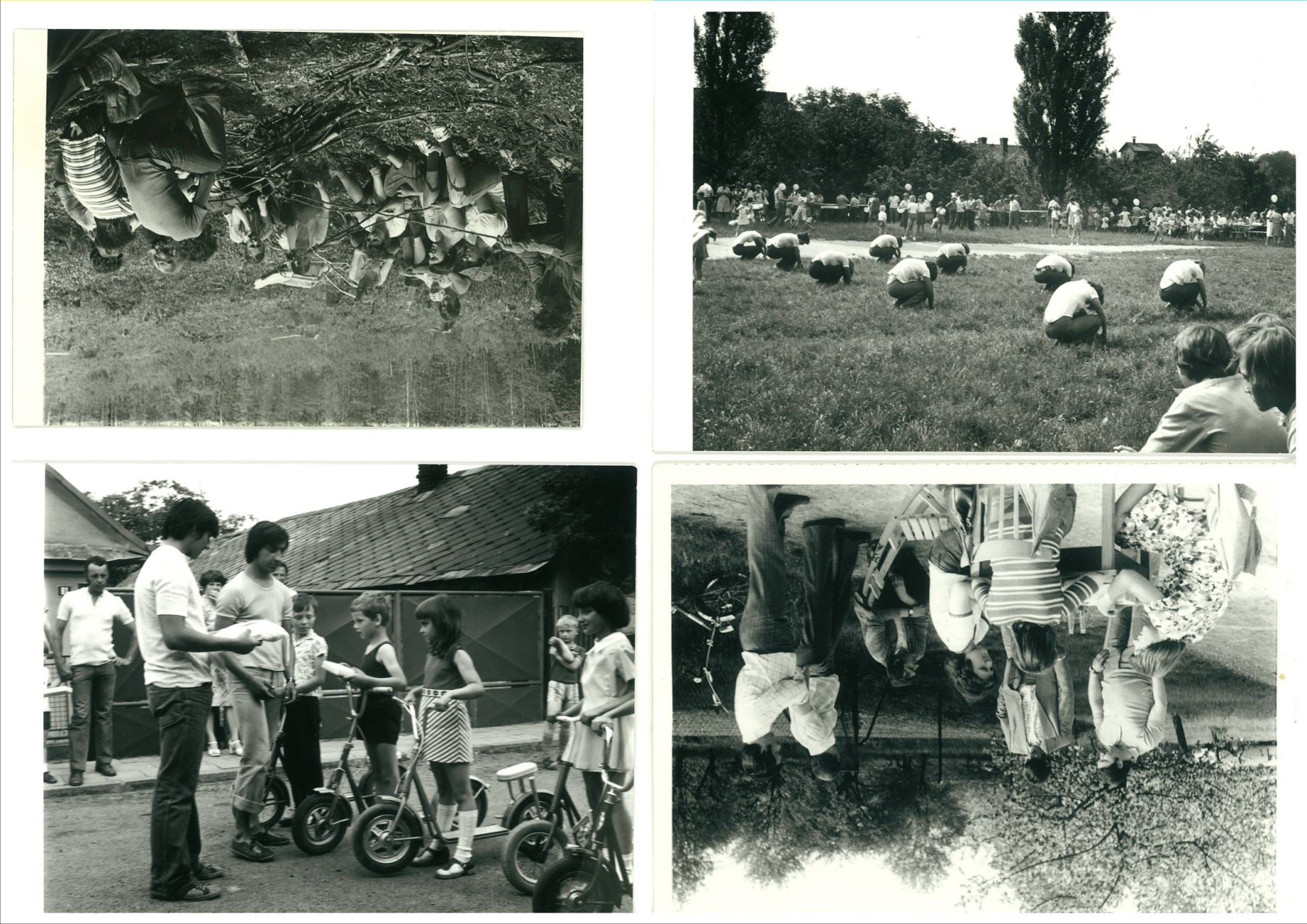 Sokolské hnutí bylo velmi populární také mezi mládeží.
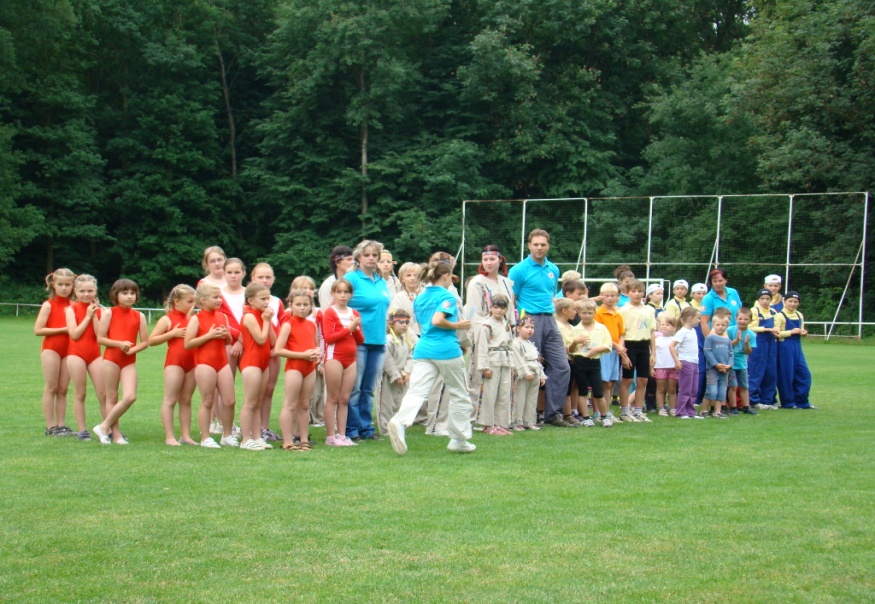 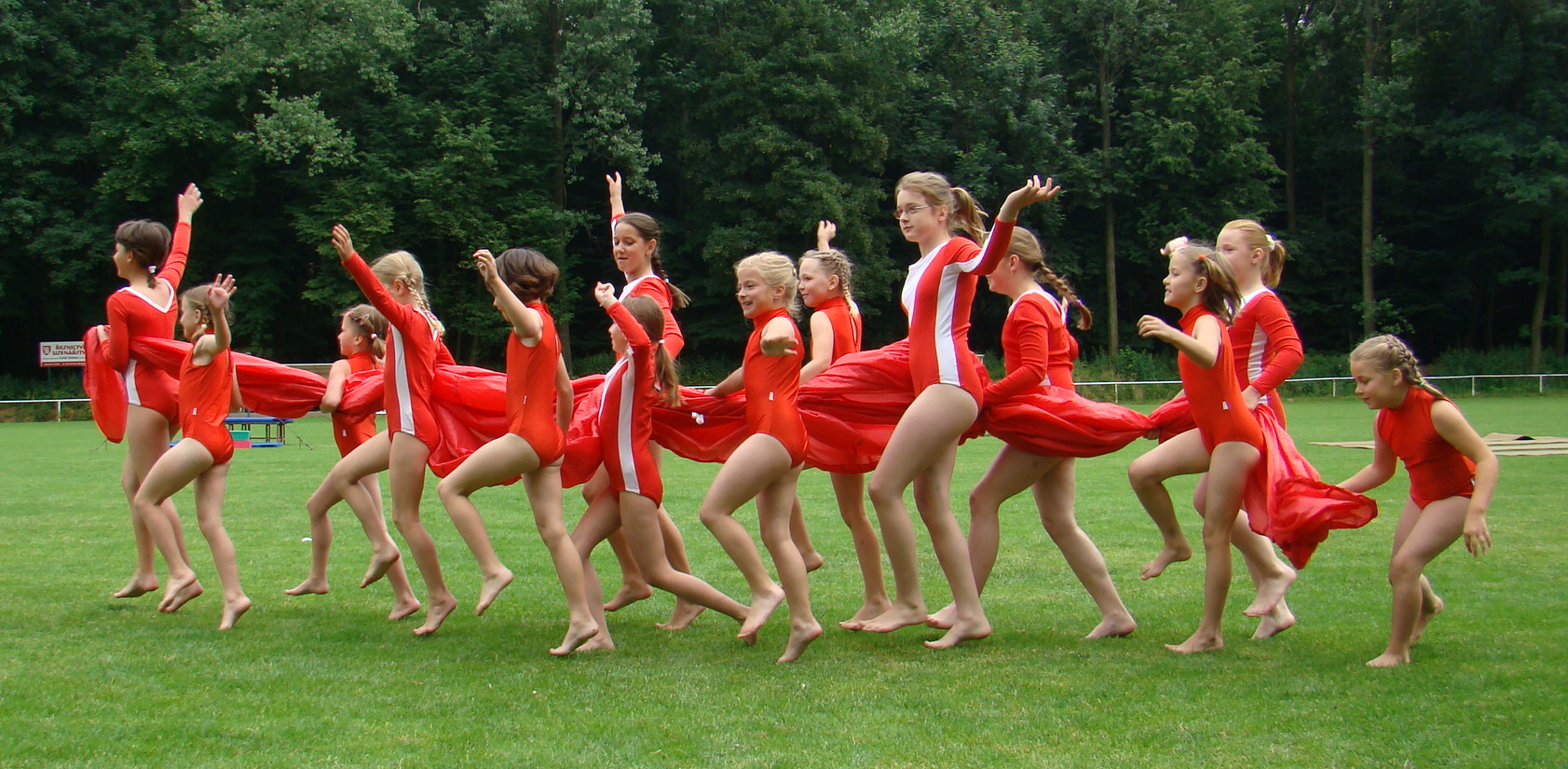 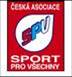 TJ SOKOL SLAVKOV
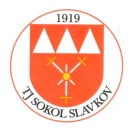 Tato děvčata  a chlapci o sokolském hnutí možná ani netuší, ale z pohybu na vzduchu mají stejnou radost jako jejich předchůdci.
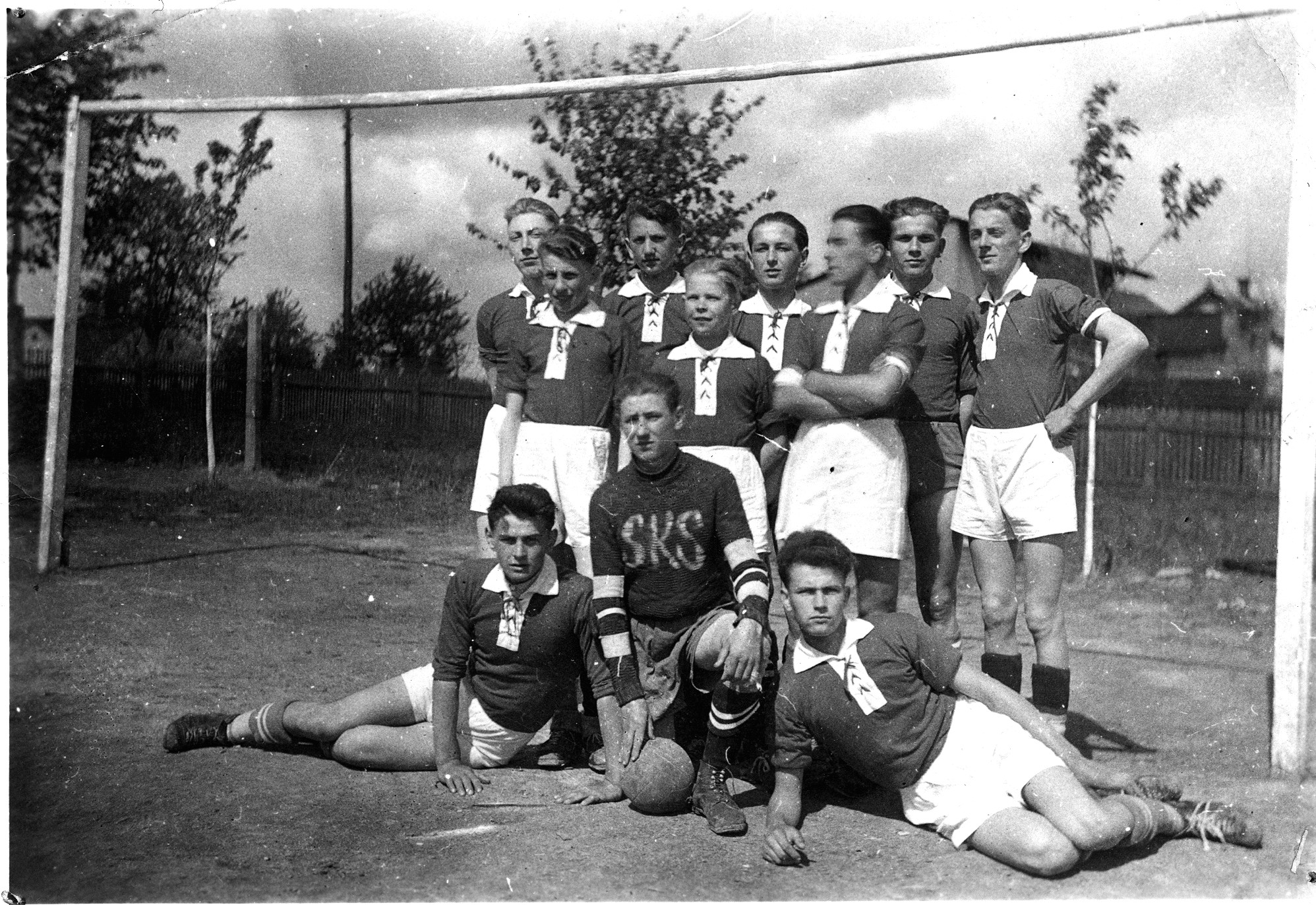 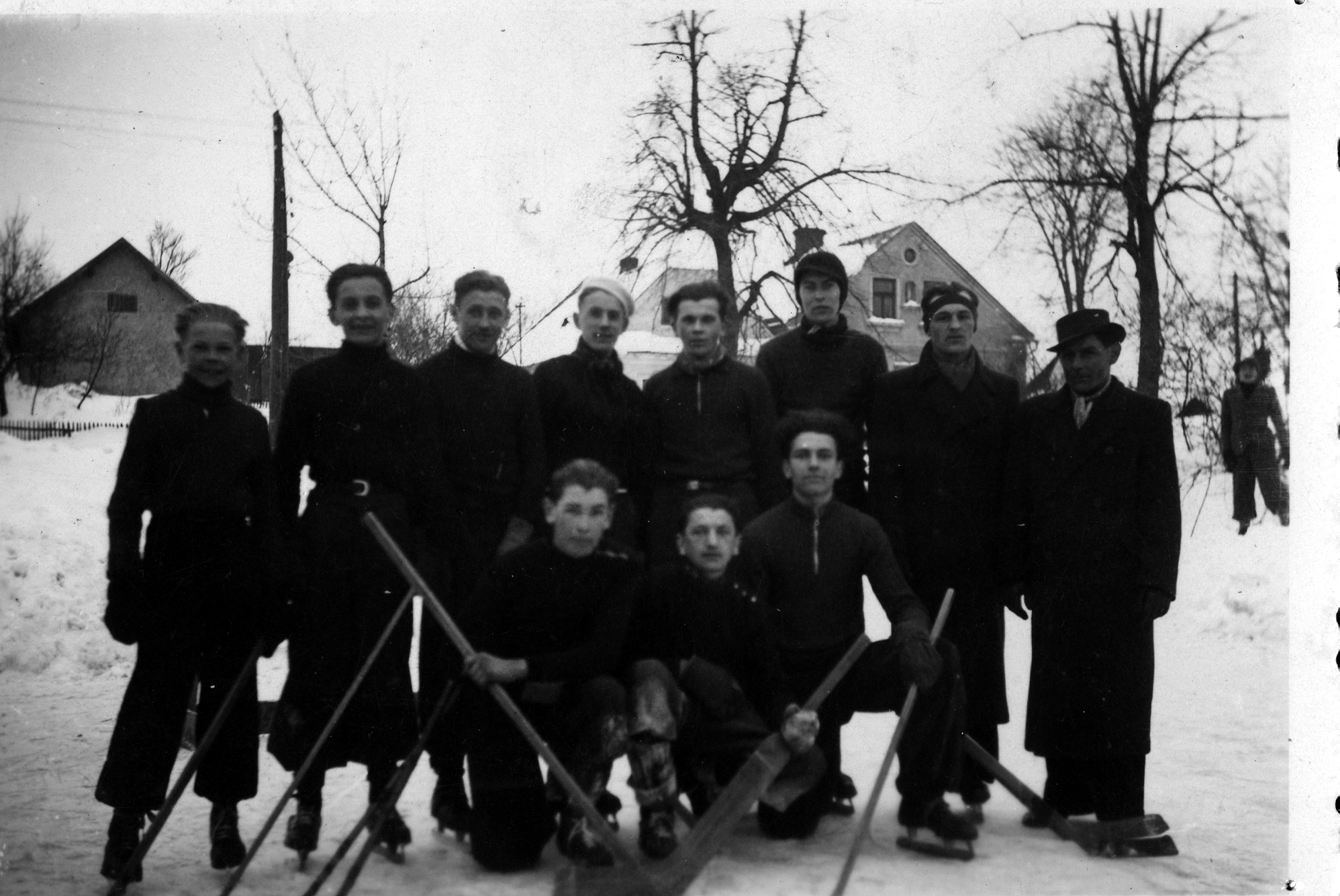 Mladí muži se rádi věnovali fotbalu a hokeji.
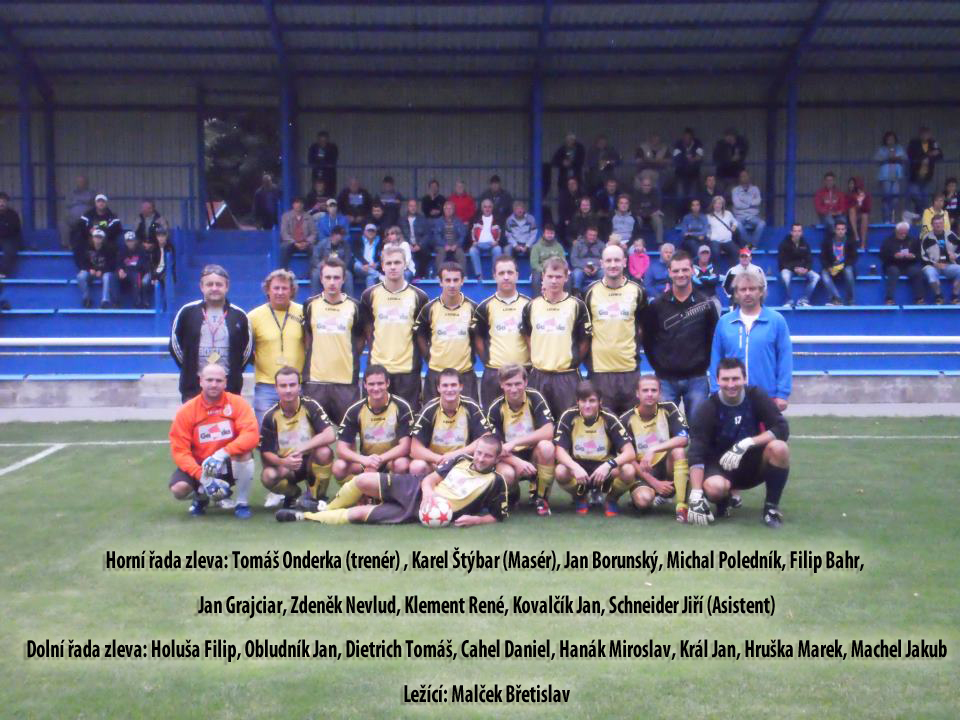 Fotbalový klub patří k vlajkovým lodím TJ Sokol Slavkov.
Muži „A“ – nyní hrající Krajský přebor
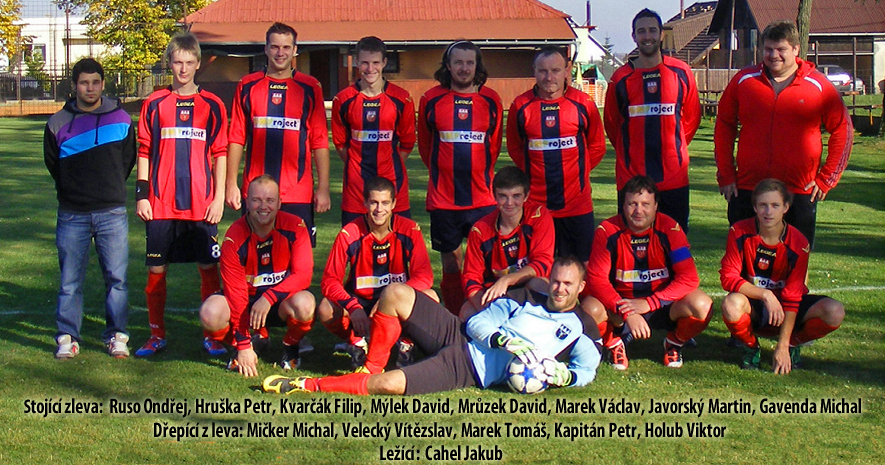 Muži „B“ – nyní hrající III. třída sk B
Český svaz žen
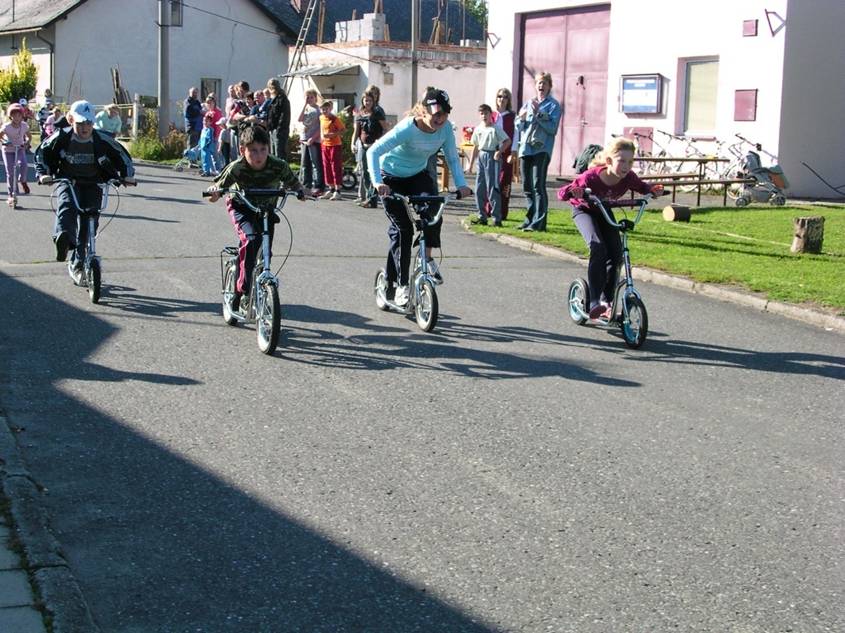 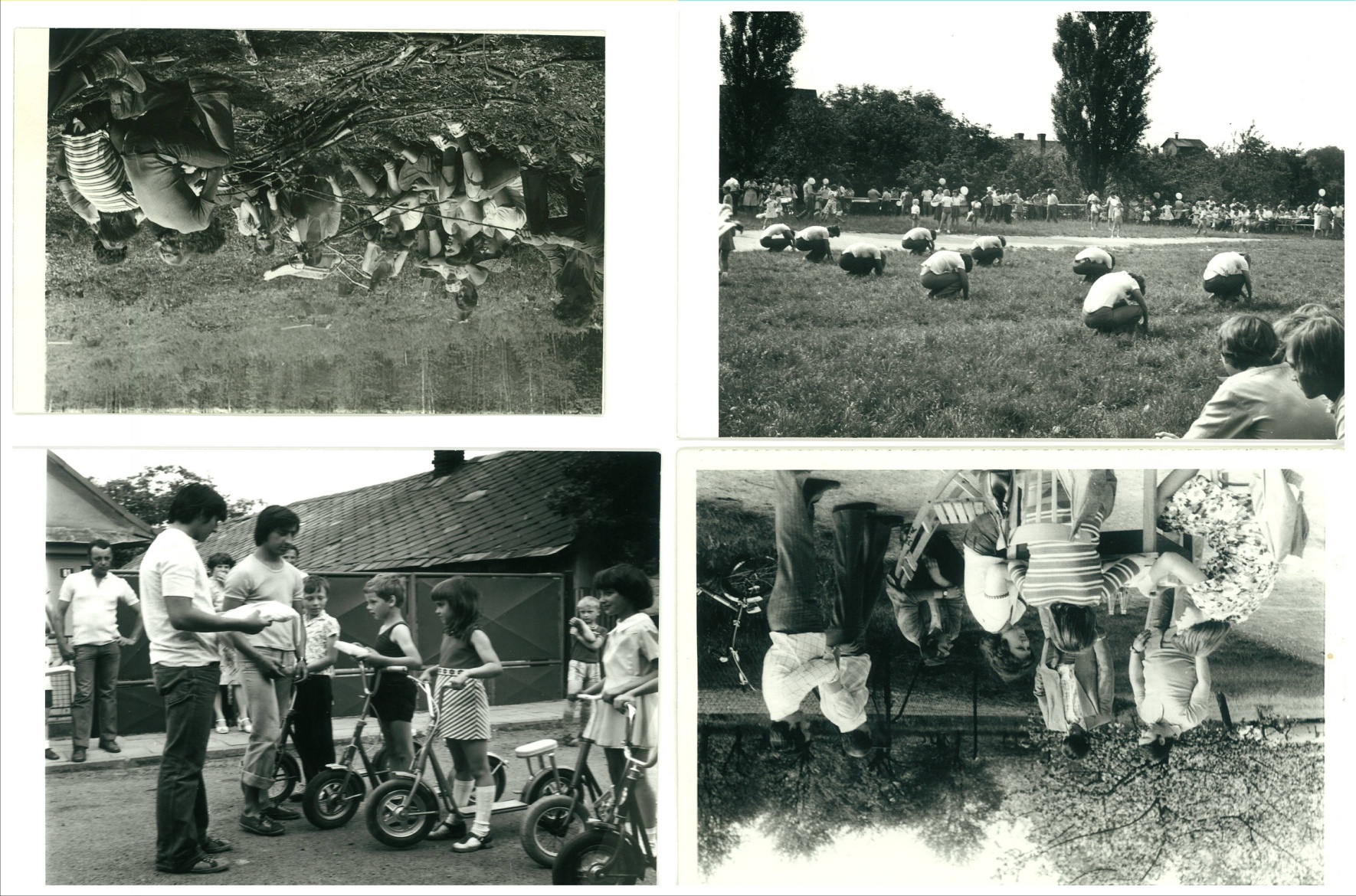 Ženy přebraly od Svazu socialistické mládeže krásnou tradici pro děti tradiční koloběžkové závody
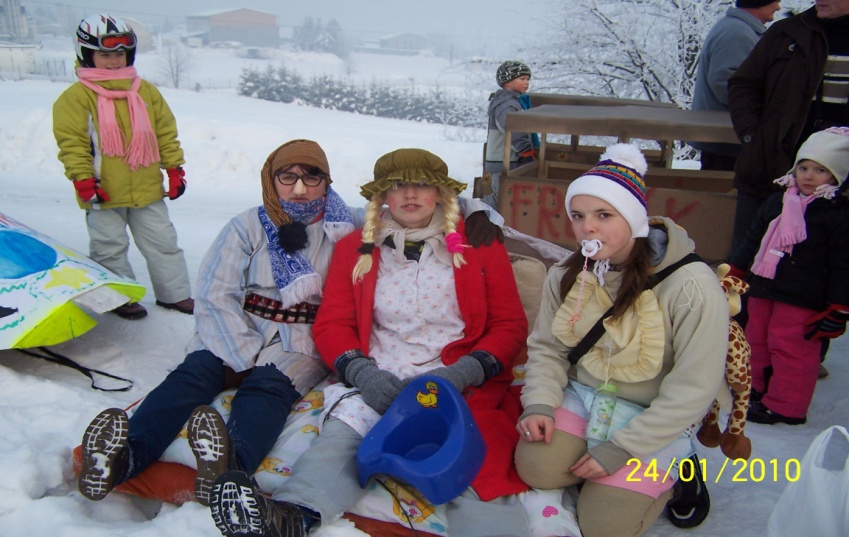 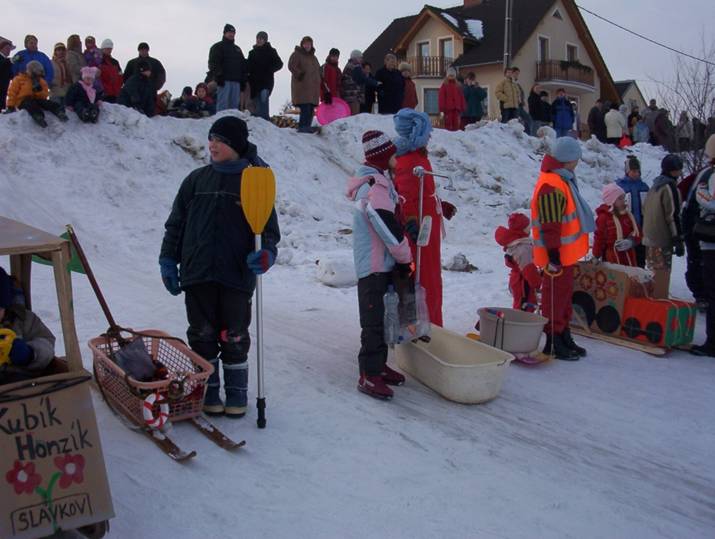 Sjezd netradičních sjíždědel na kopci „Srdečník“
„Mikulášská nadílka tehdy a dnes “
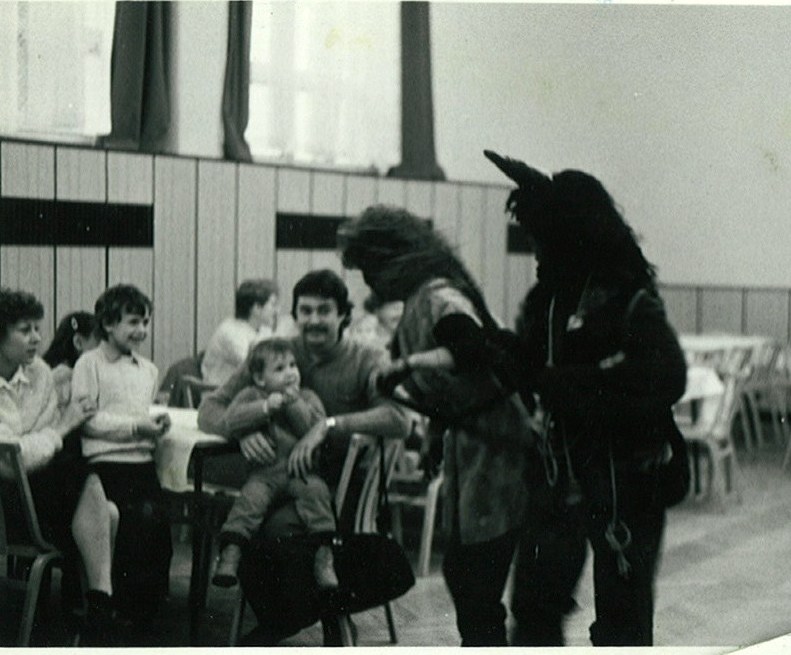 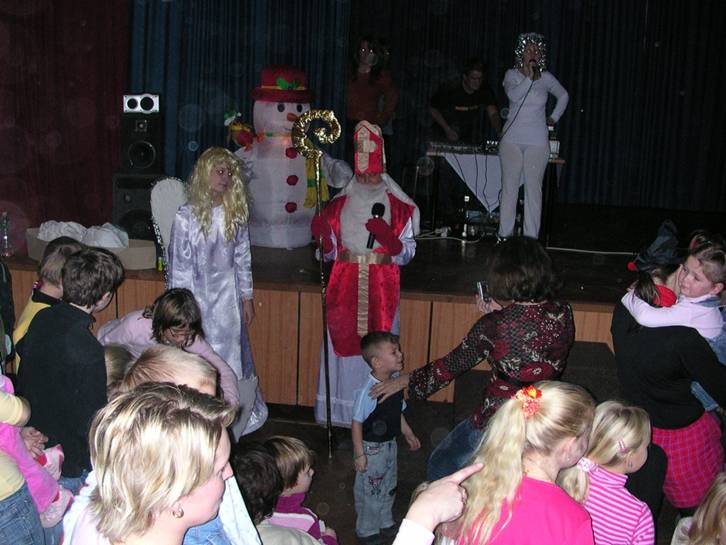 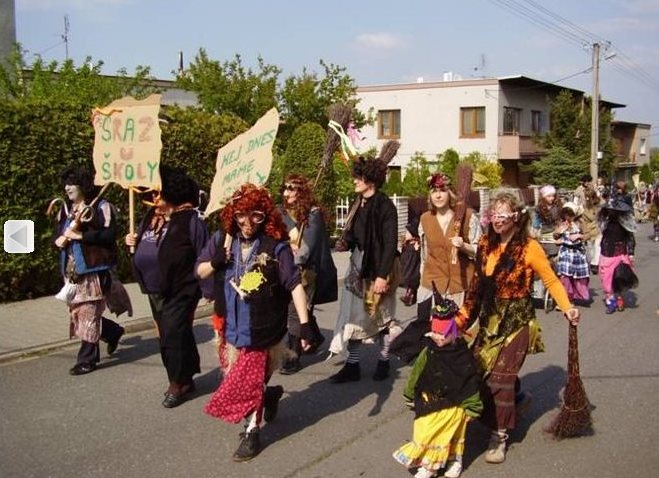 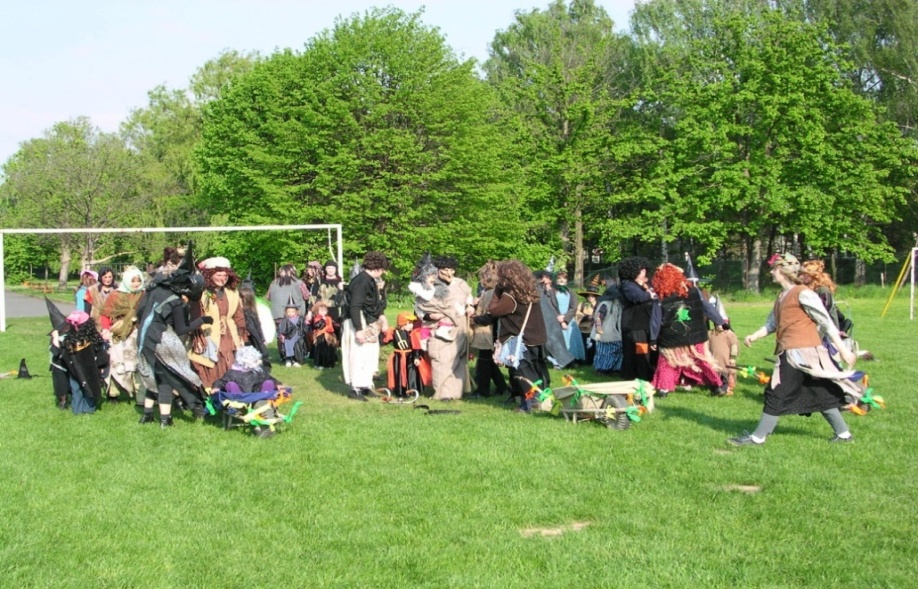 Nově vzniklá tradice – „Slet čarodějnic“
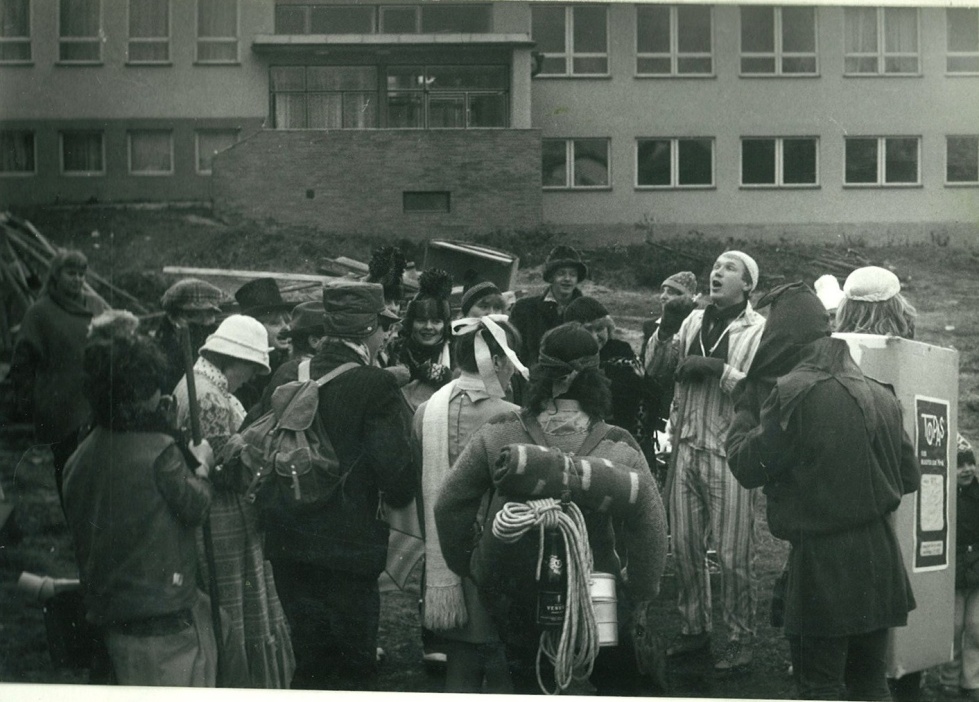 Některé tradice již zanikly…
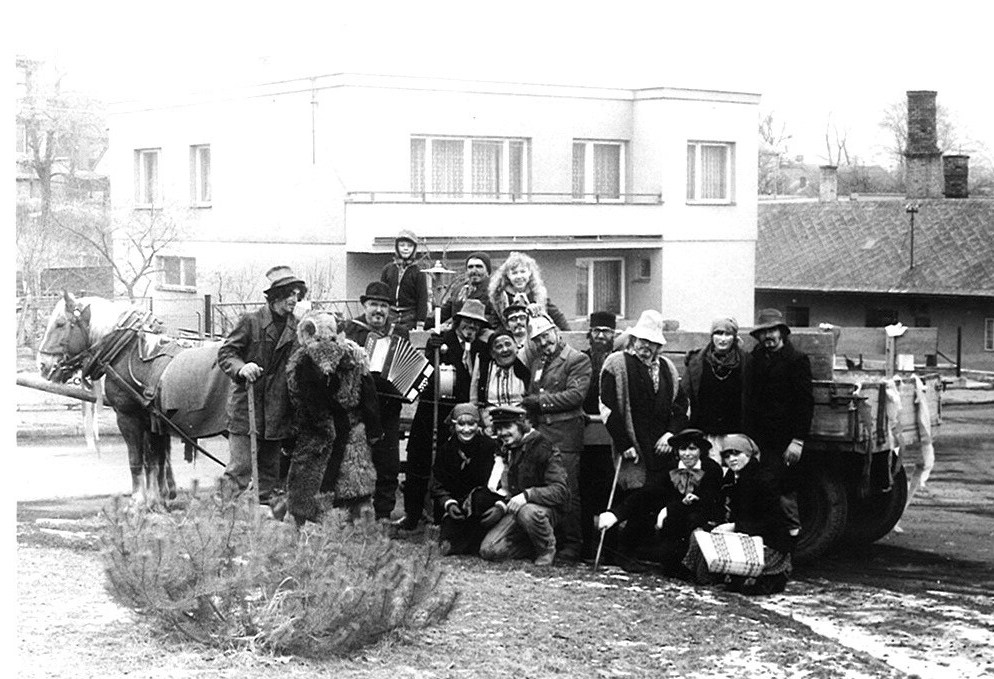 „Novoroční maškarní průvod“ – 1987 metrů
Masopustní procesí s medvědem.
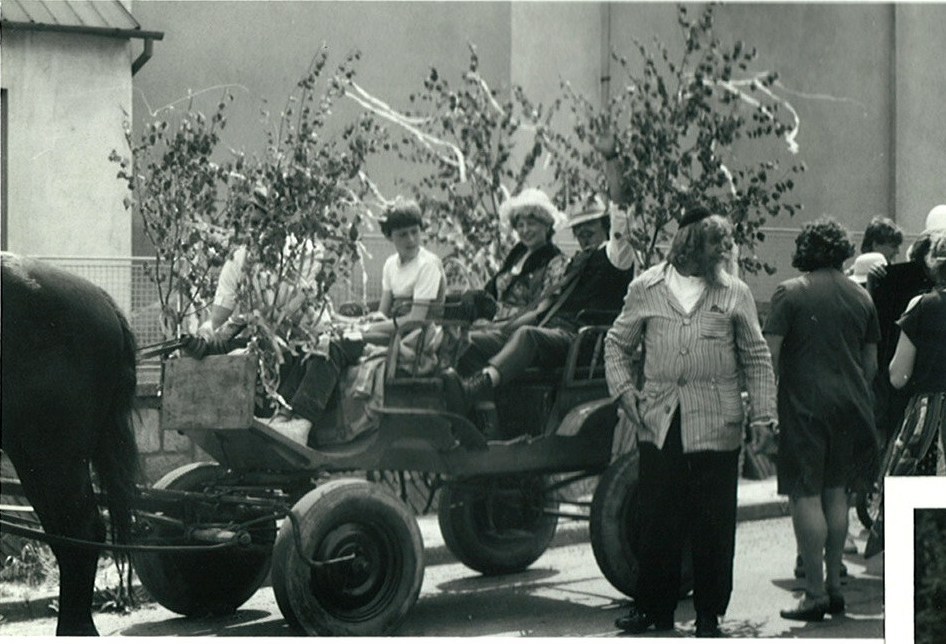 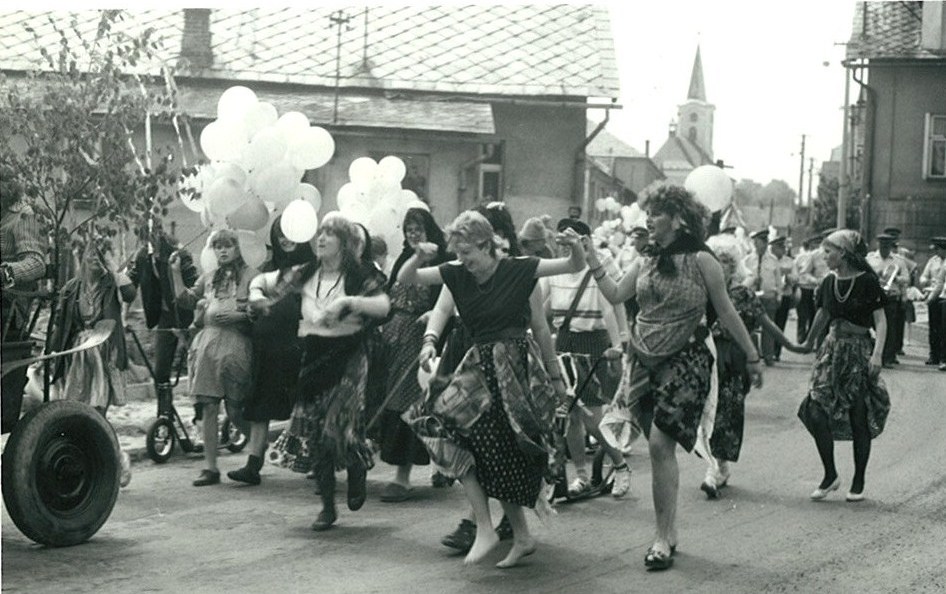 Kácení máje
Tradice v naší obci pro děti…
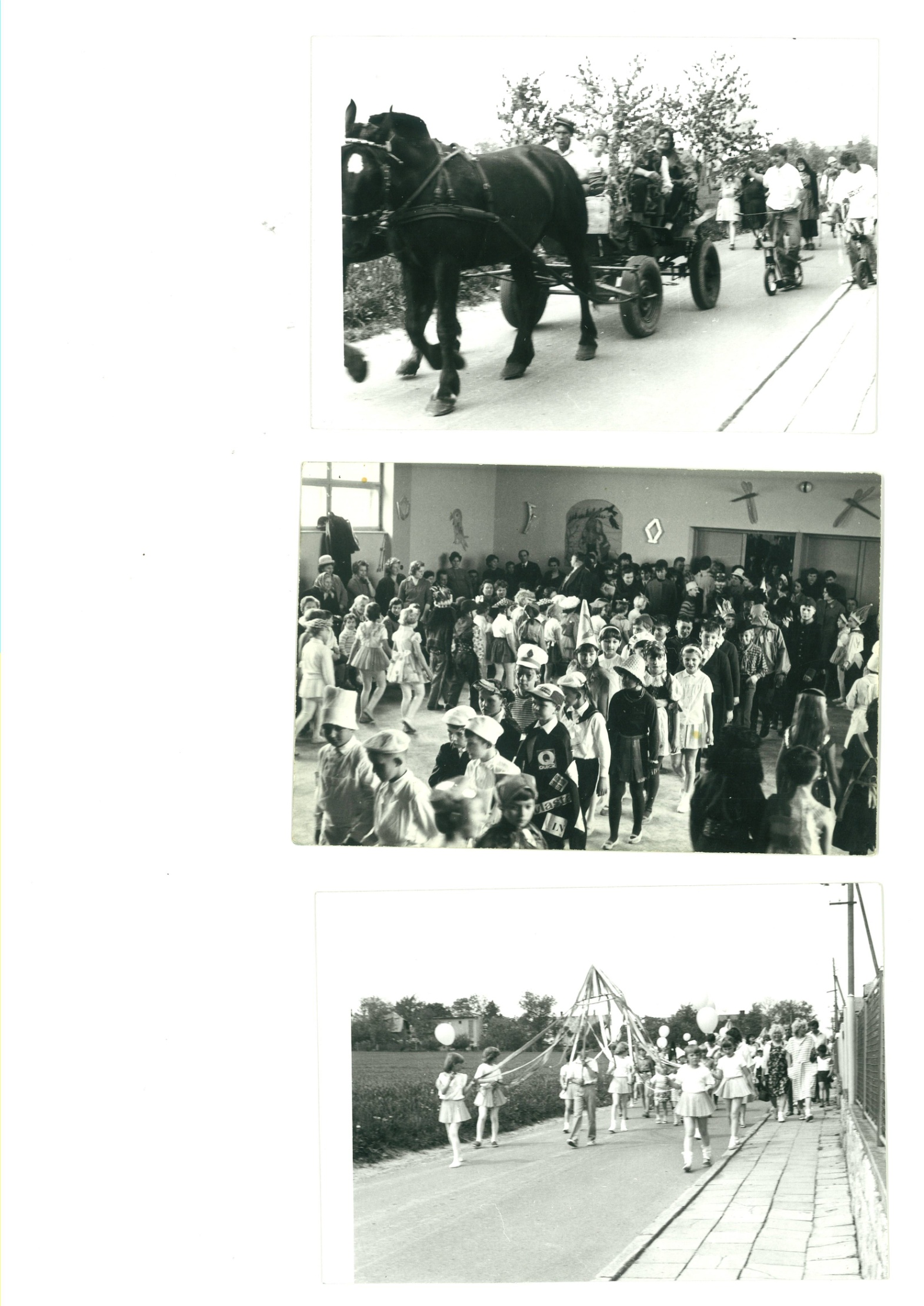 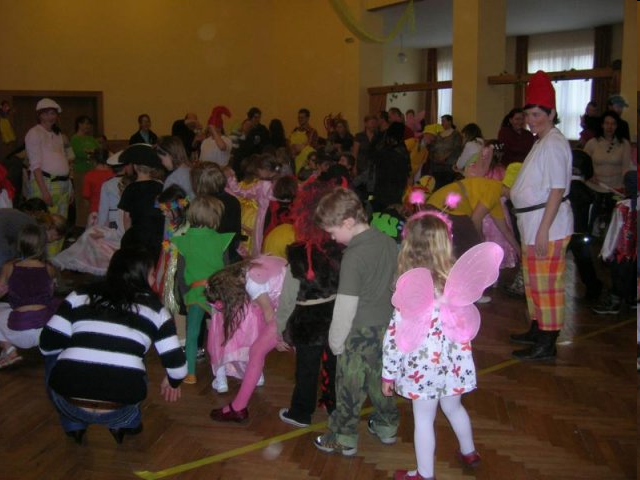 Udržená tradice maškarního karnevalu pro děti – pořádá SPRŠ při MŠ a ZŠ
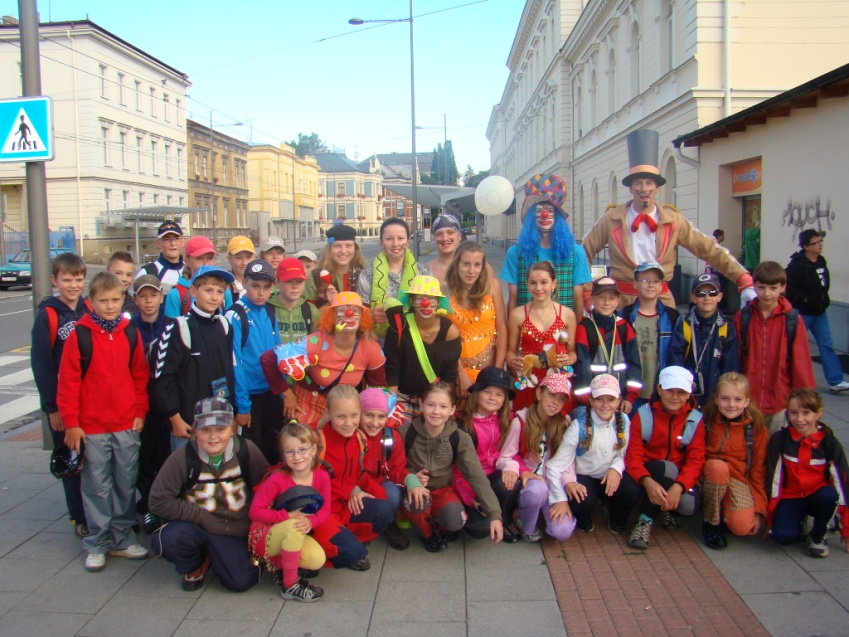 Zachovalá tradice – „Drakiáda“ – pořádá SDH Slavkov
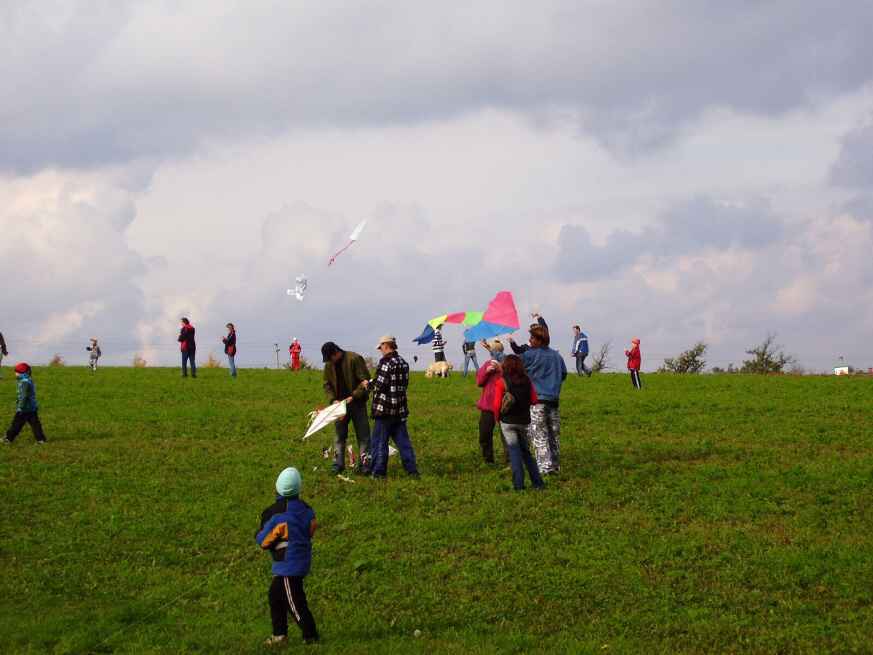 Cykloturistický tábor  - ve spolupráci s TJ Sokol Slavkov
Celoobecní tradice
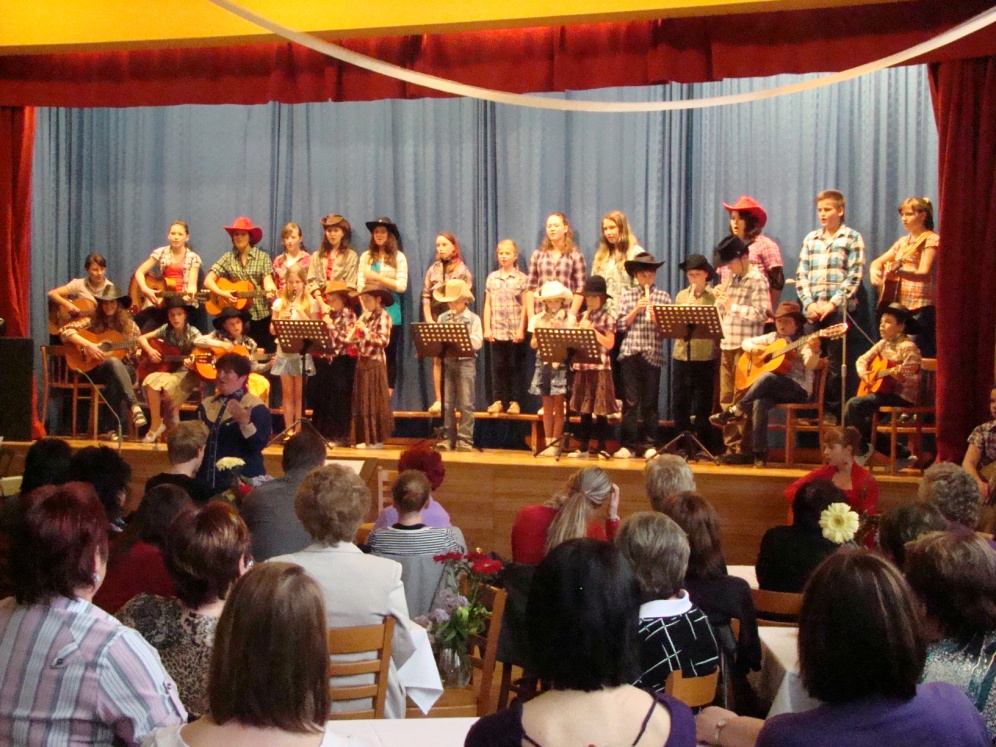 Den matek
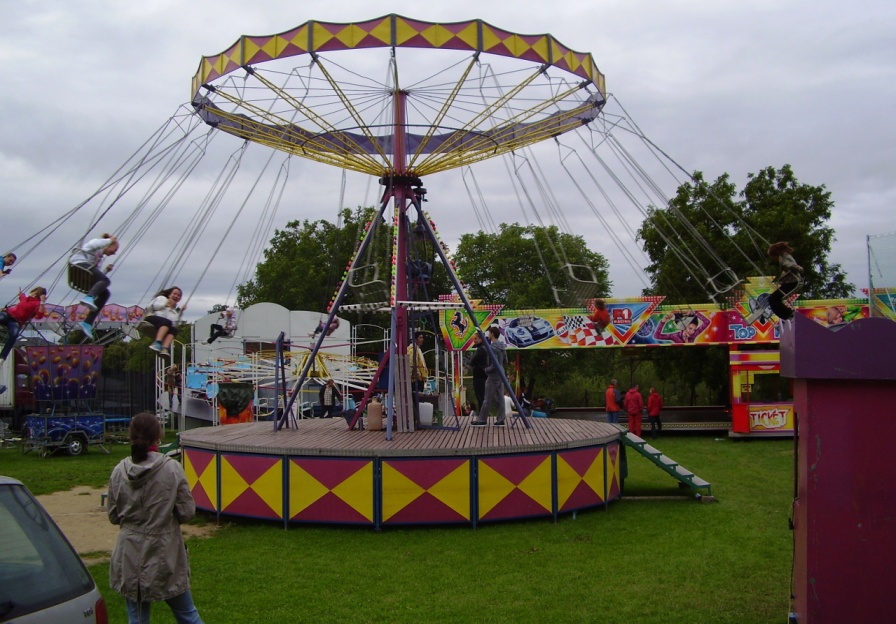 Slavkovský karmaš s tradiční poutí na poutní místo sv. Anny
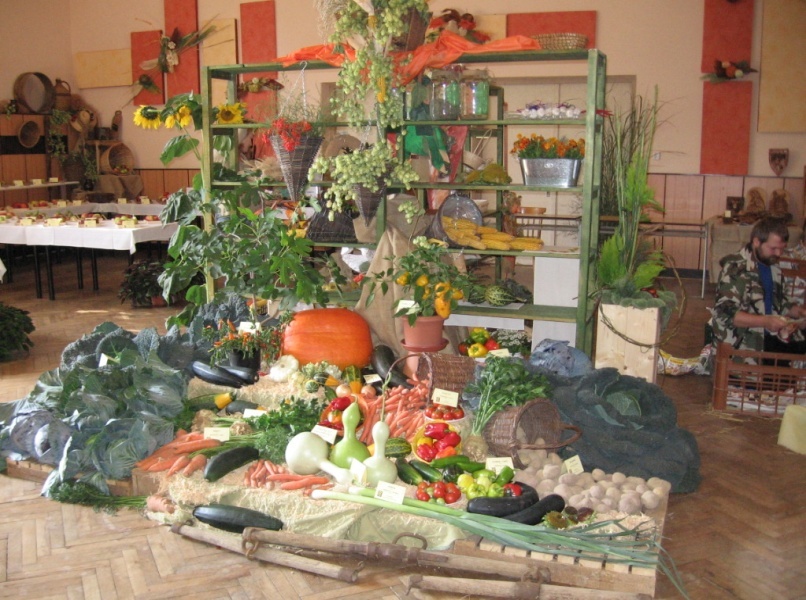 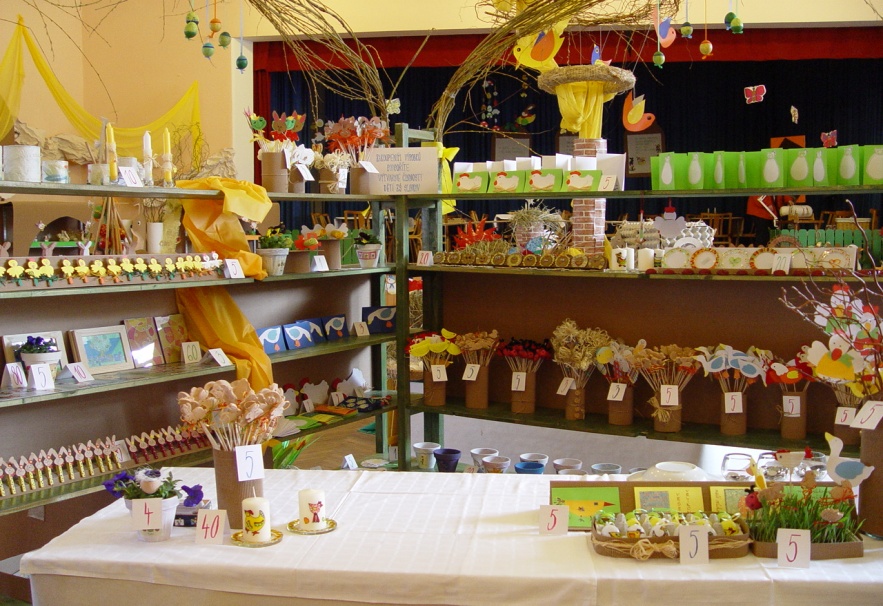 Pravidelné výstavy: vlevo Výstava ovoce a zeleniny ( Zahrádkářský svaz) a vpravo Velikonoční výstavka ( Svaz žen )
a další tradice v naší obci:
Vítání nových občánků – komise pro občanské záležitosti
Pravidelná setkání důchodců pořádaných Klubem důchodců
Den dětí – pořádá SRPŠ při ZŠ
Výstava drobného zvířectva – Český svaz chovatelů
Hasičské soutěže – o putovní pohár starosty obce, o nejlepší družstvo Slavkova a další
Turnaj v minikopané – TJ Sokol Slavkov
Veslování na pramici na rybníku Vrbovec – rybářský spolek
Pivní festival – rybářský spolek
Výlov rybníka
Štěpánská a velikonoční zábava
přednášky zajímavých osobností v Orlovně
Pohár starosty obce ve volejbalu 
Rozsvěcení vánočního stromu – nová tradice obce
Živý betlém 
Velikonoční a vánoční turnaj v šachu – Orel
Plesy – pořádané všemi složkami obce
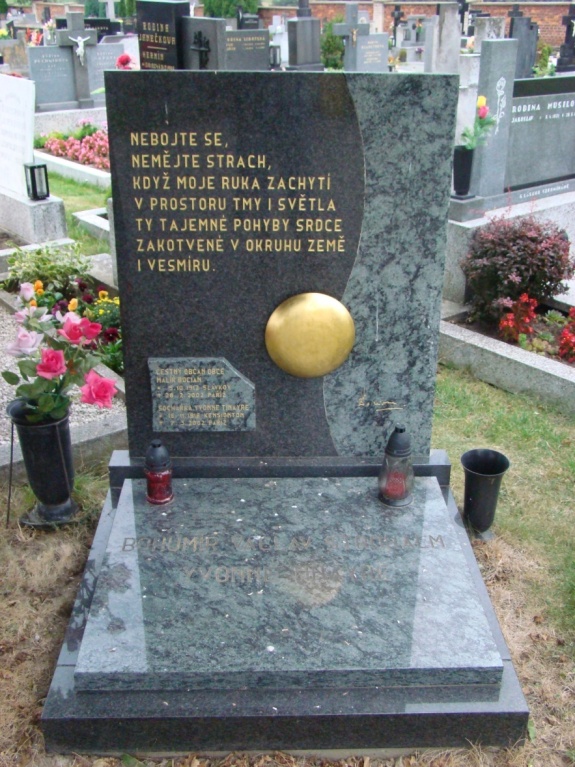 Čestný občan Slavkova
Bohumír Strohalm-Bocian
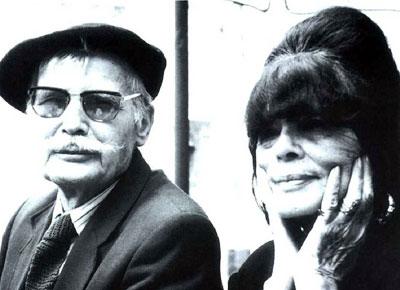 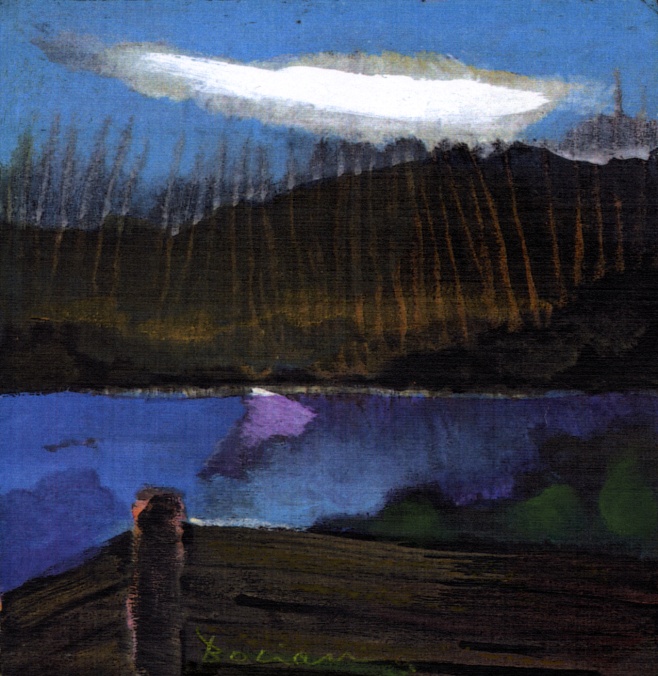 Yvone Tinayre
Ukázka jeho tvorby.
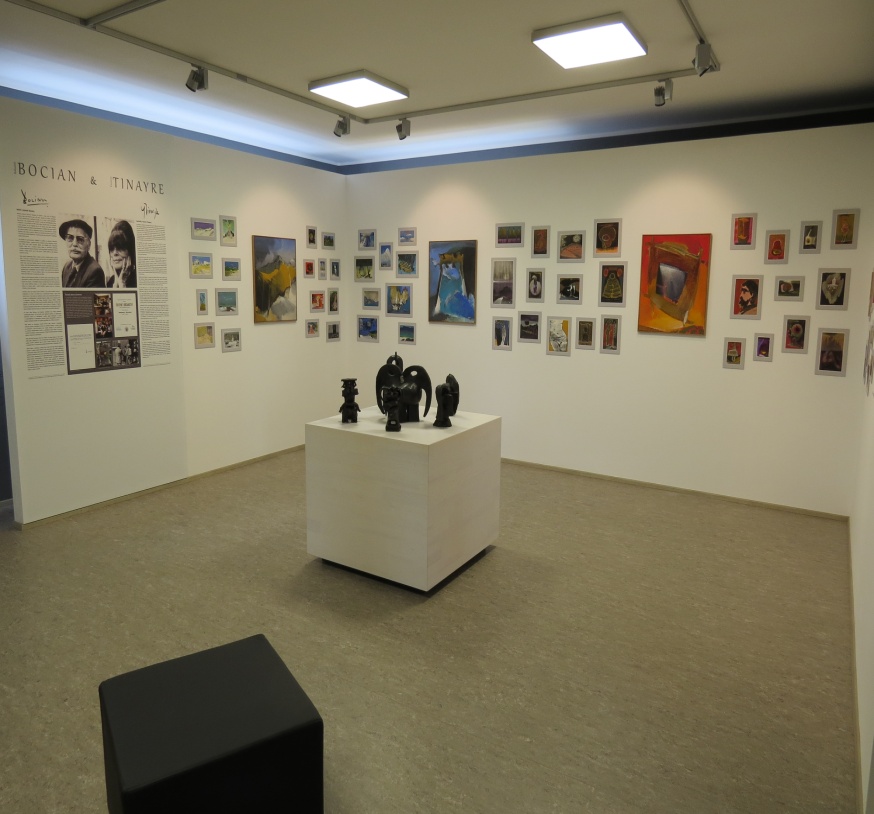 Expozice Slavkov – Malíř Bocian
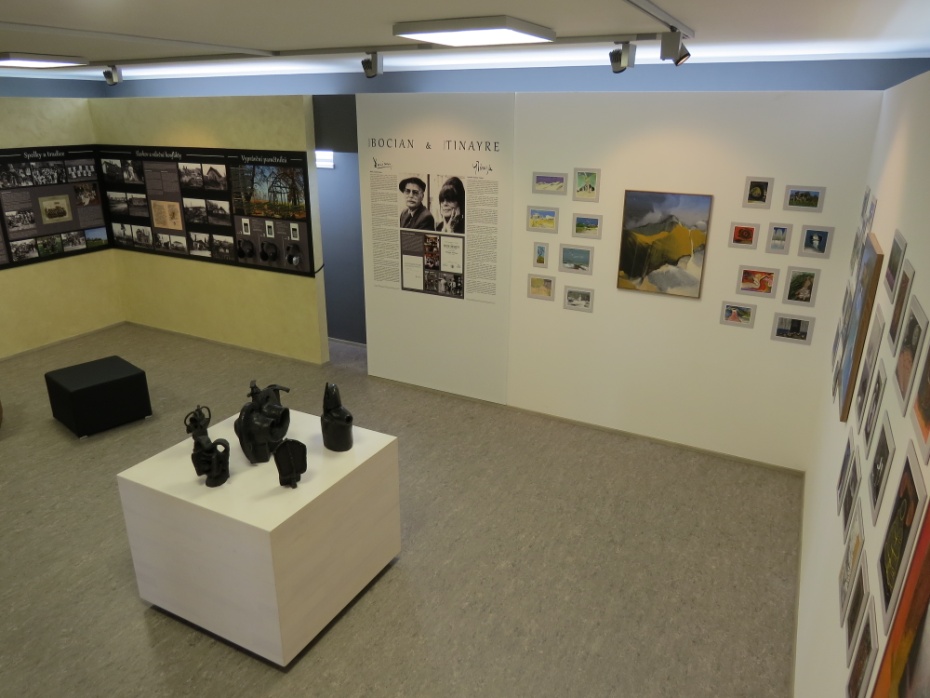 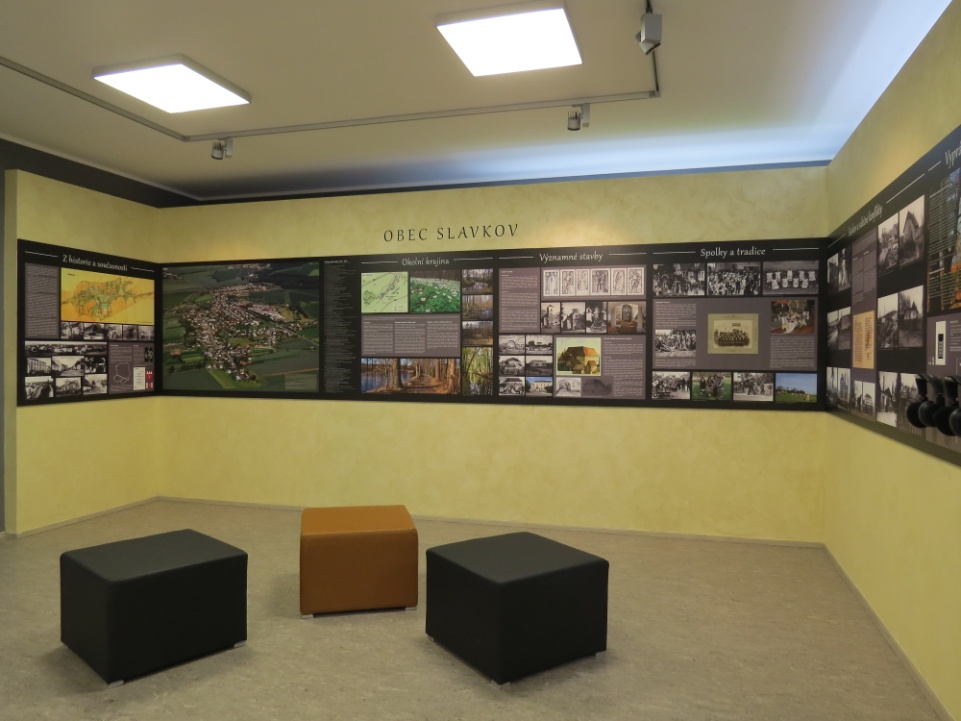 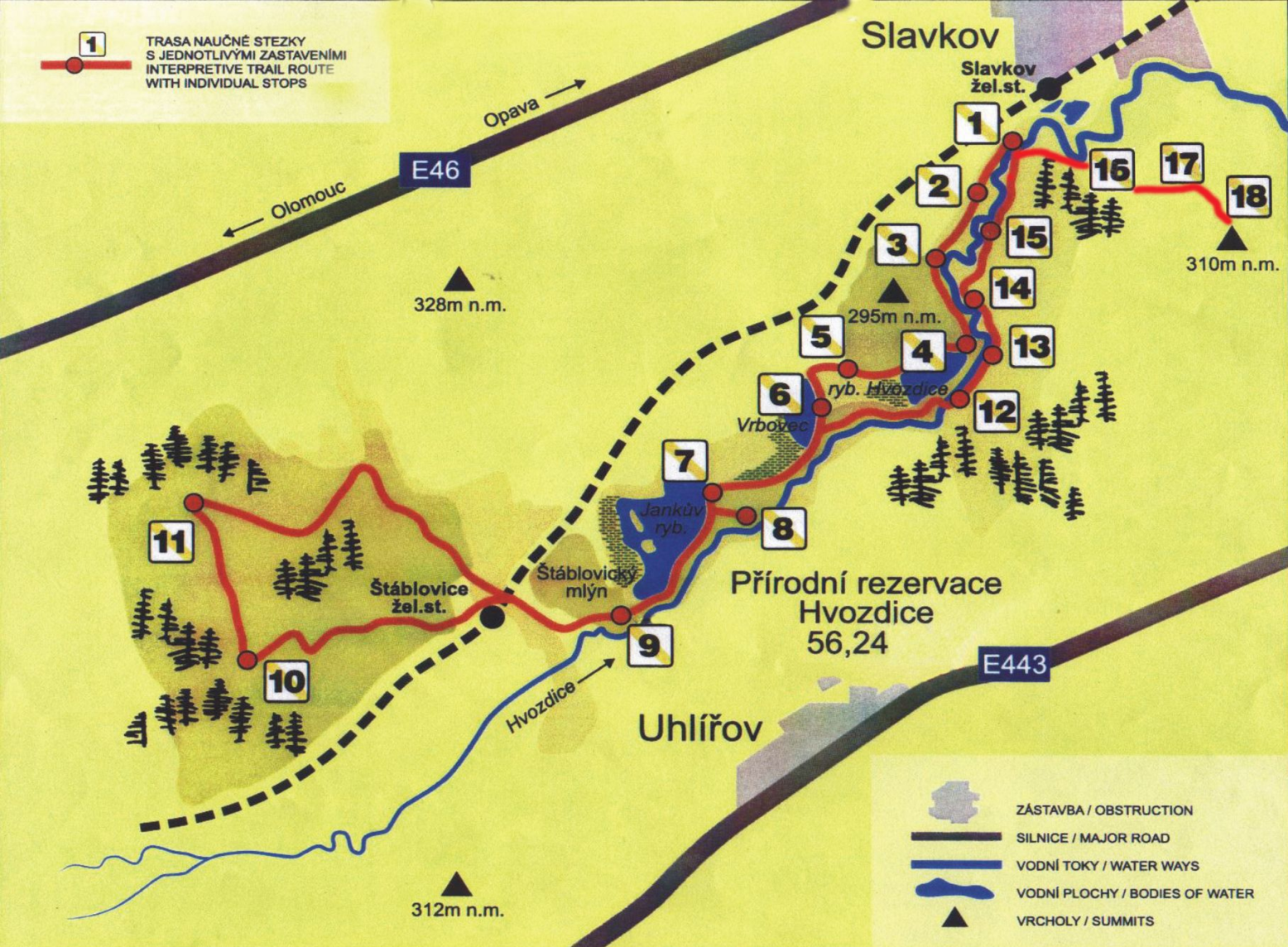 Naučná stezka Hvozdnice:
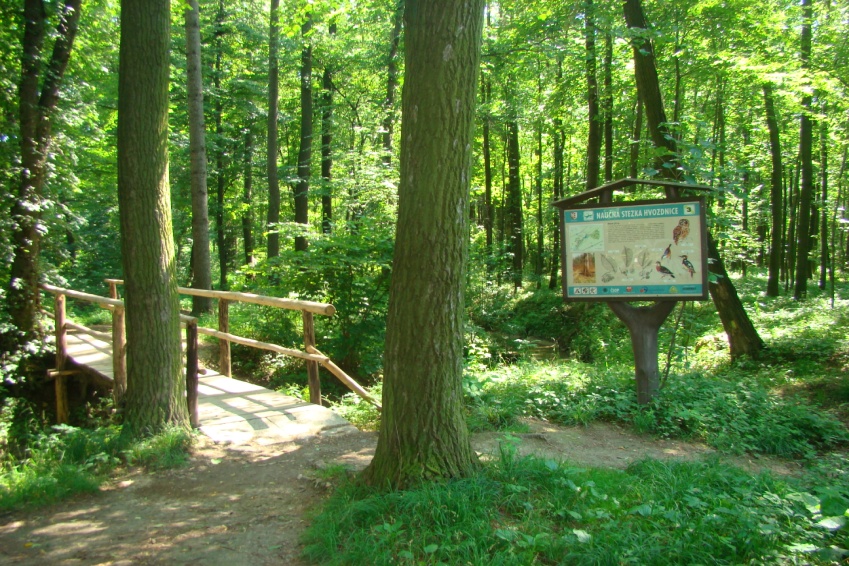 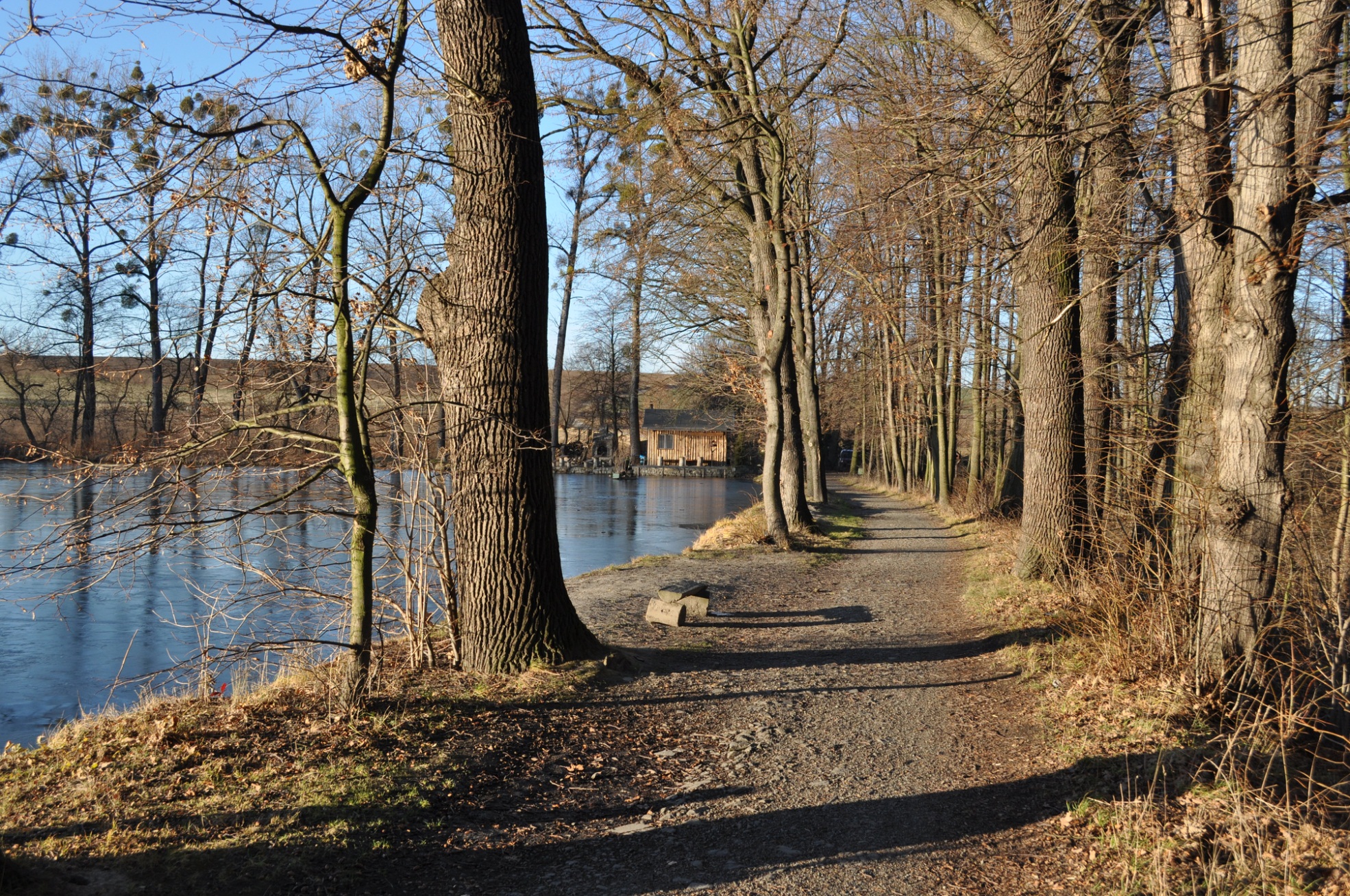 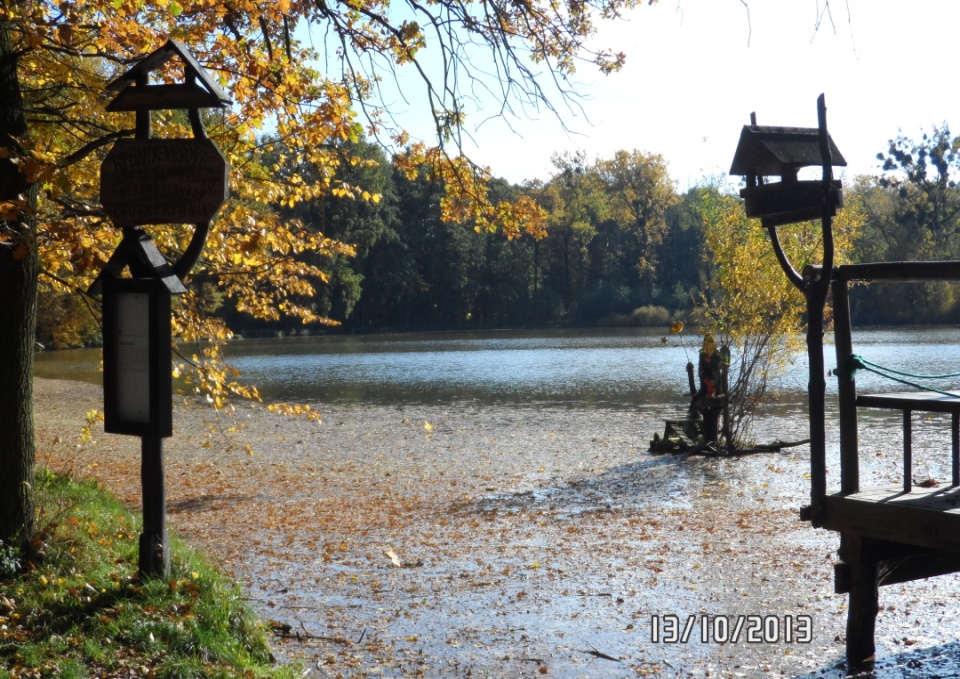 Procházka kolem rybníku Vrbovec je příjemná…
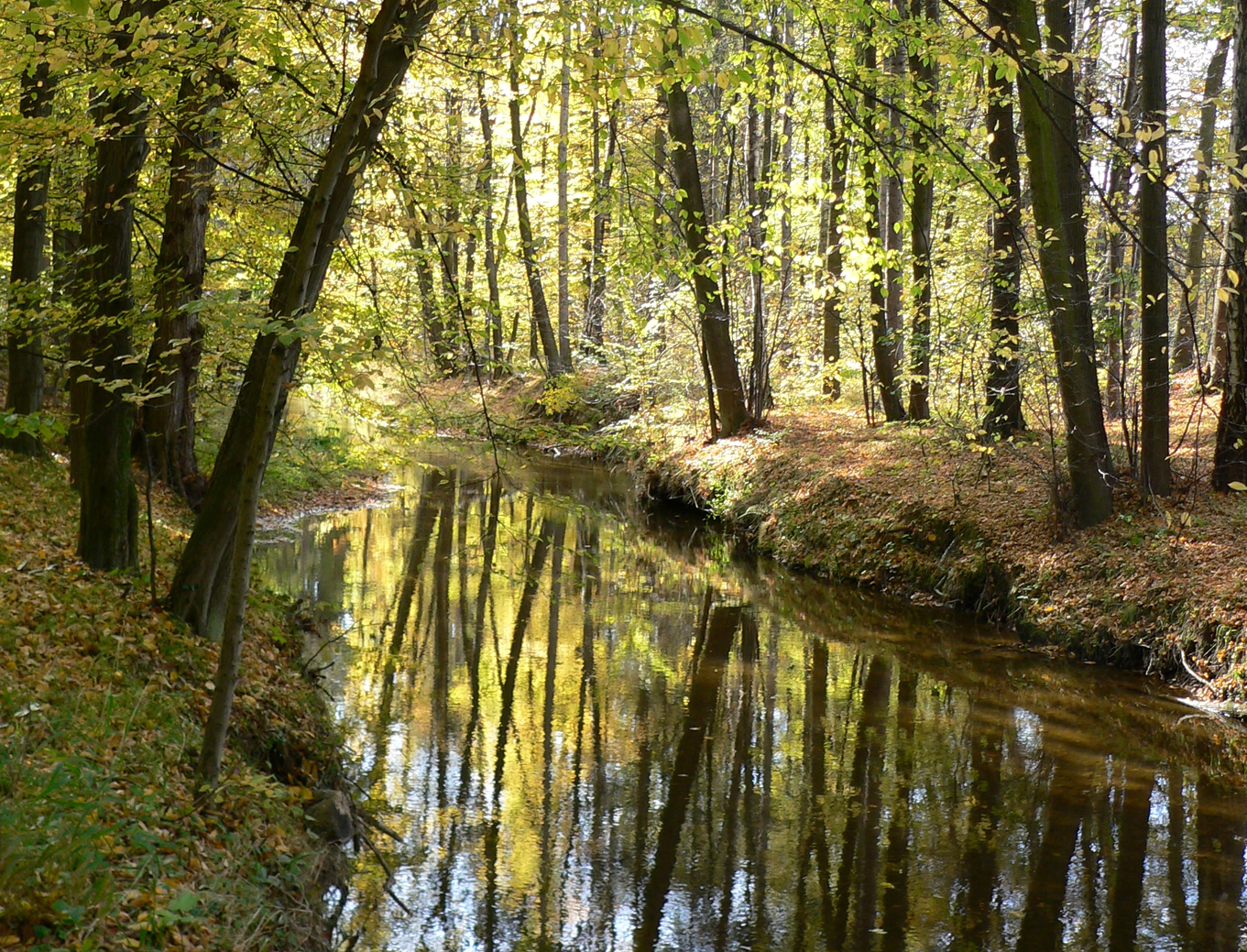 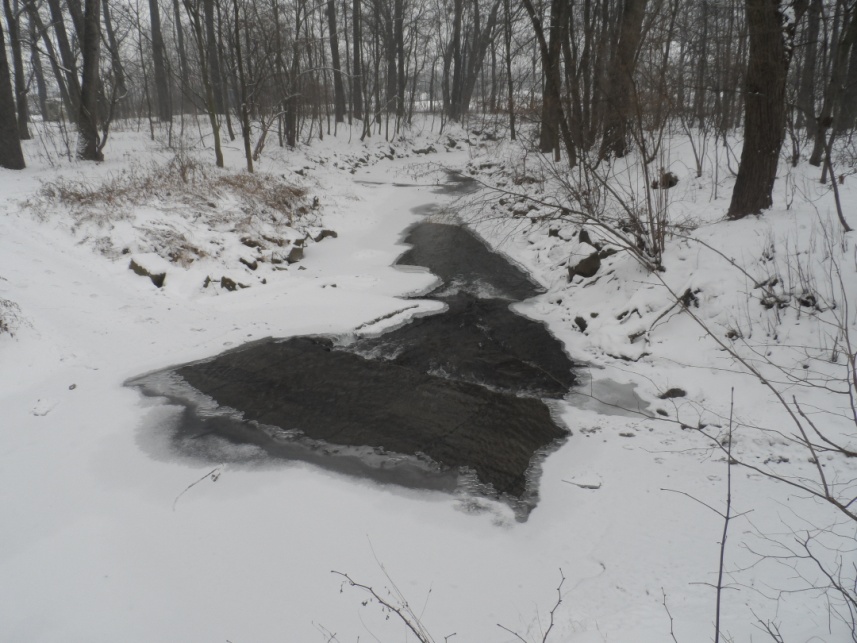 Pohled na tok říčky Hvozdnice ve dvou ročních obdobích..
Letecké snímky Slavkova u Opavy z roku 2012 – pohled na centrum obce
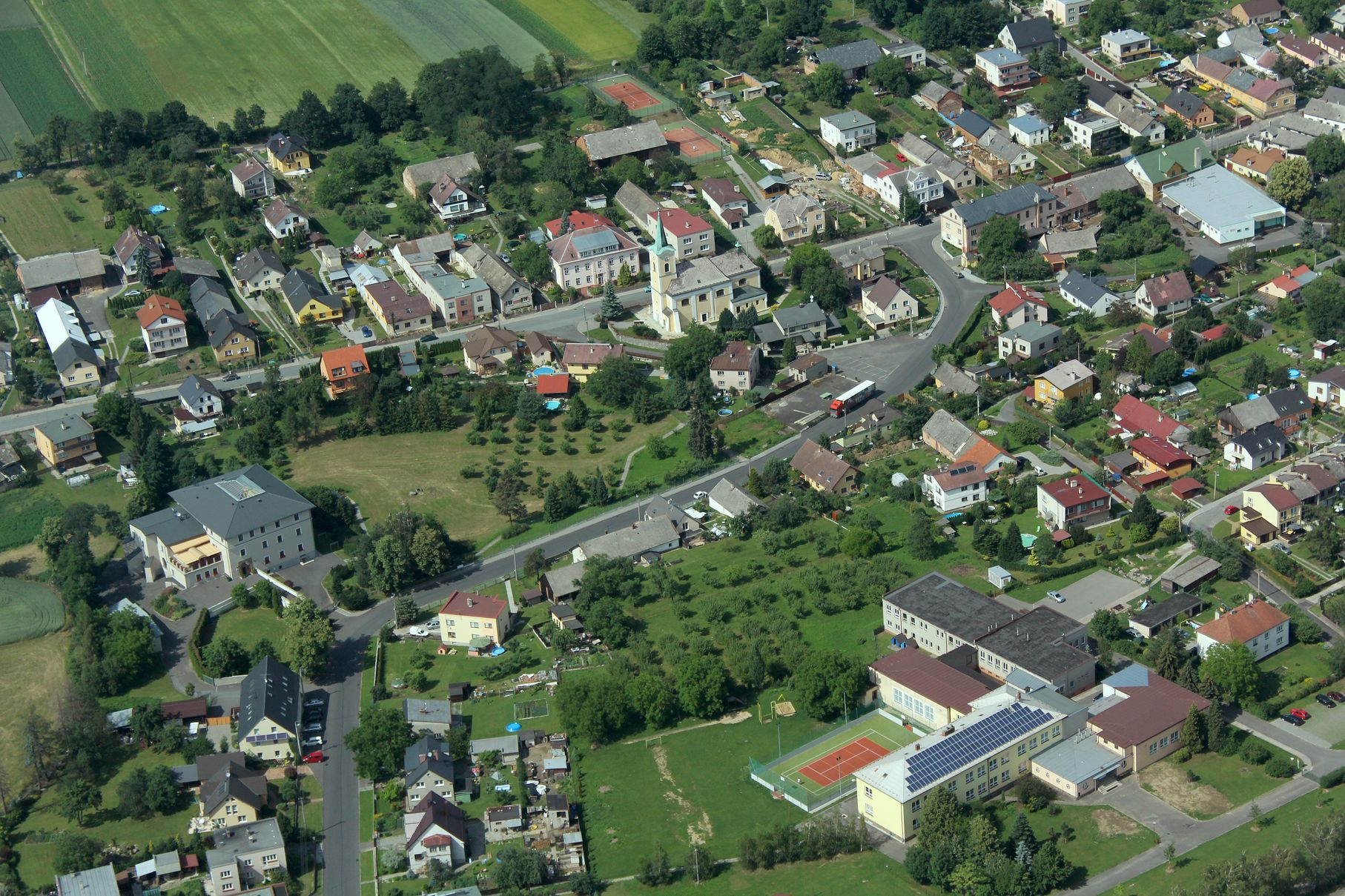 Letecký snímek - pohled na horní konec obce
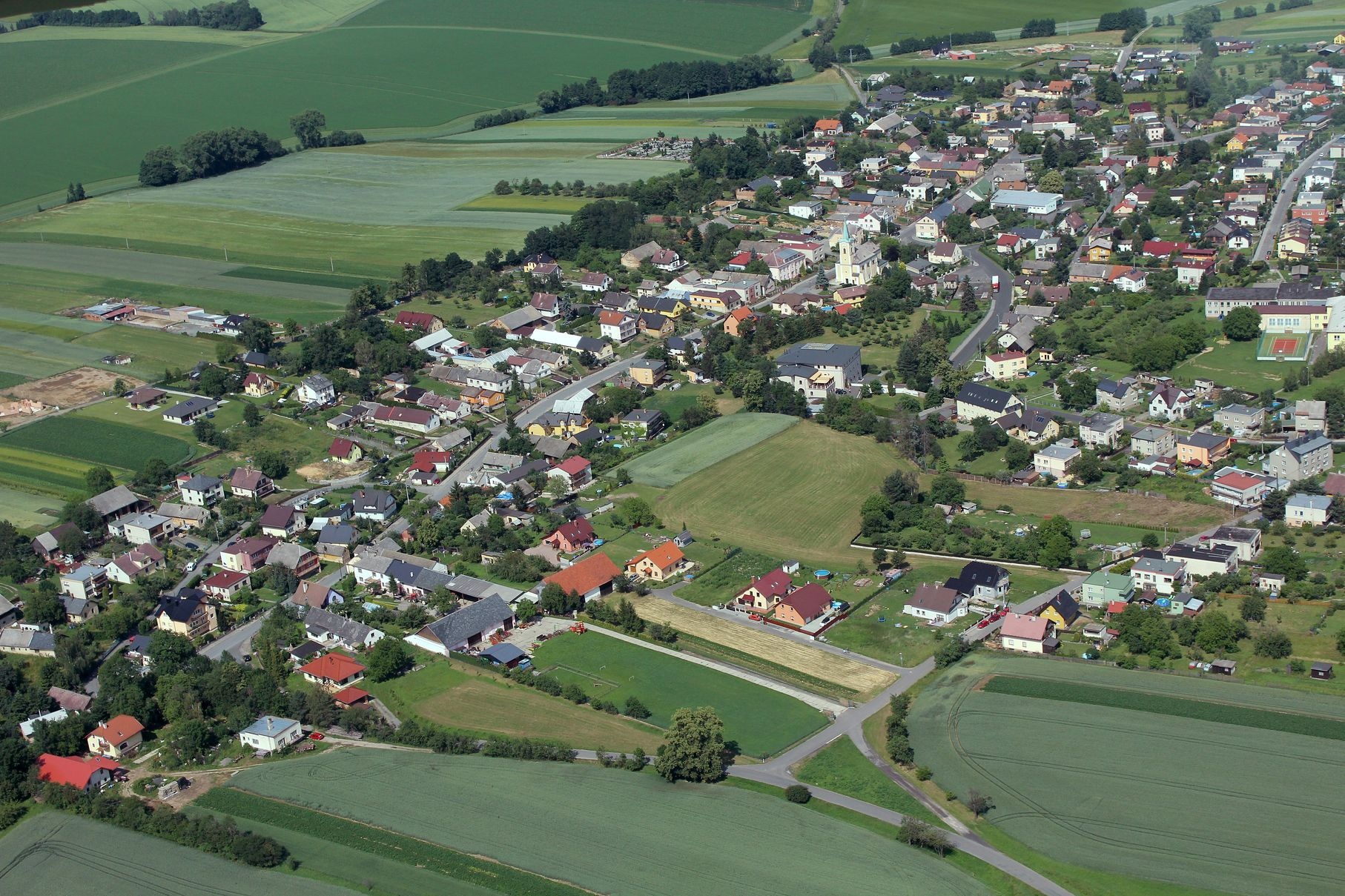 Letecký snímek - pohled na střed obce
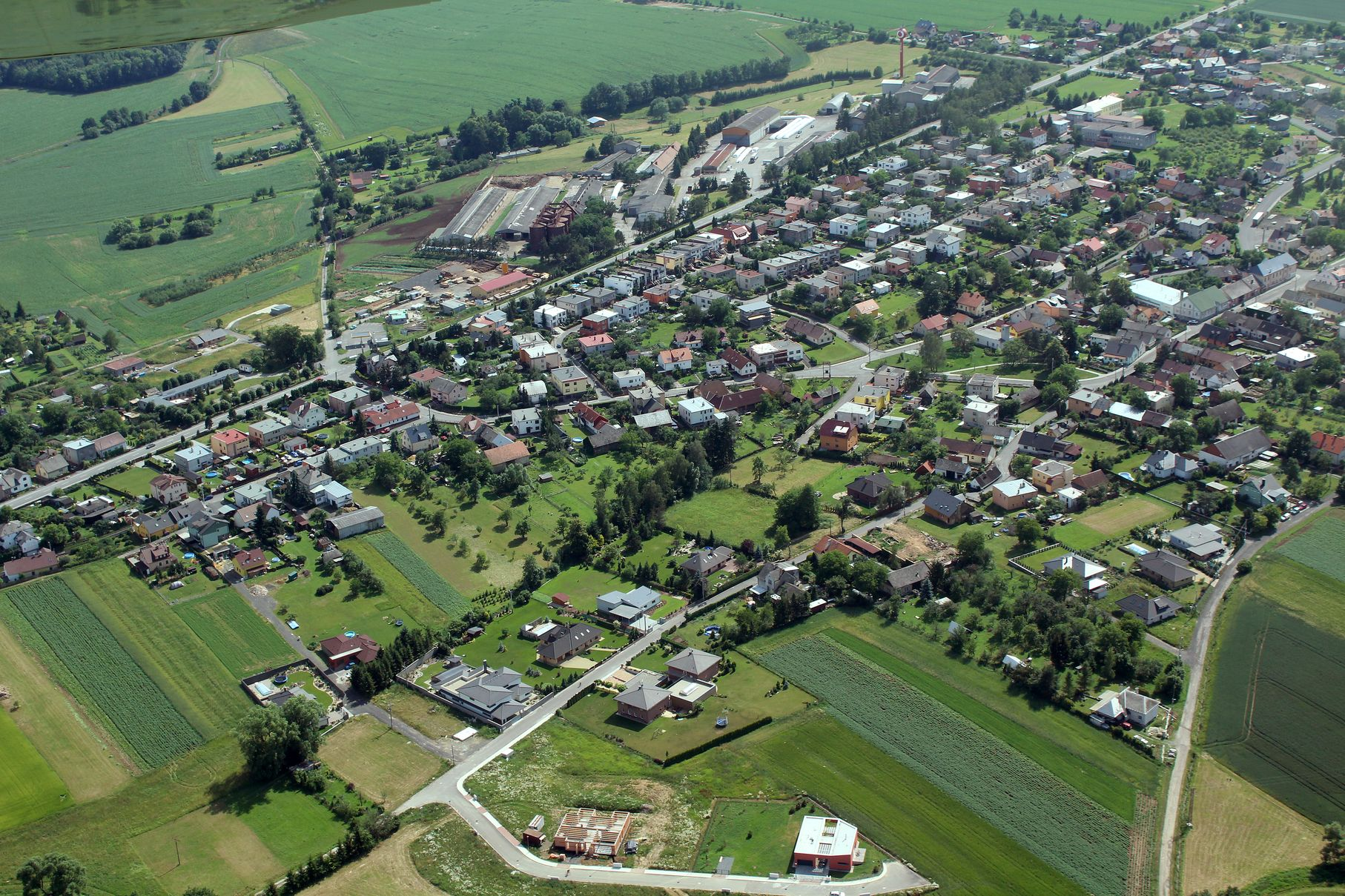 Letecký snímek - pohled na dolní konec obce
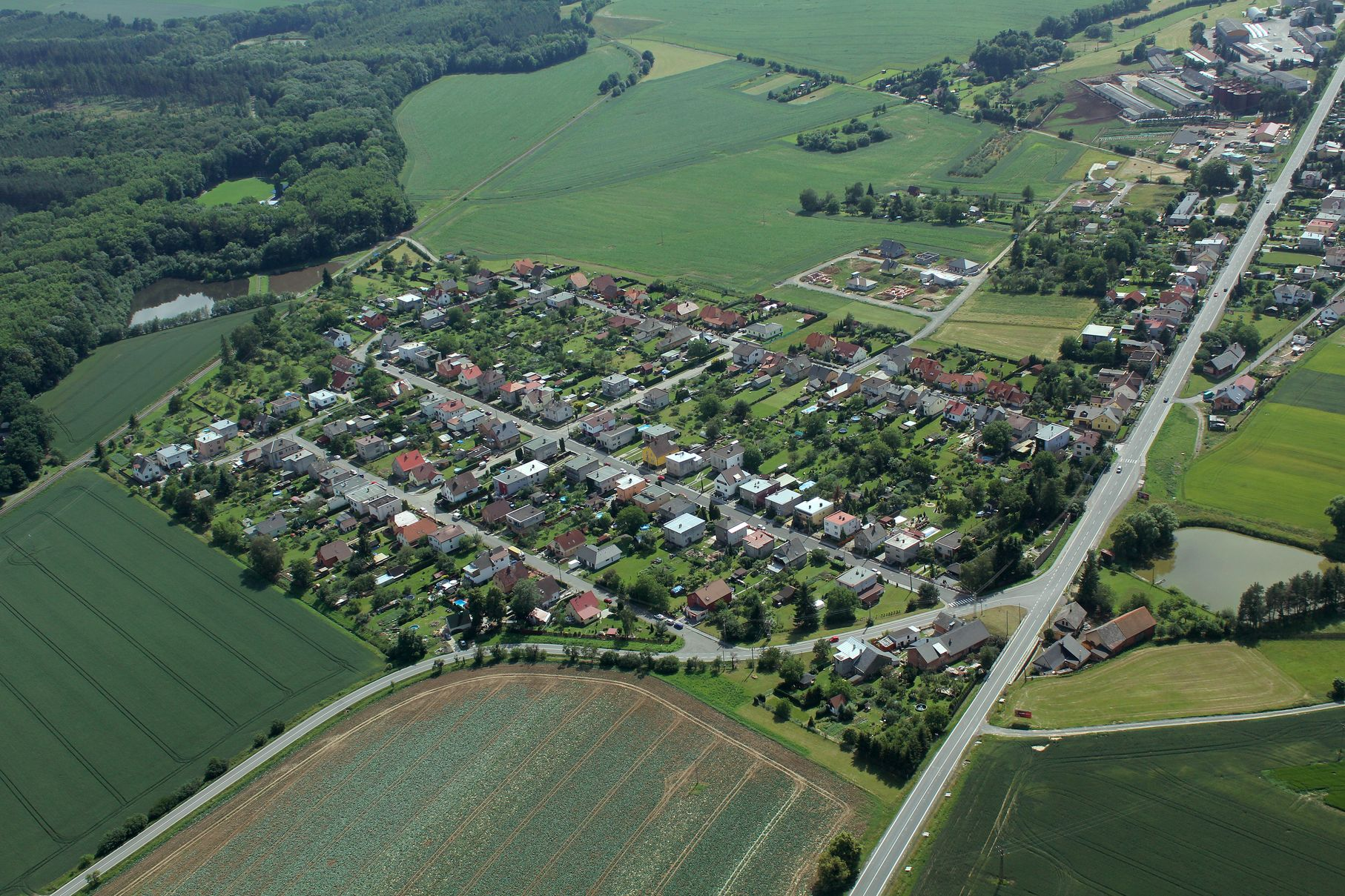 Letecký snímek –pohled na celou obec
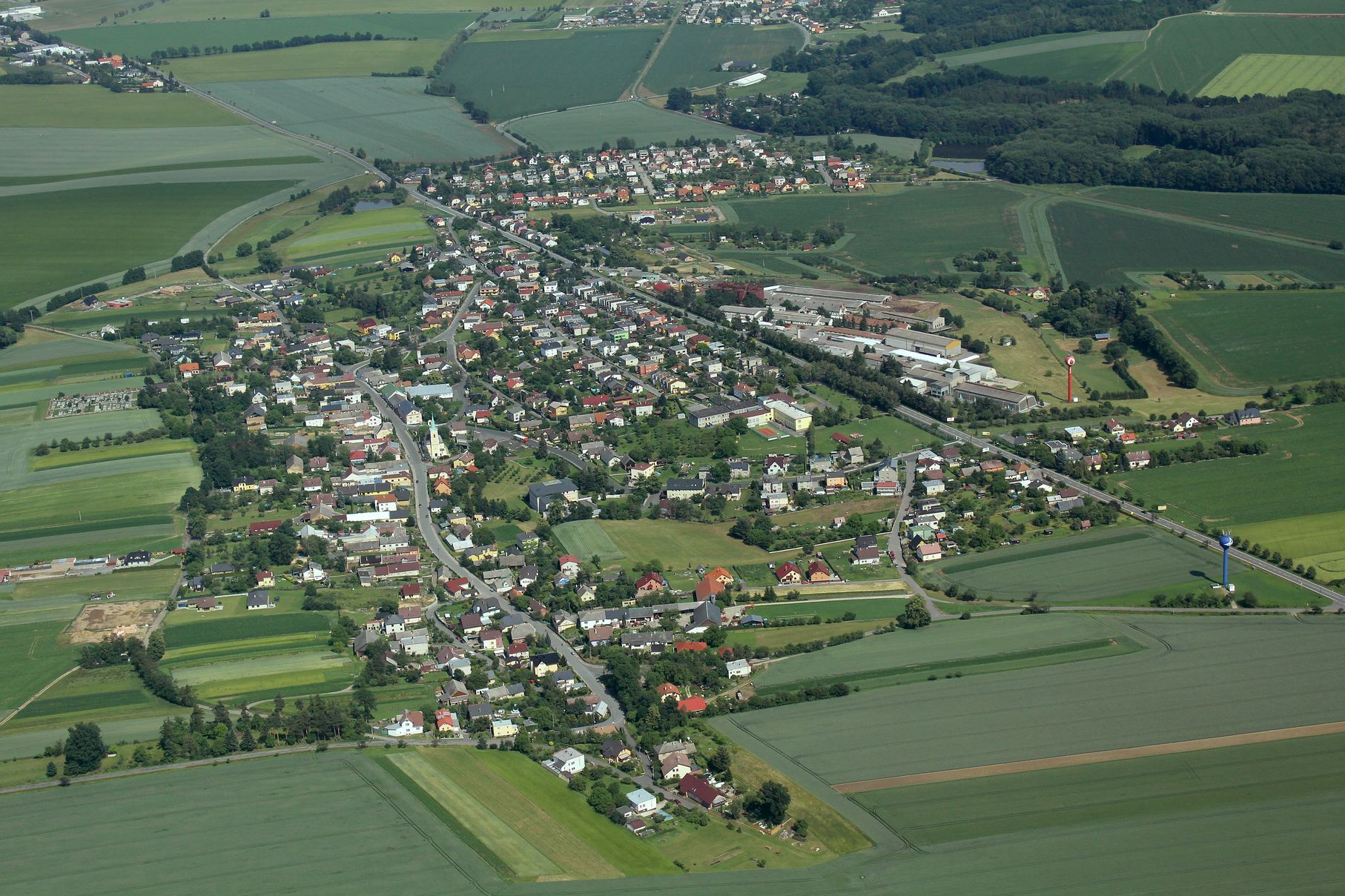 Těšíme se na Vás ve Slavkově u Opavy